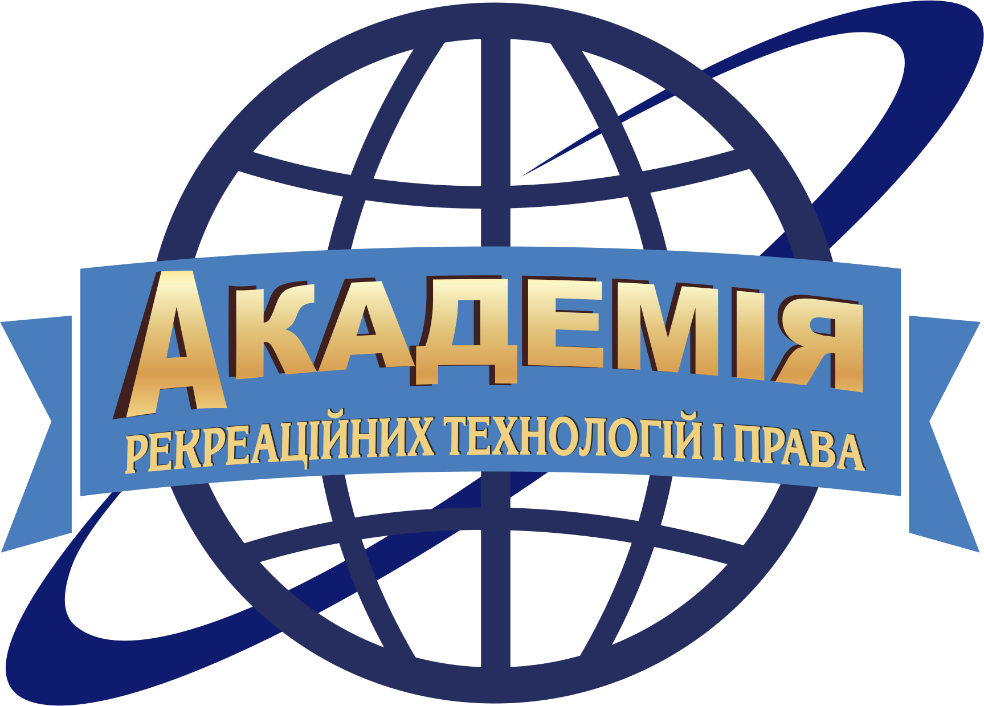 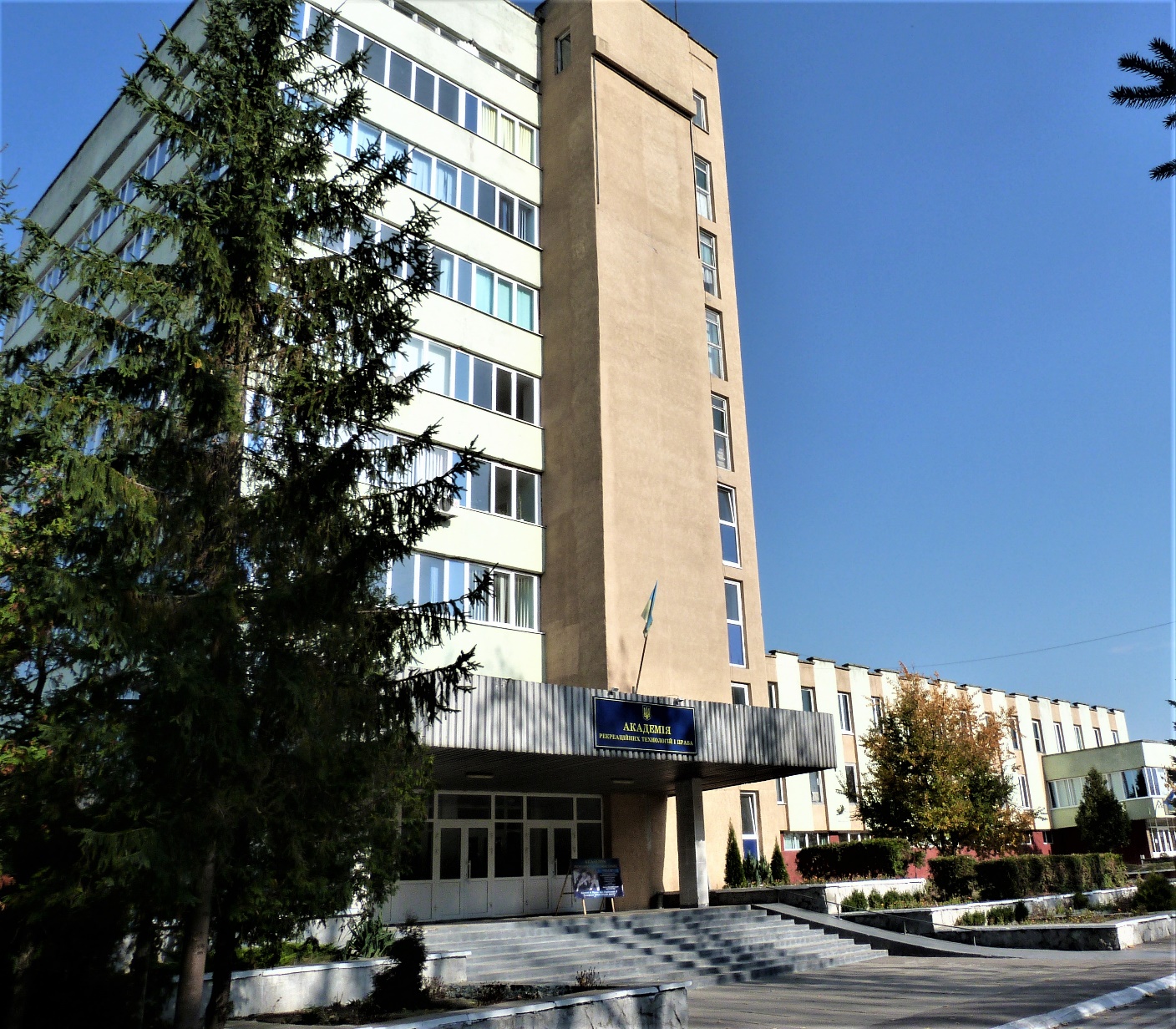 Академія 
рекреаційних технологій і права!
5 червня – День заснування 
Академії рекреаційних технологій і права
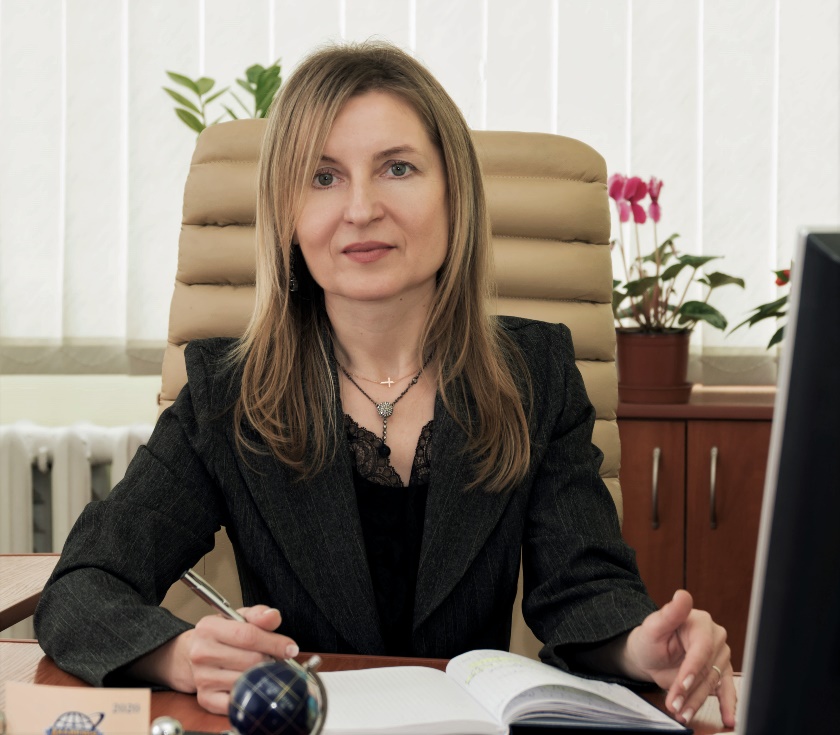 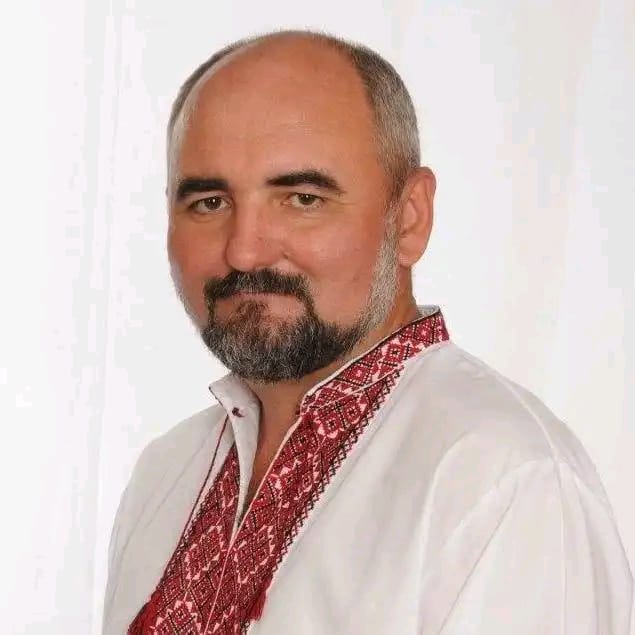 Людмила Стасюк – кандидат політичних наук, доцент.
Роман Карпюк – доктор педагогічних наук, професор.
ЗАСНОВНИКИ АКАДЕМІЇ.
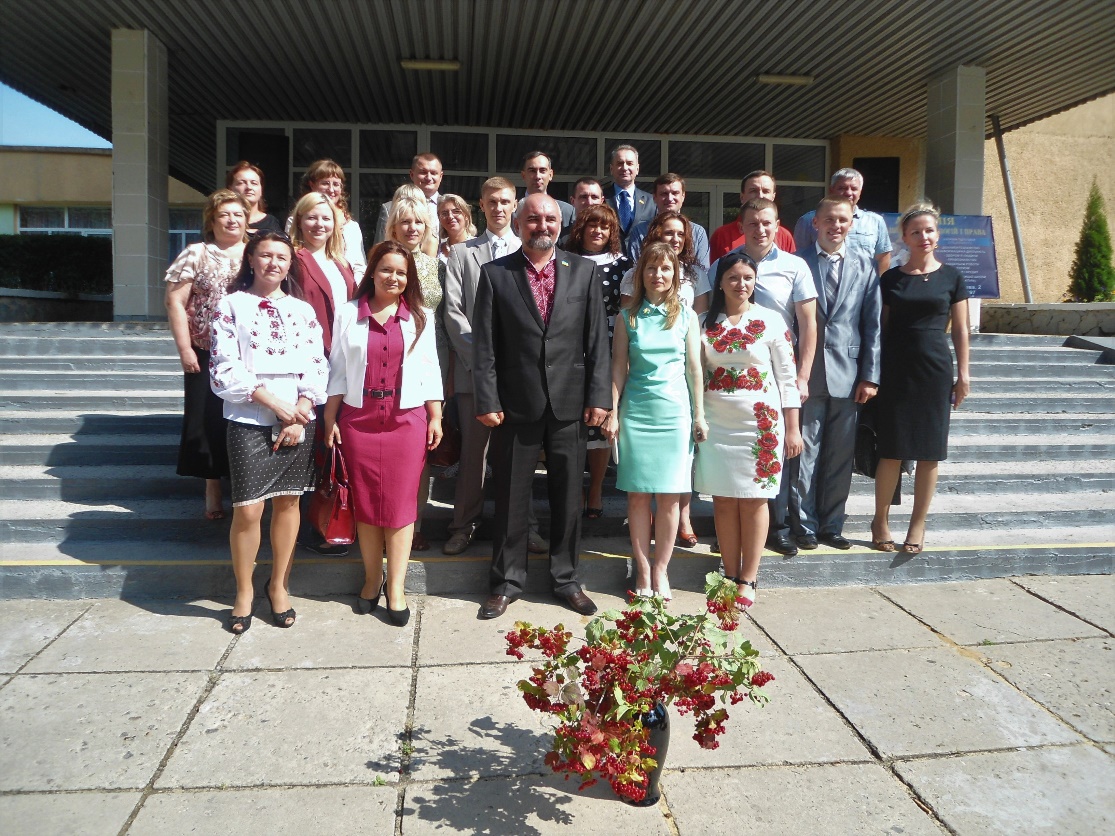 День знань в Академії (2014 р.)
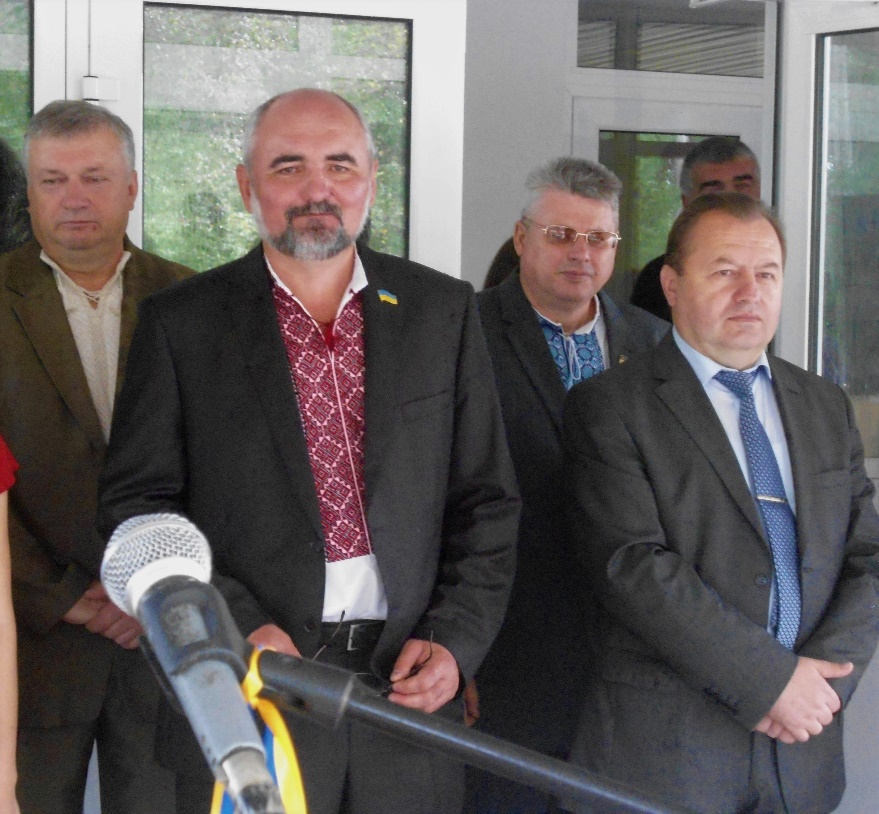 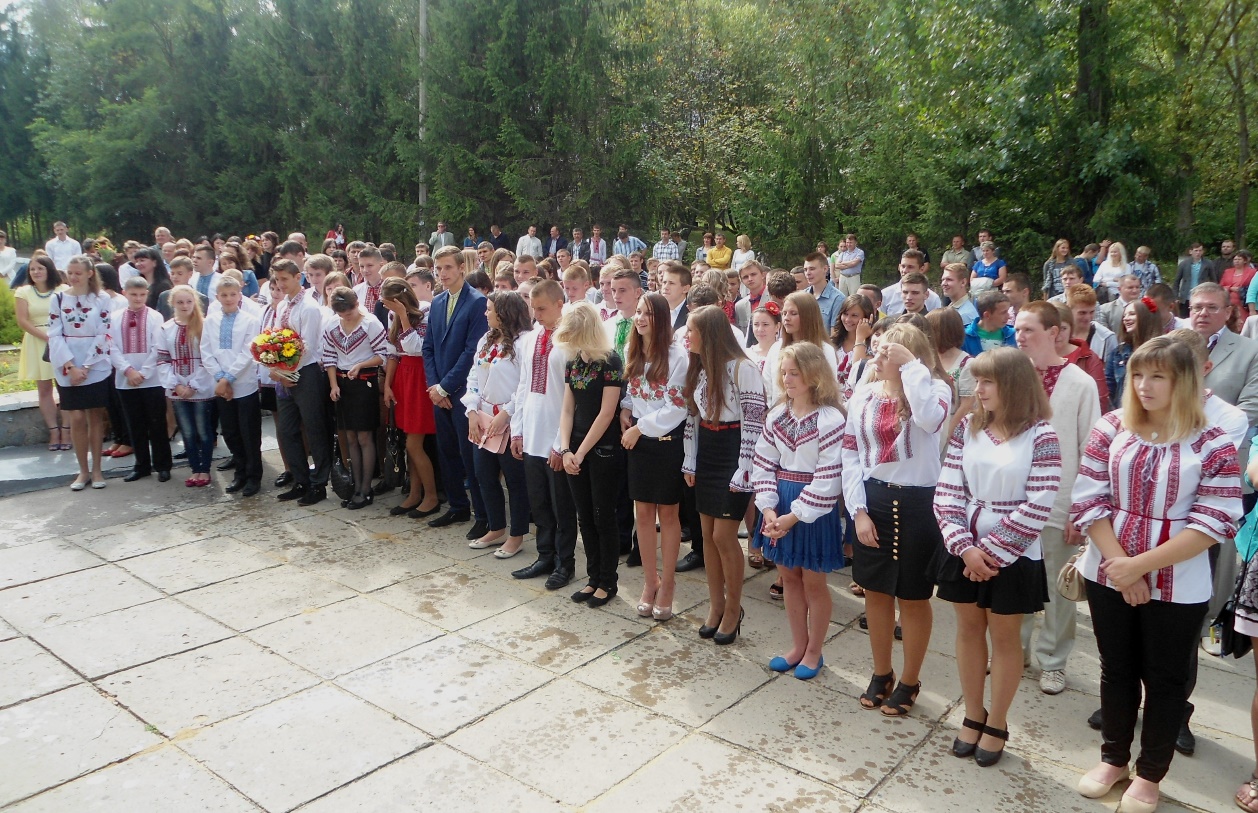 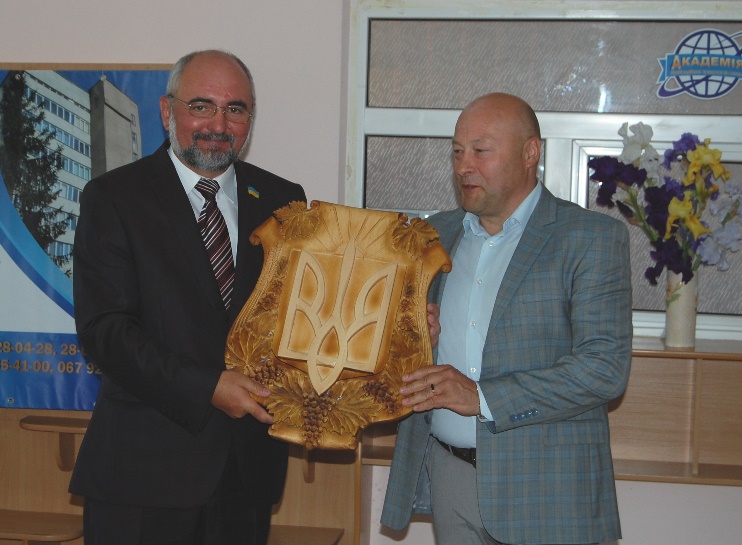 Святкування 1 річниці Академії.
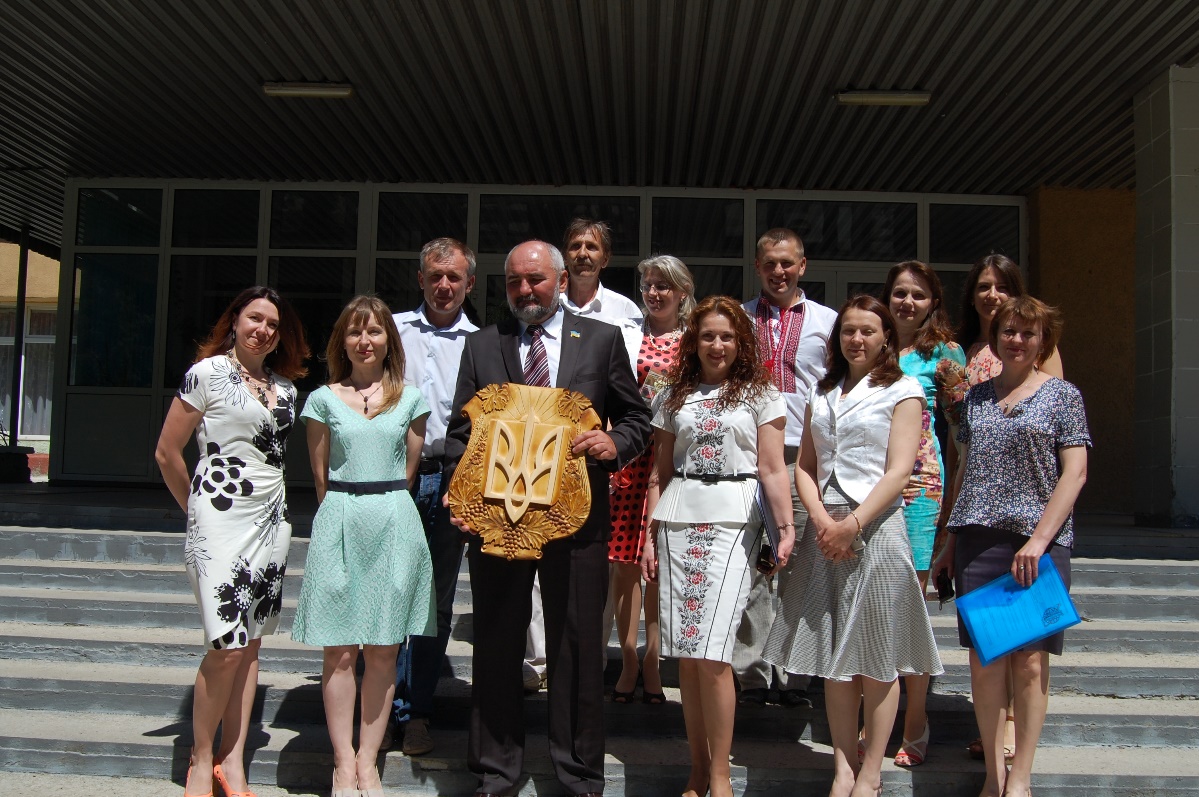 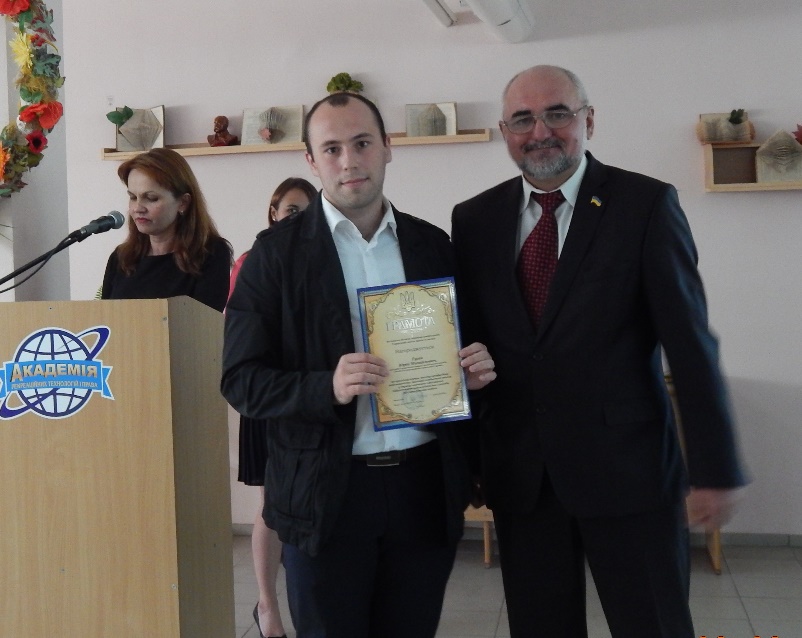 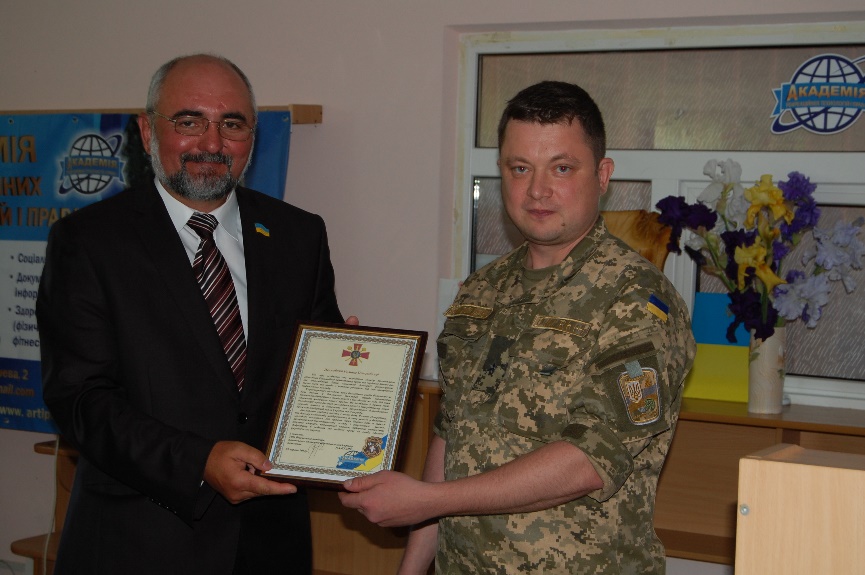 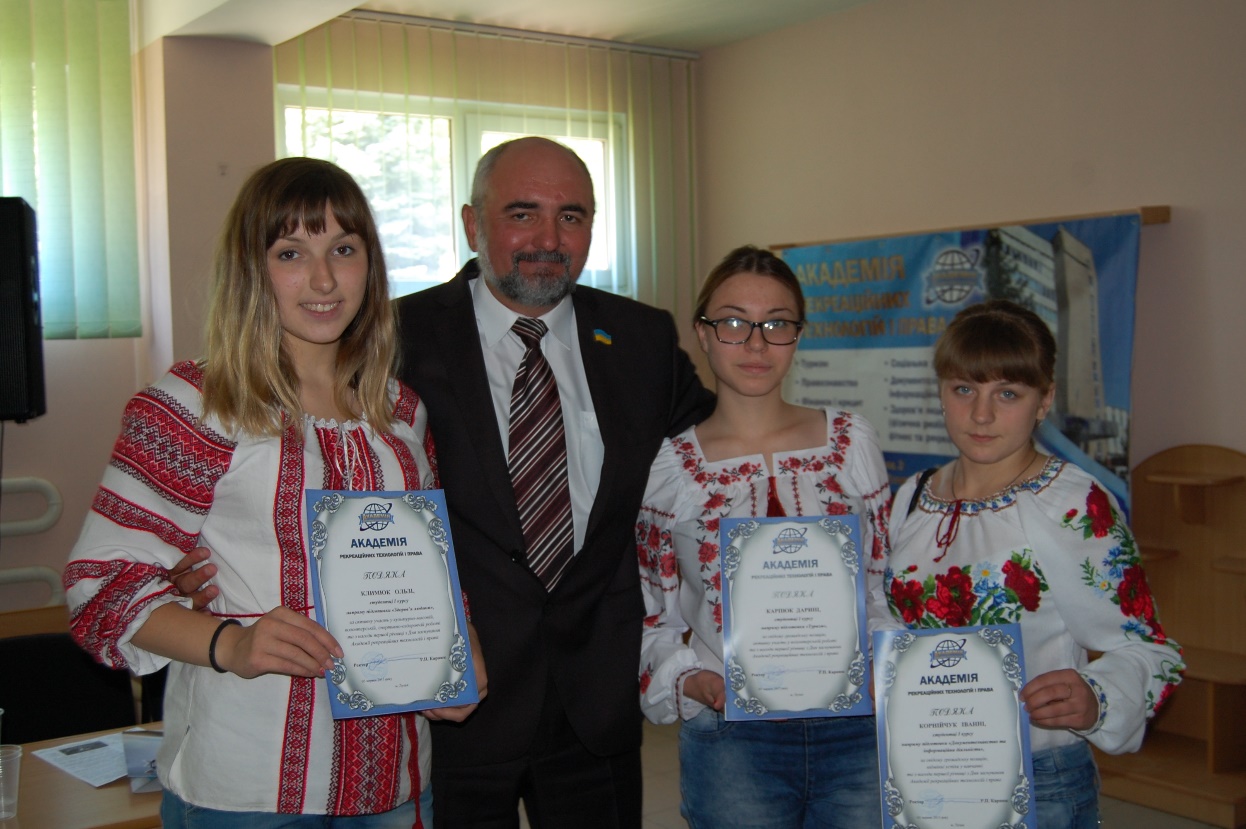 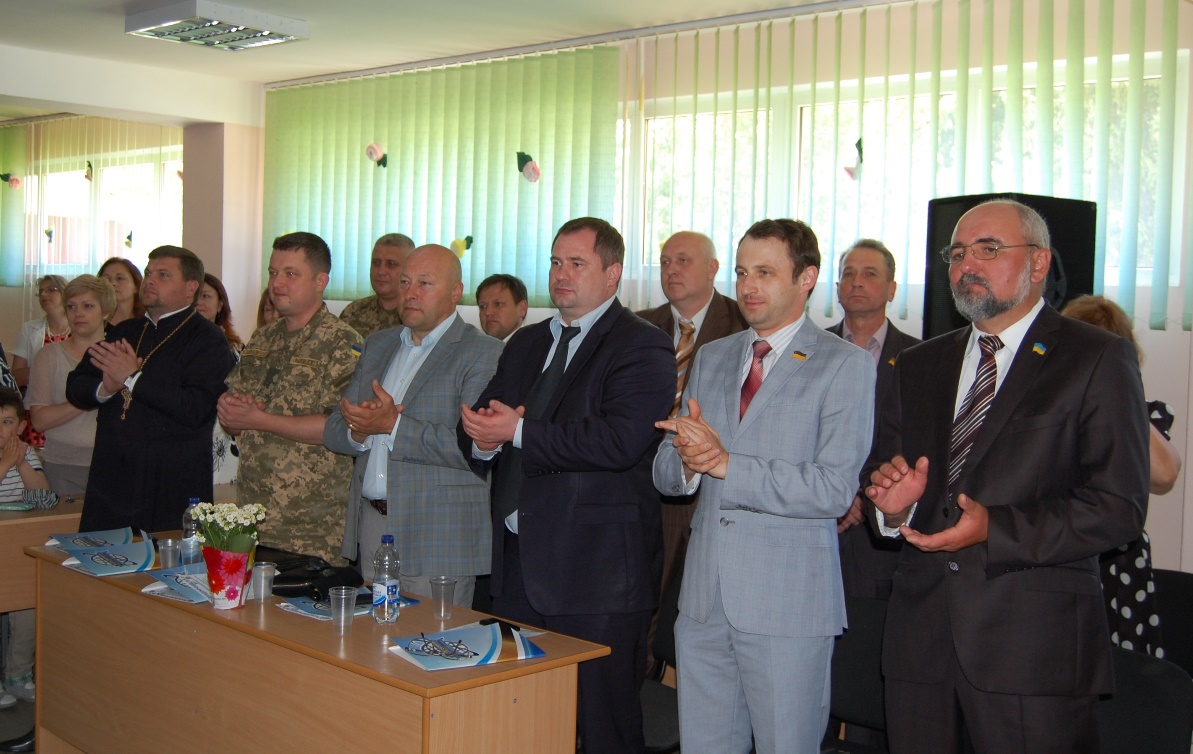 Річниця Академії.
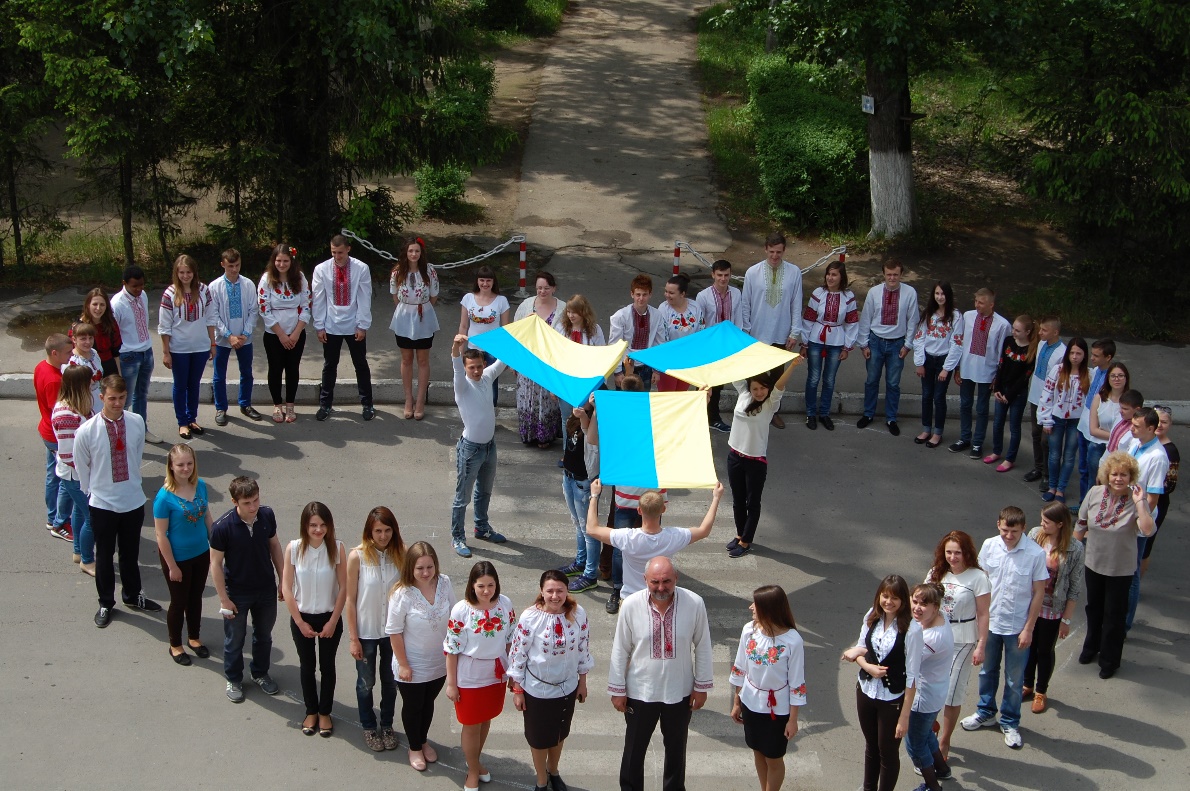 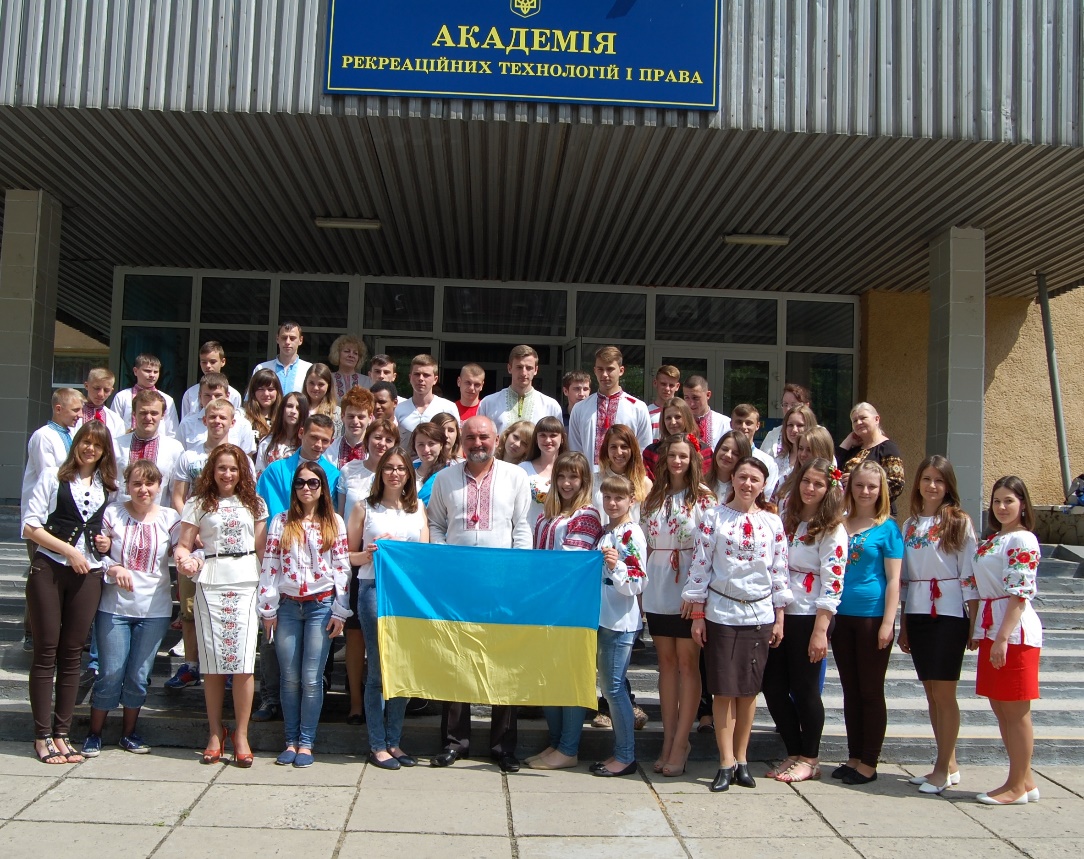 Флешмоб «З Україною в серці».
(2015 рік)
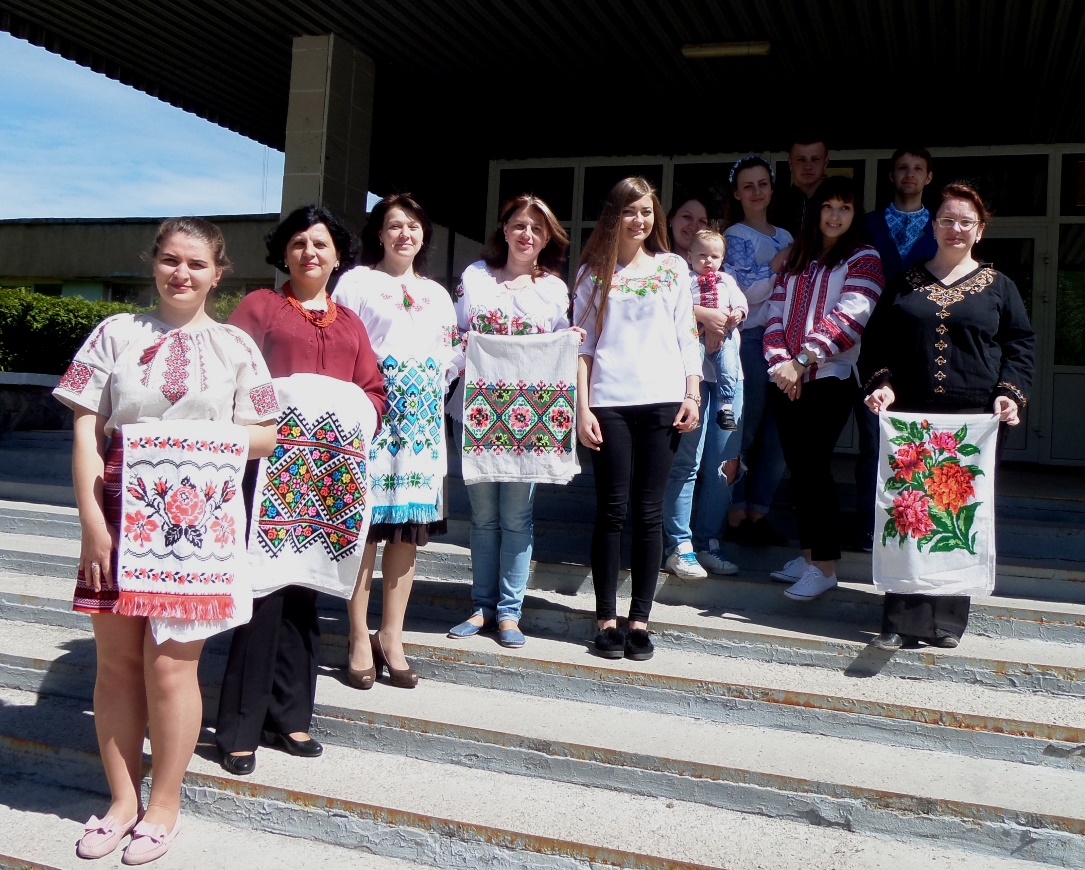 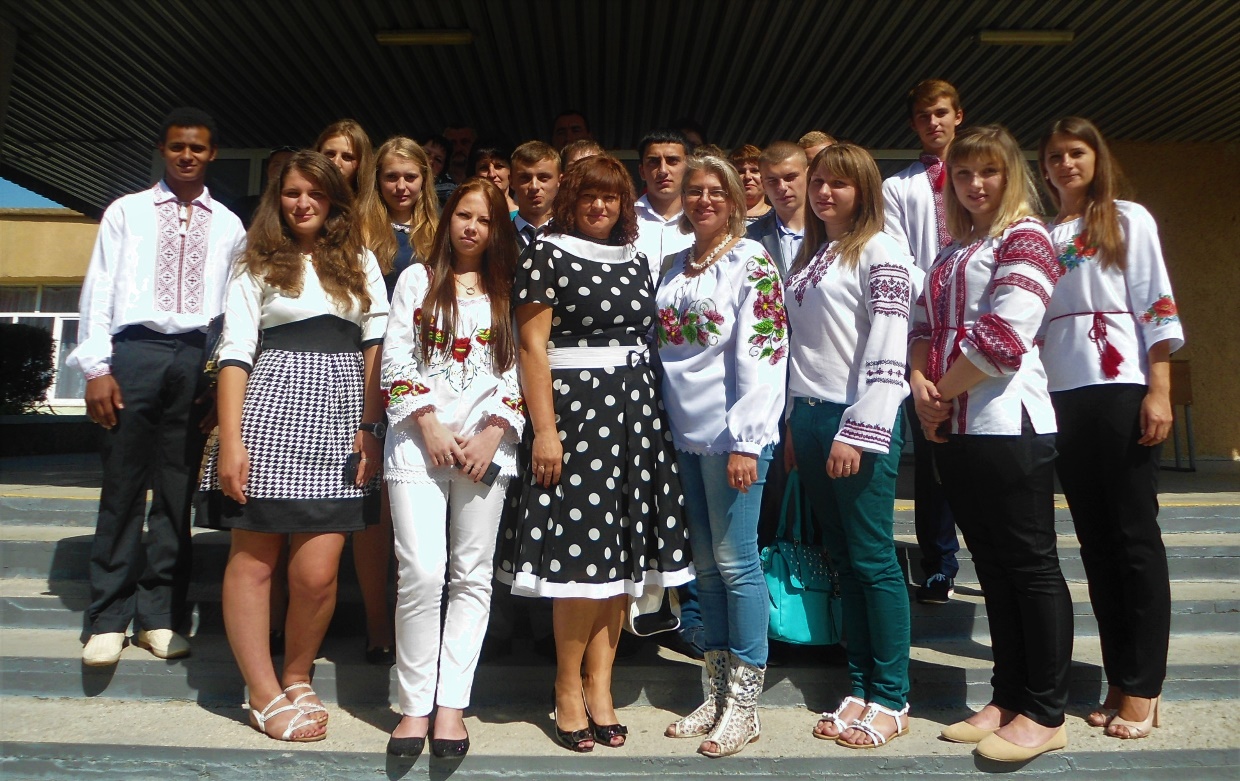 День вишиванки.
(2016 рік)
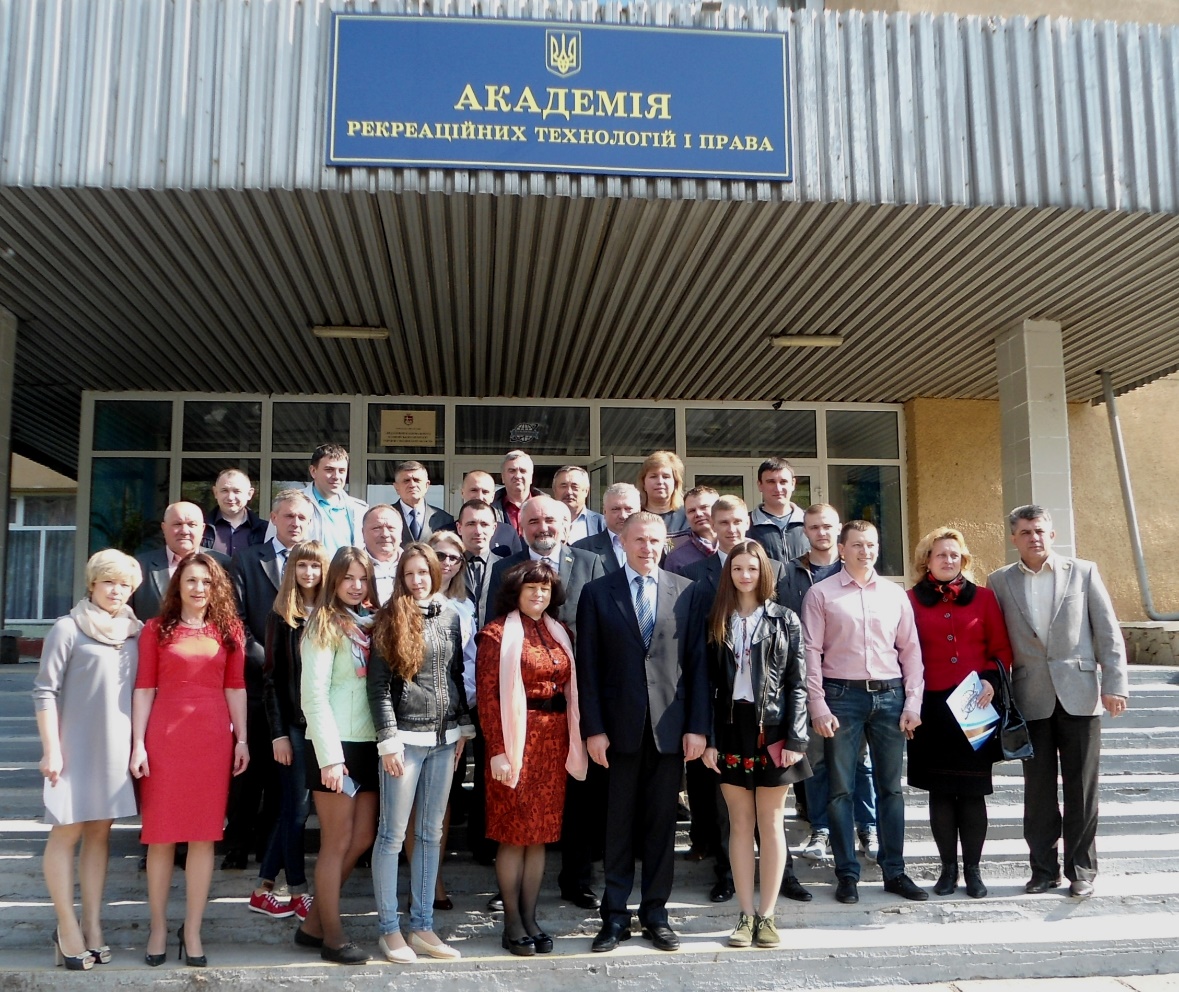 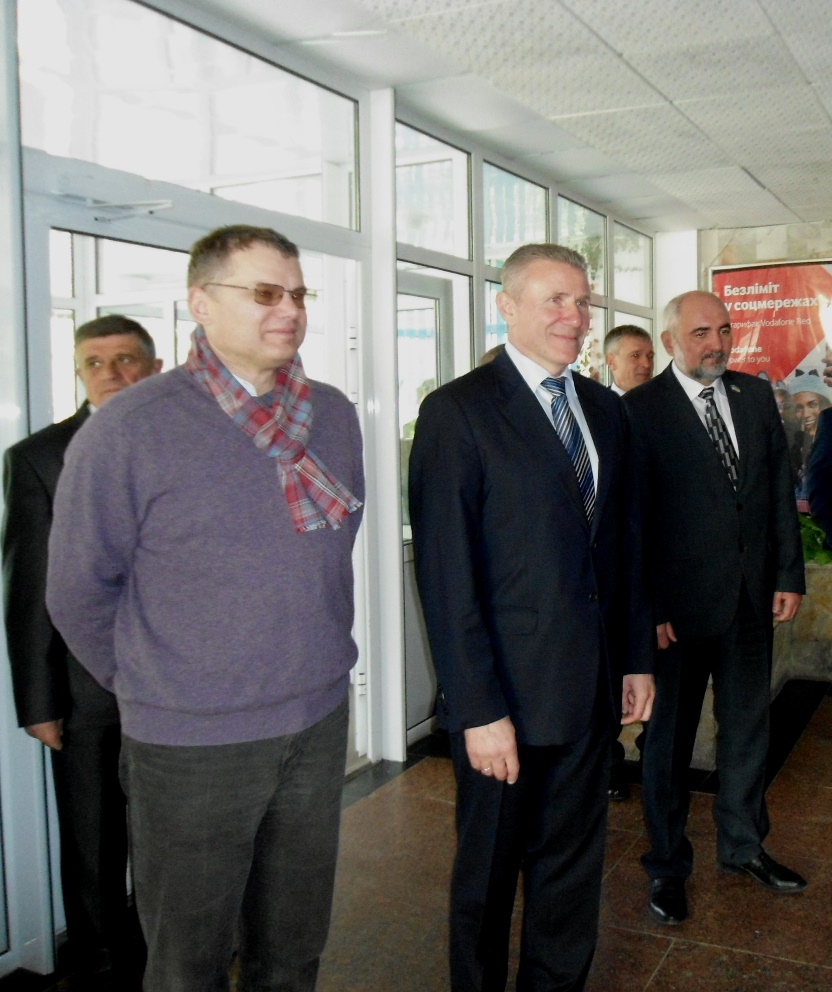 Зустріч із Сергієм Бубкою  - президентом національного Олімпійського України.
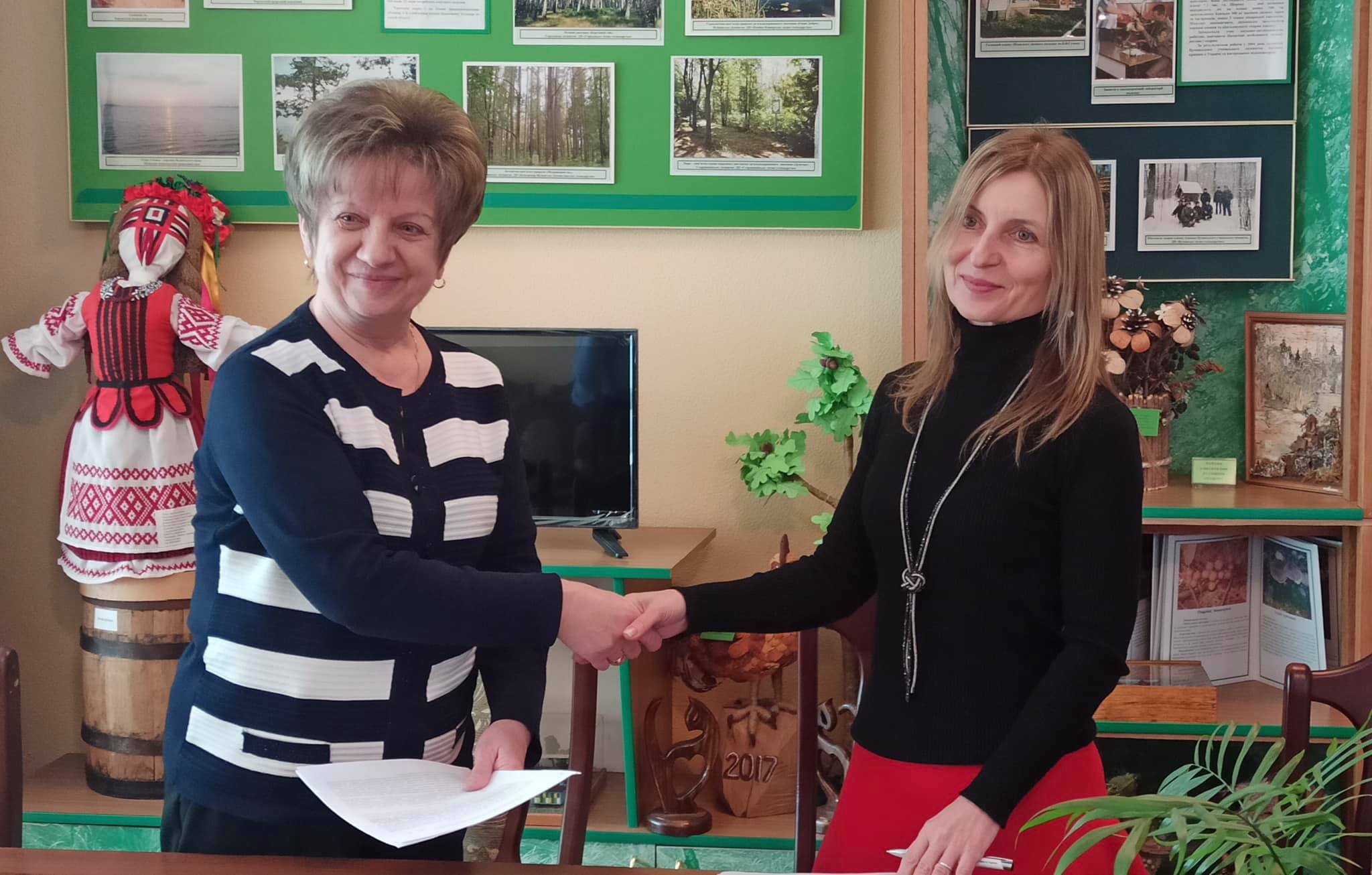 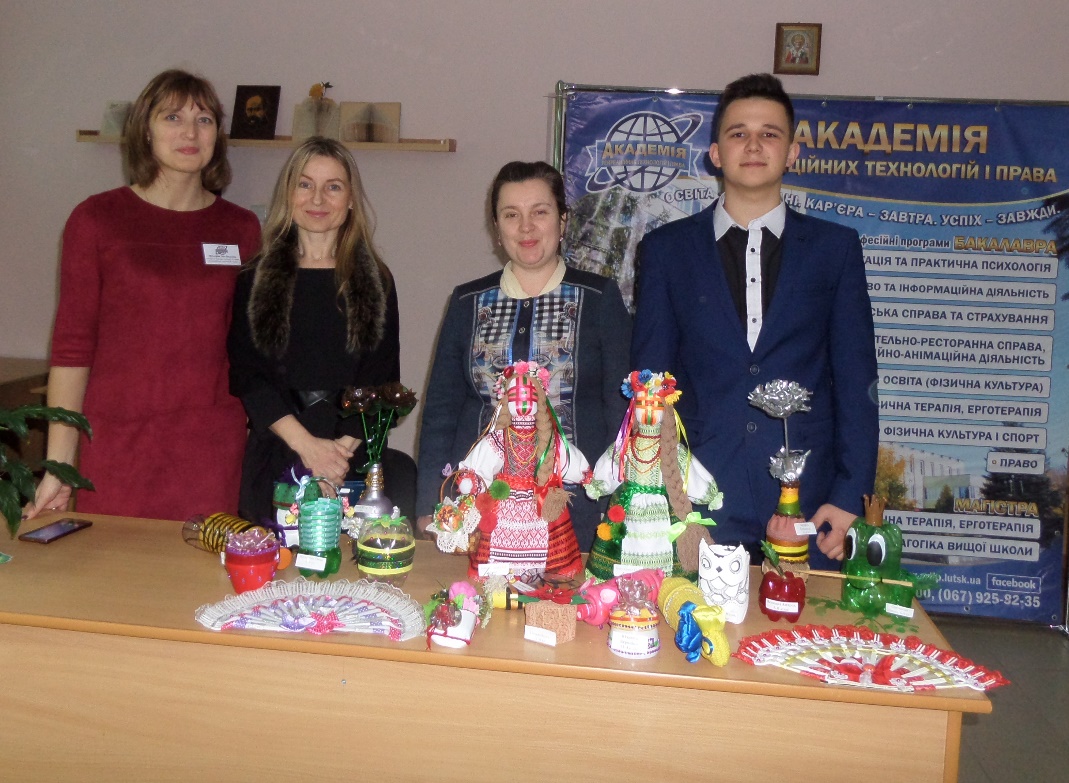 Співпраця з Волинським обласним еколого- натуралістичним центром Волинської обласної ради .
Міжнародна співпраця.
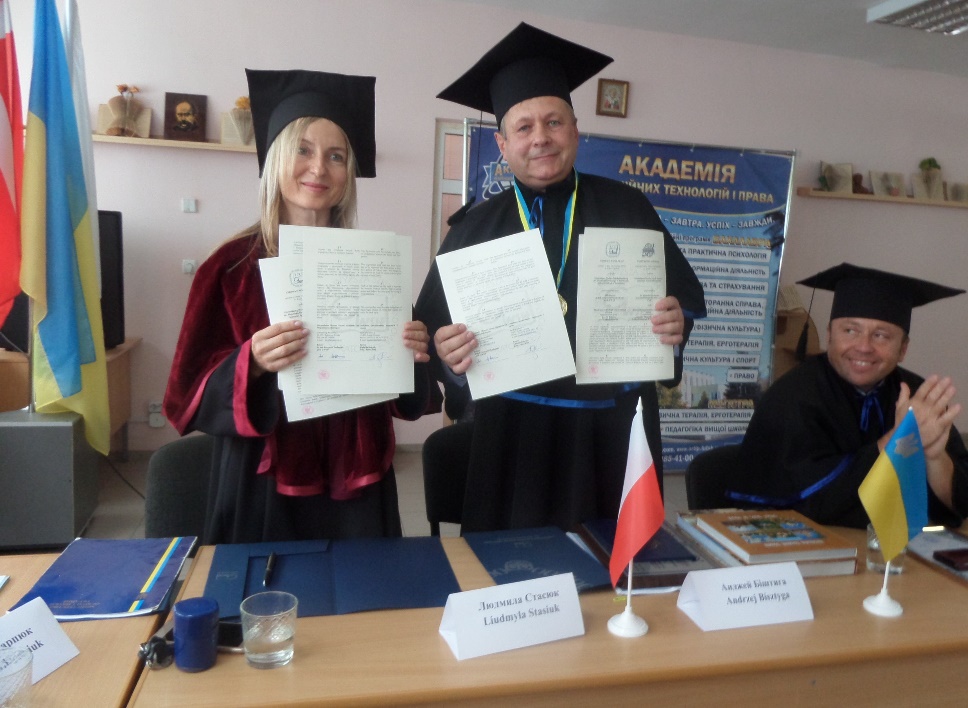 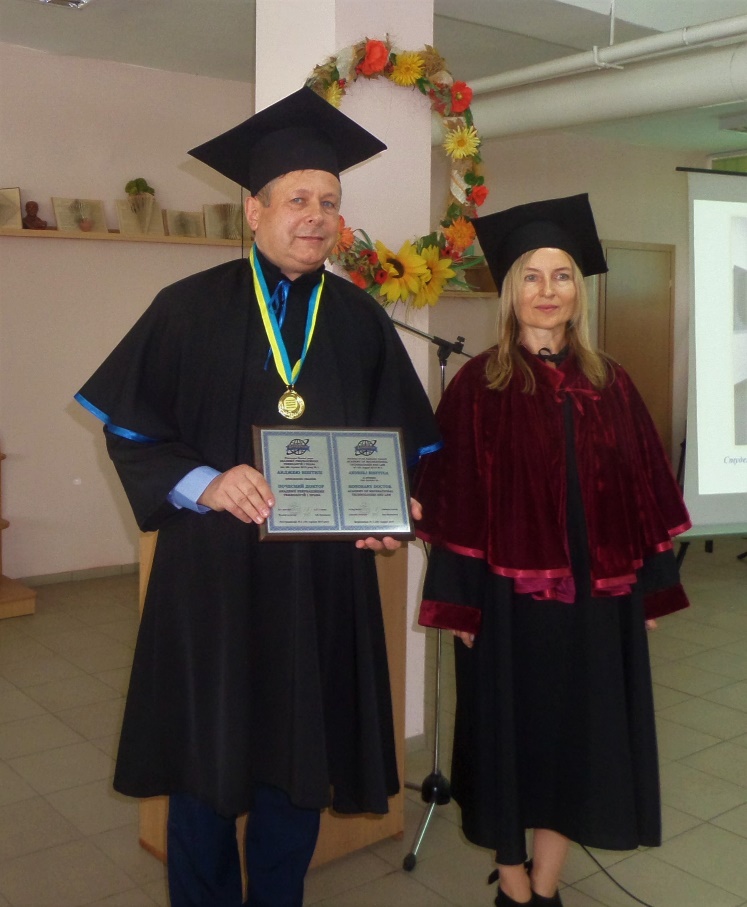 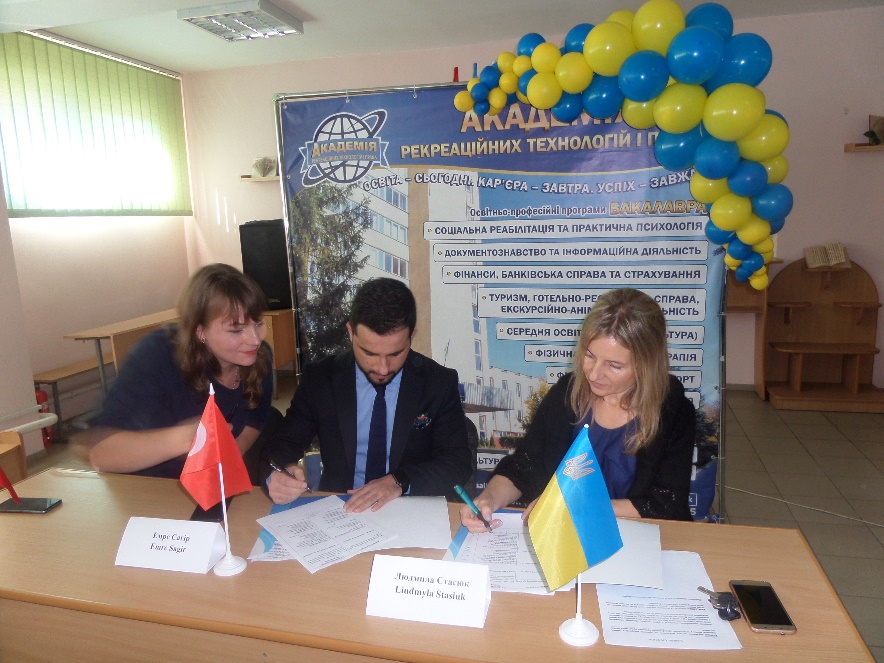 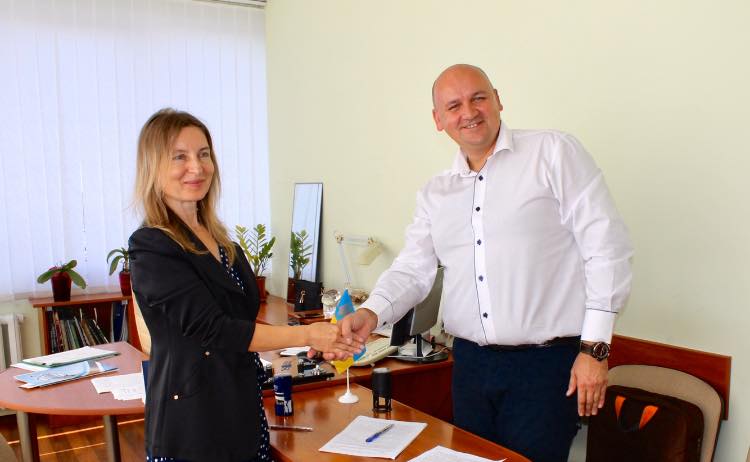 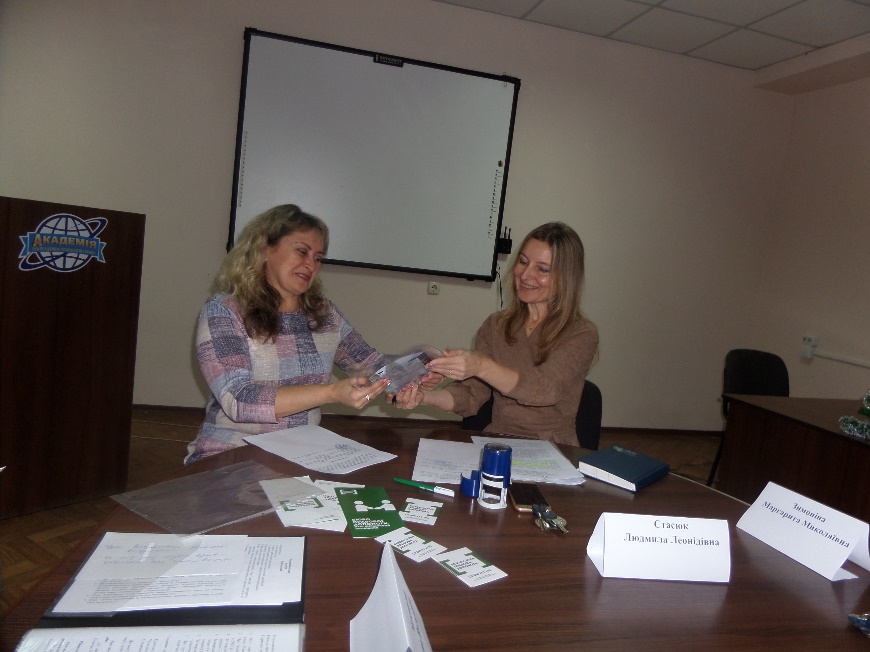 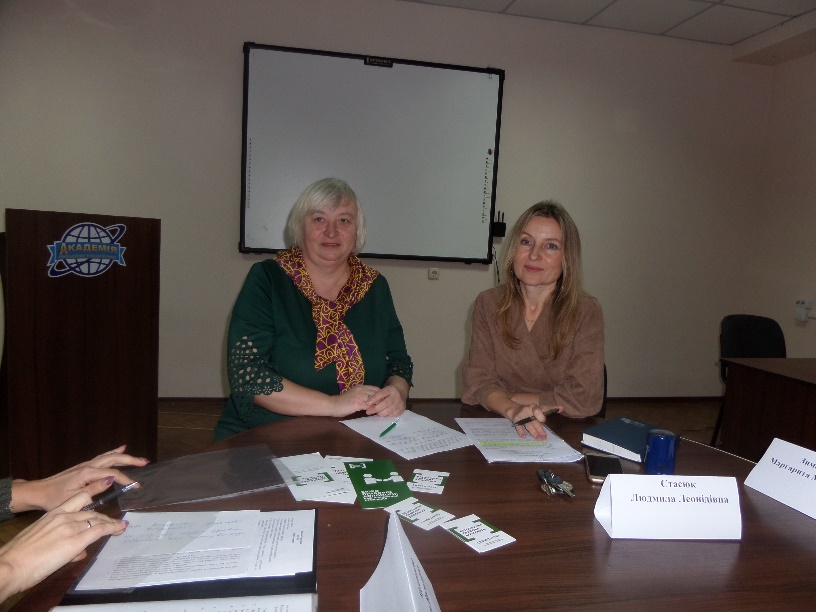 Підписання угод про співпрацю та  взаємодію з органами місцевого самоврядування та громадськими організаціями.
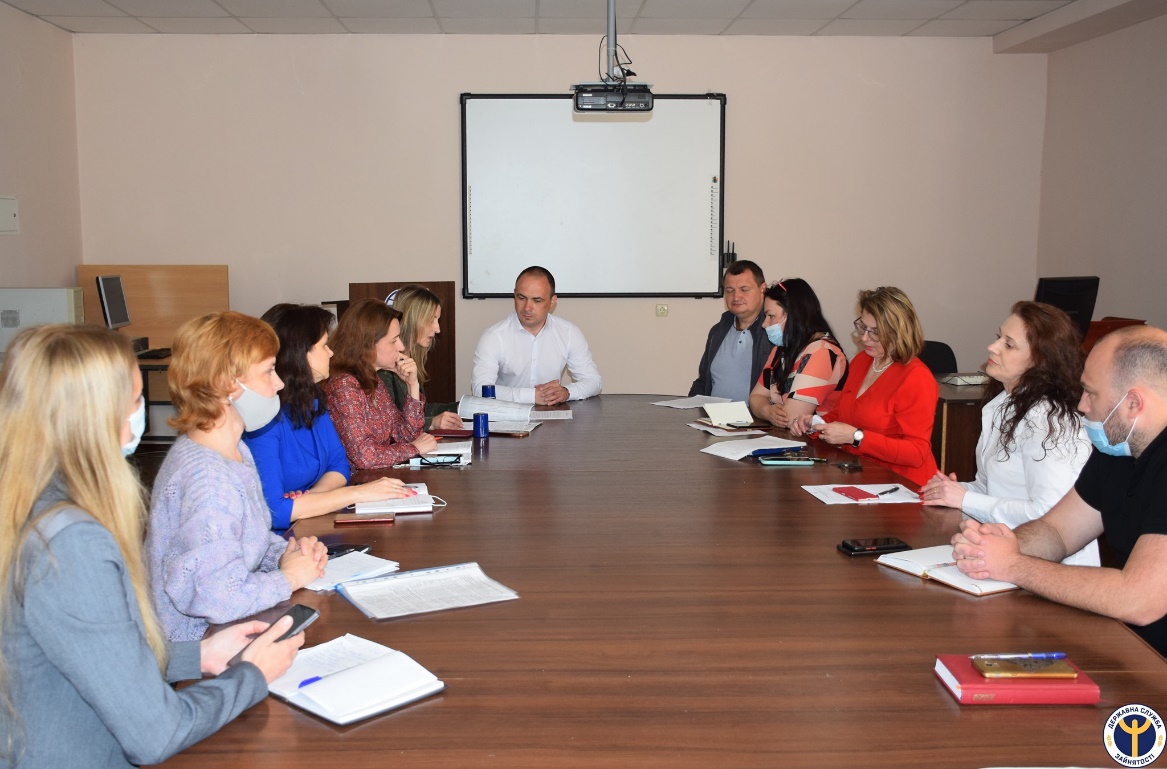 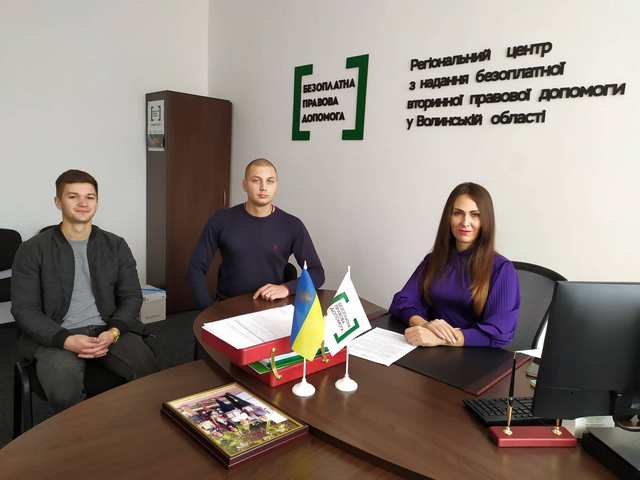 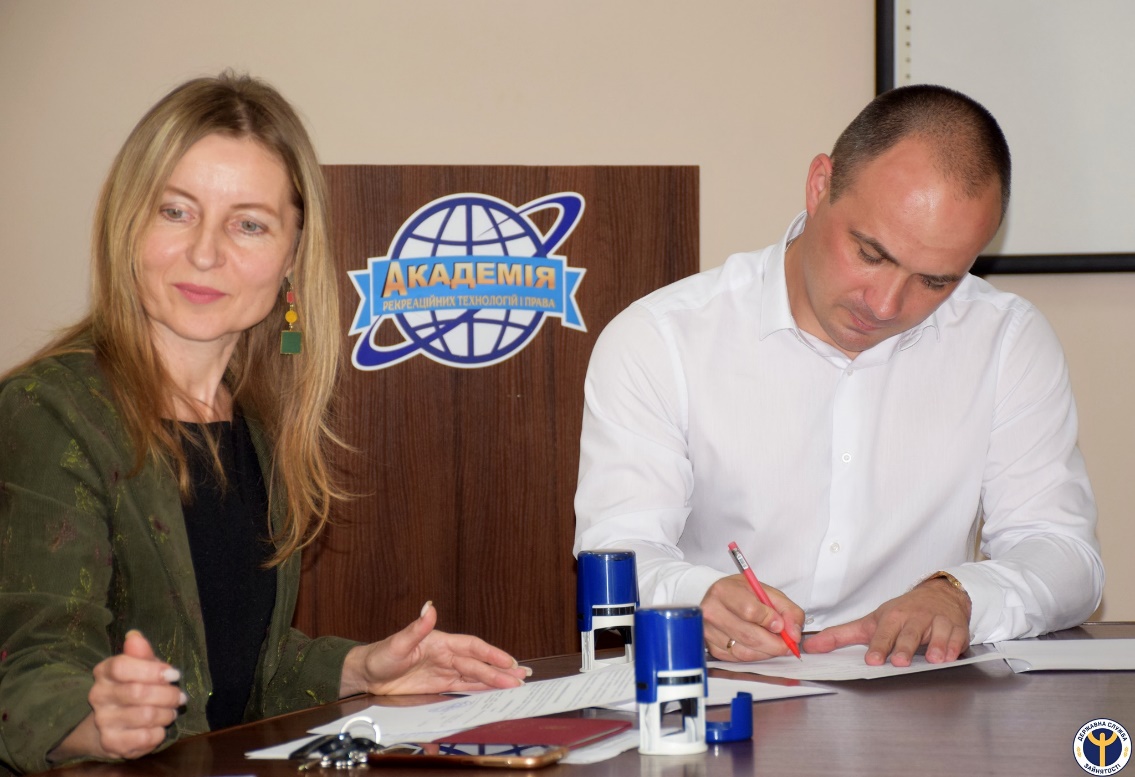 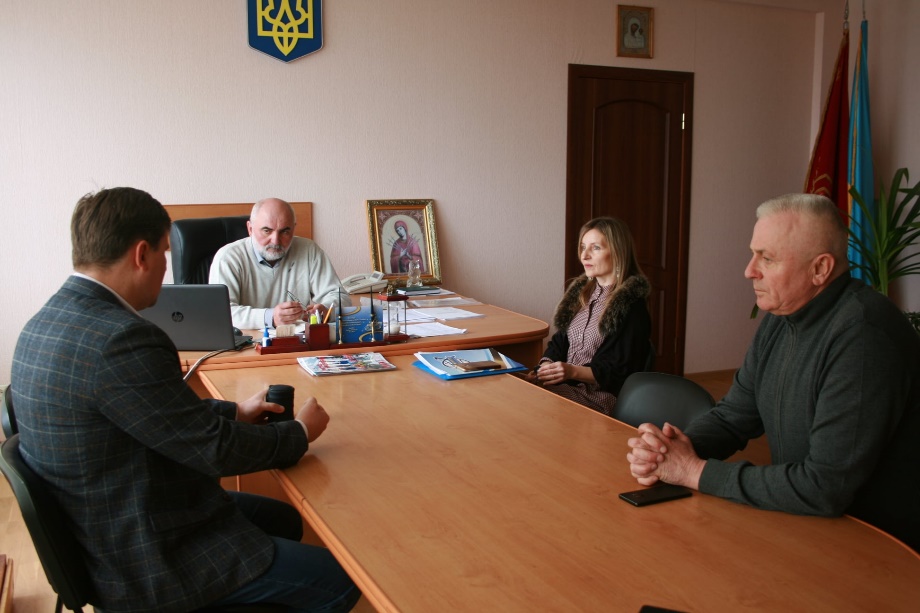 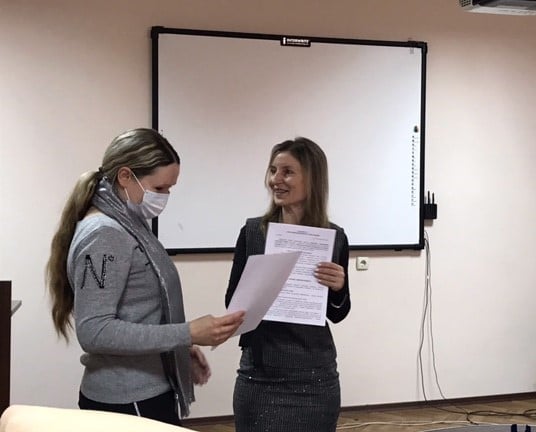 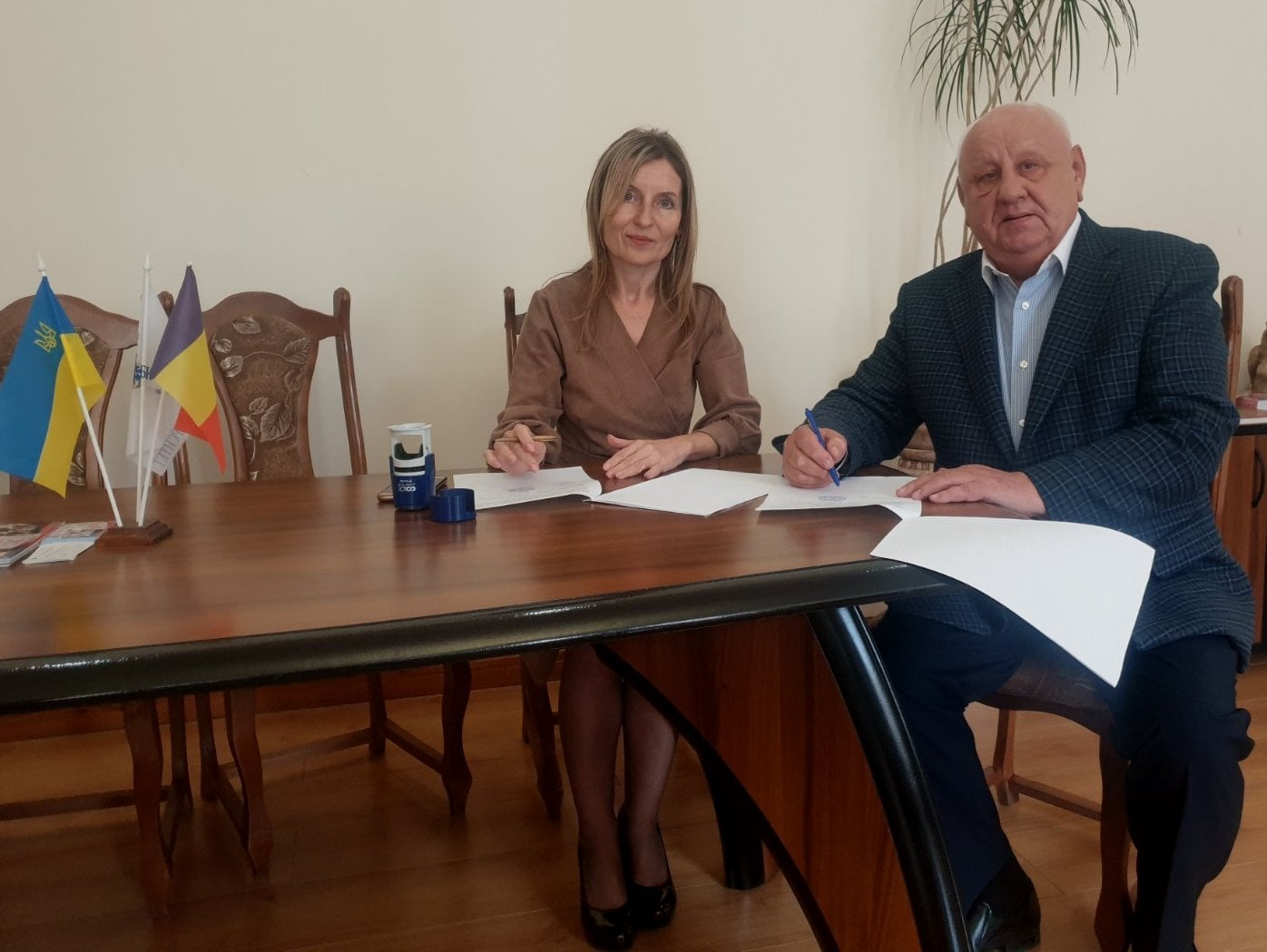 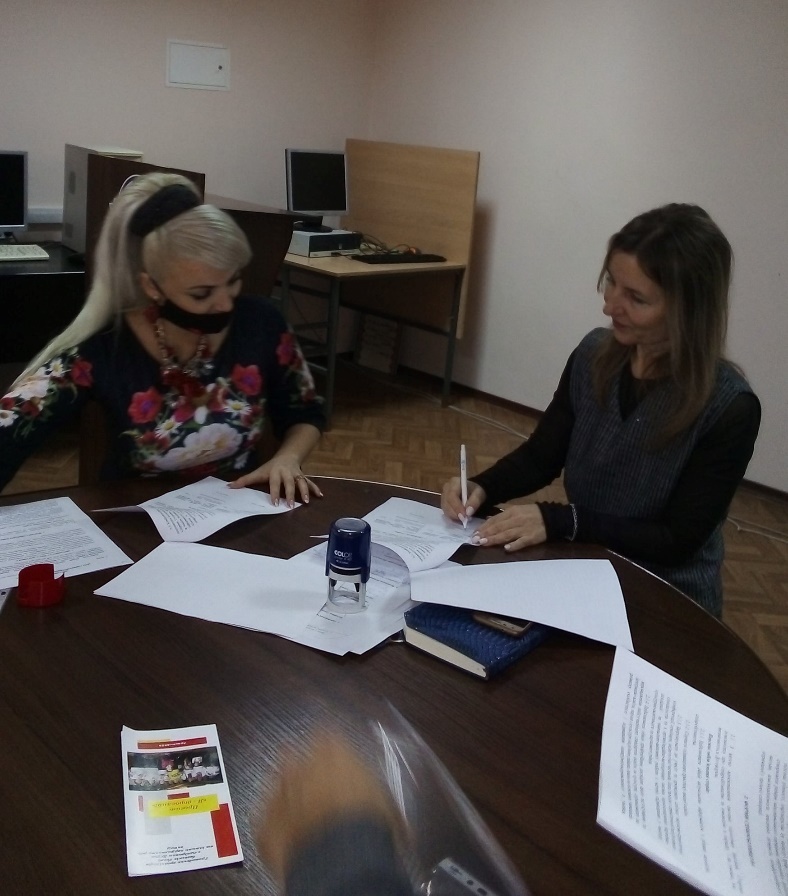 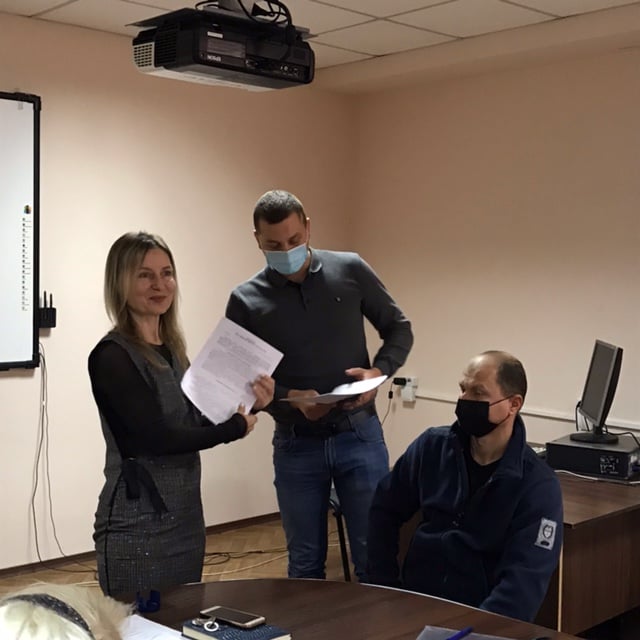 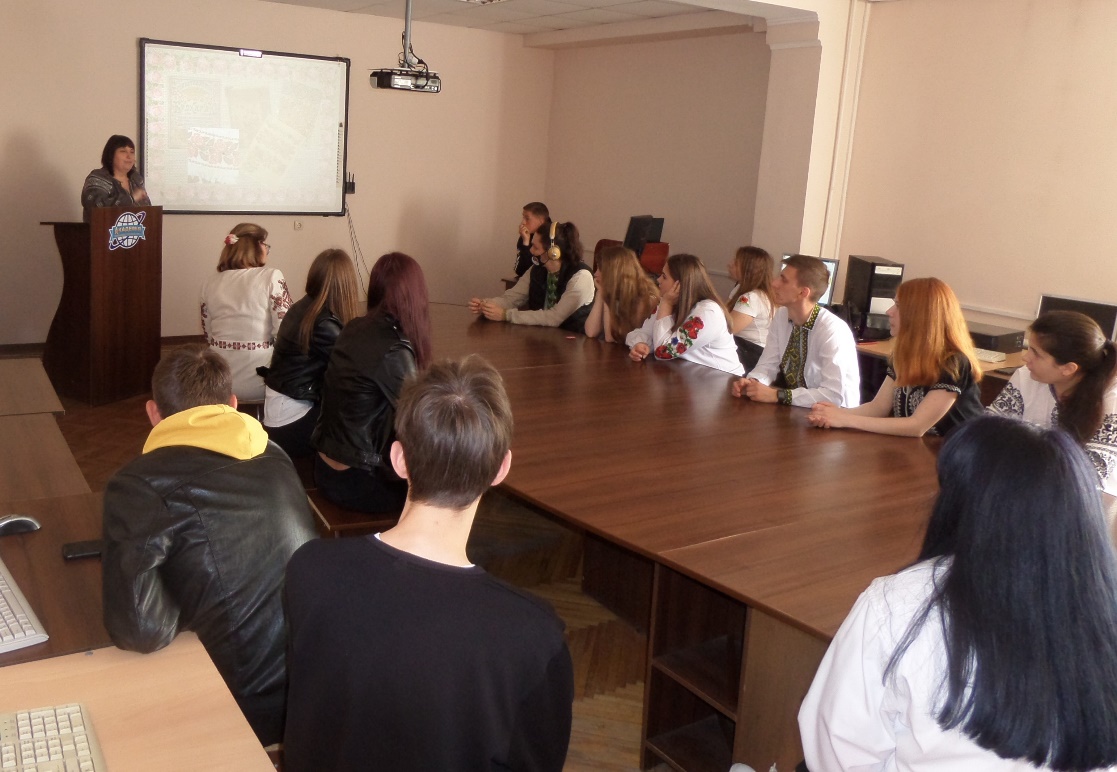 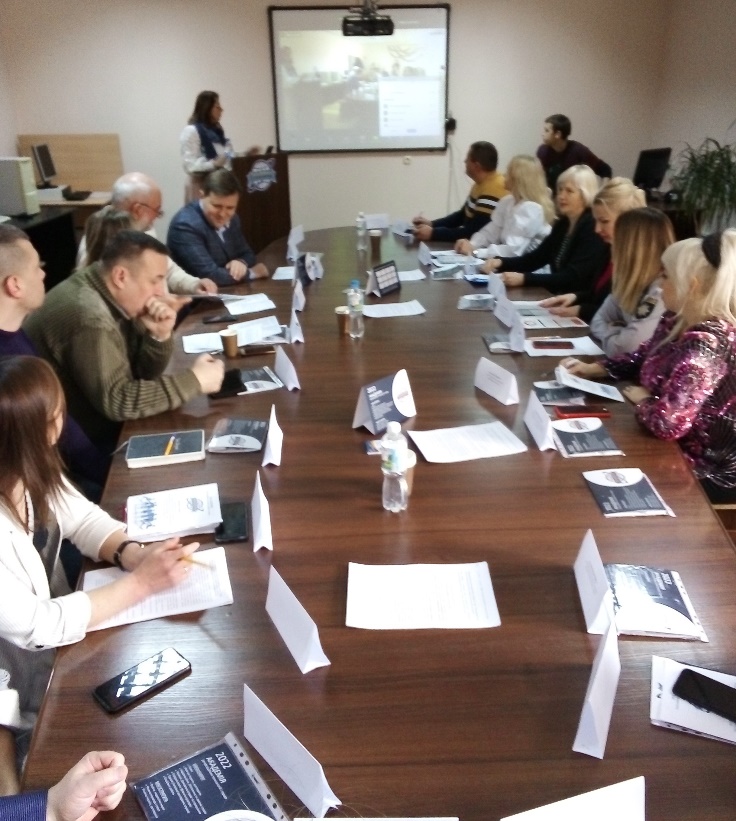 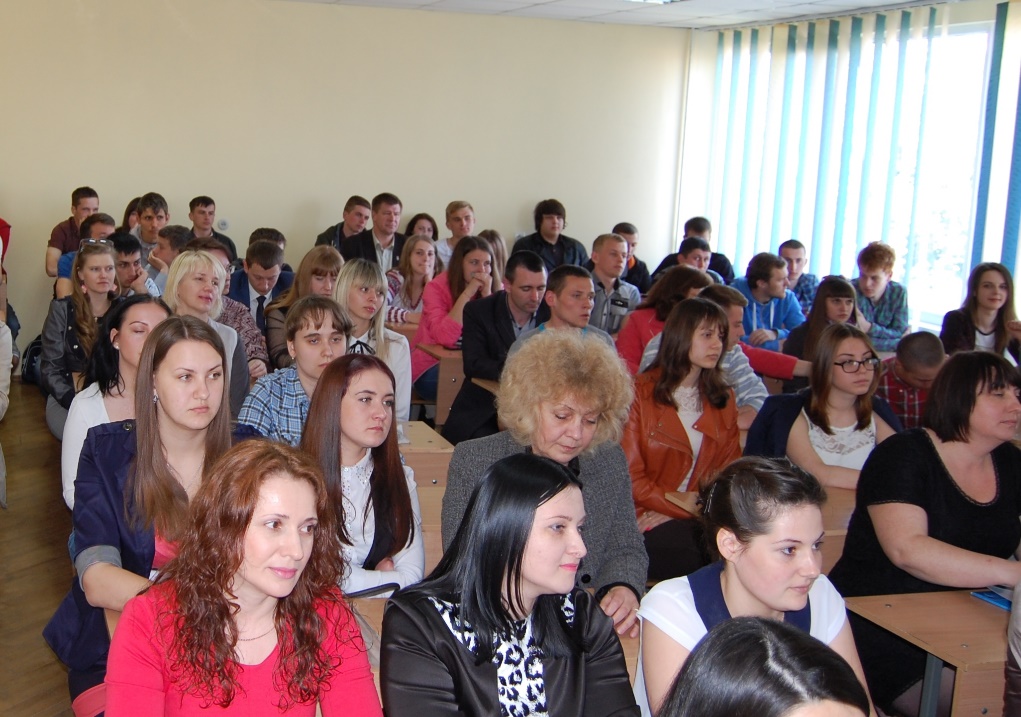 Дні науки в Академії.
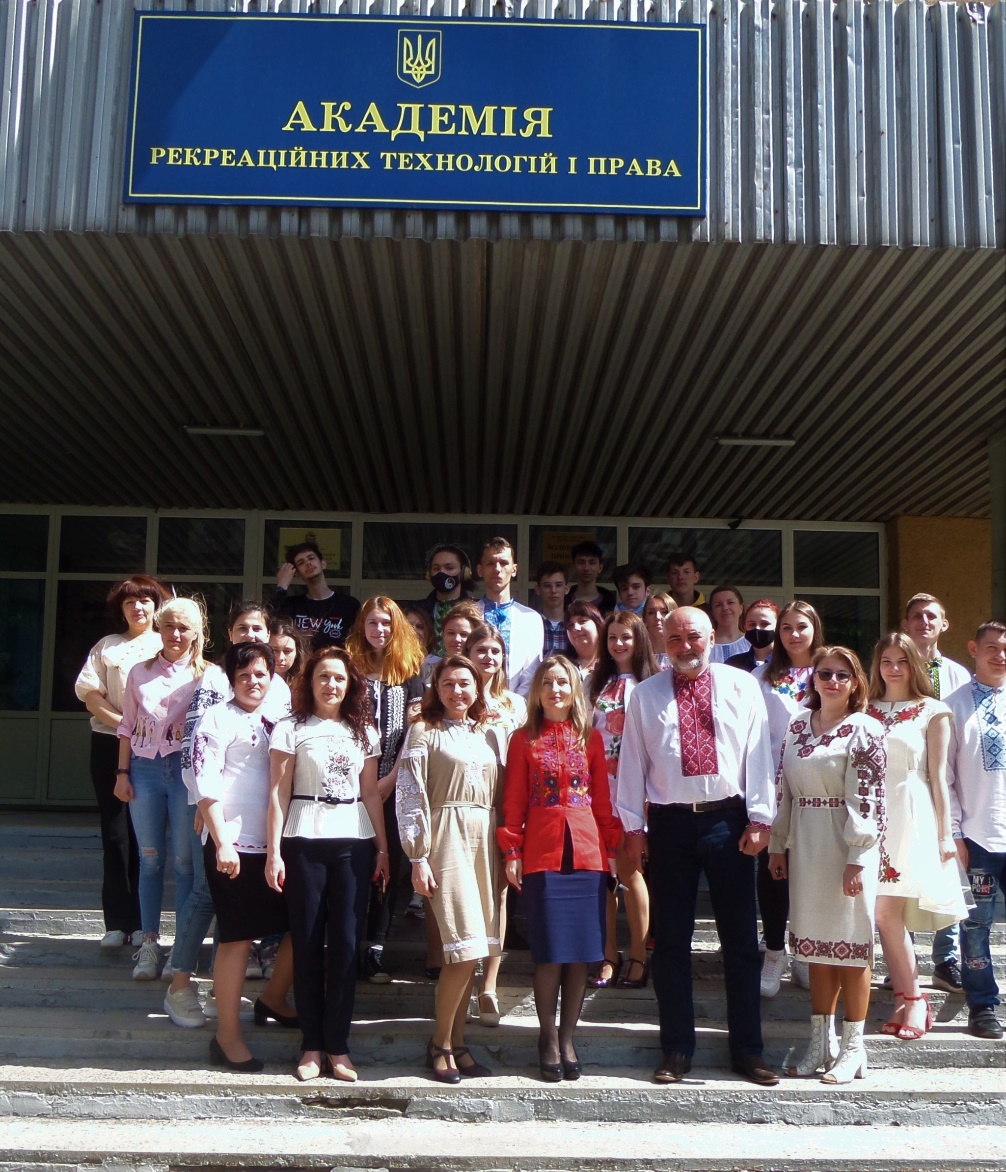 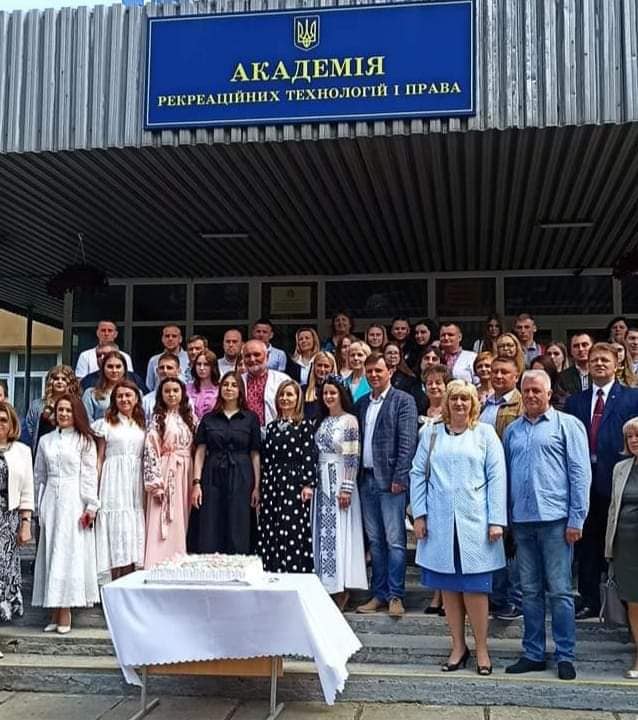 Двері Академії завжди відкриті для почесних гостей.
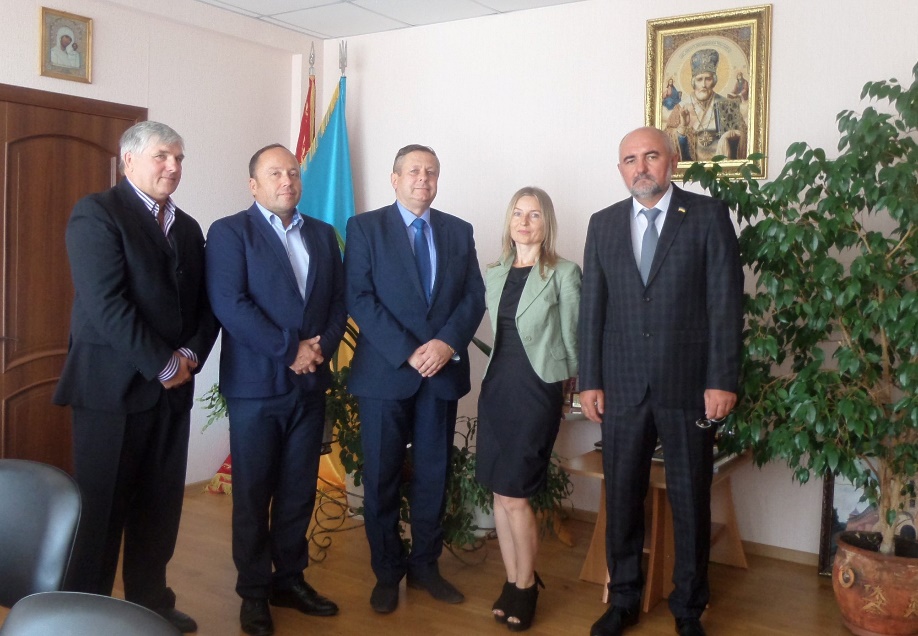 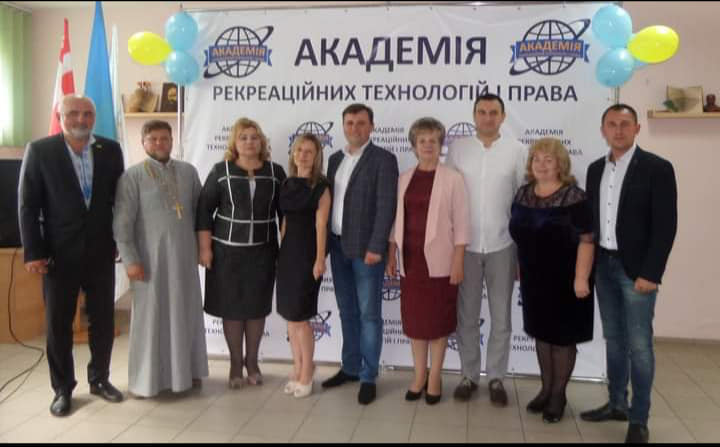 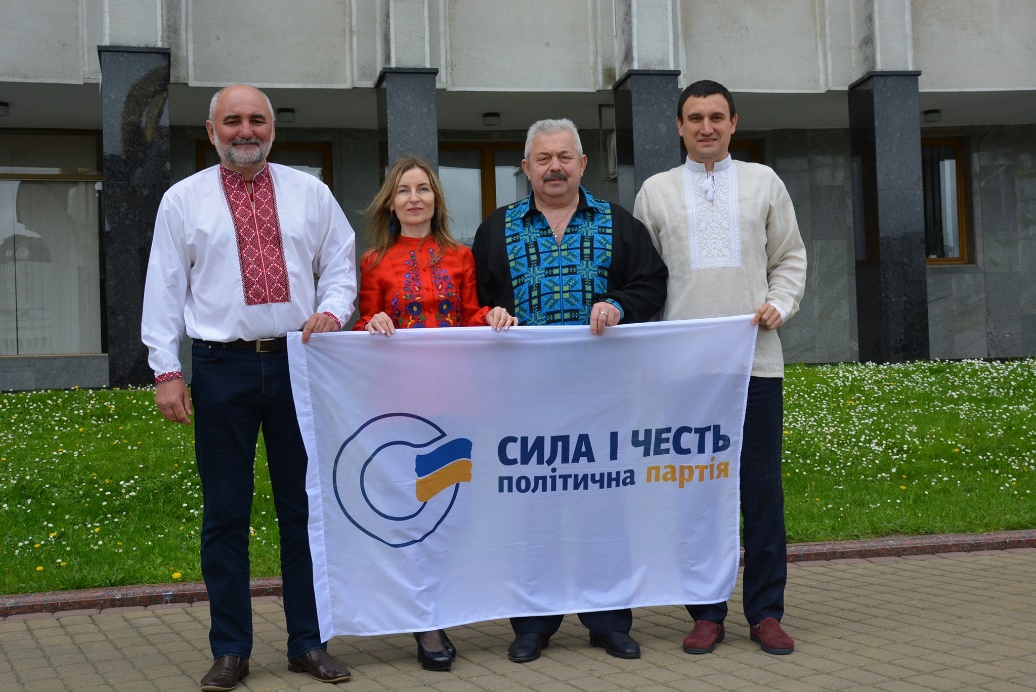 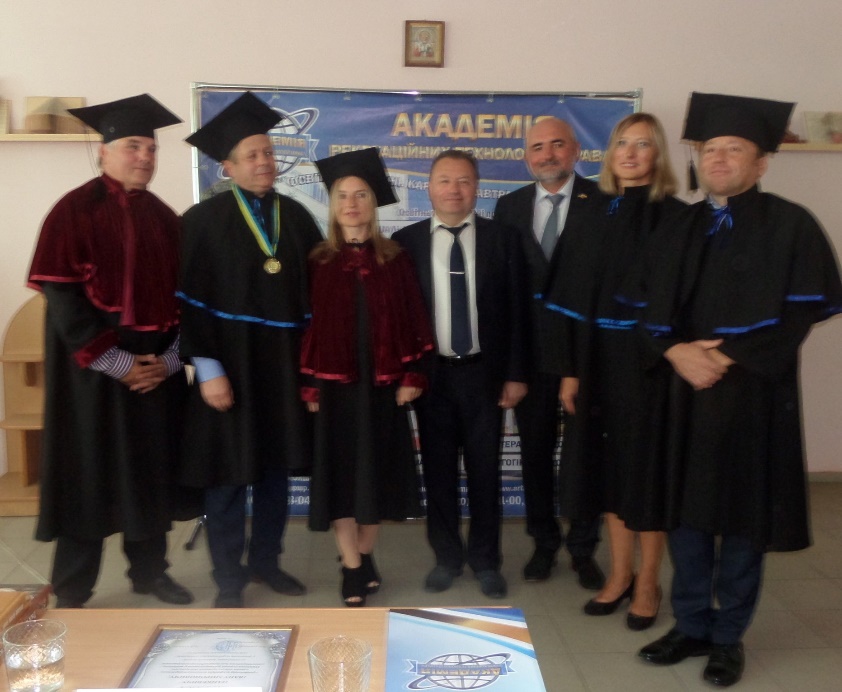 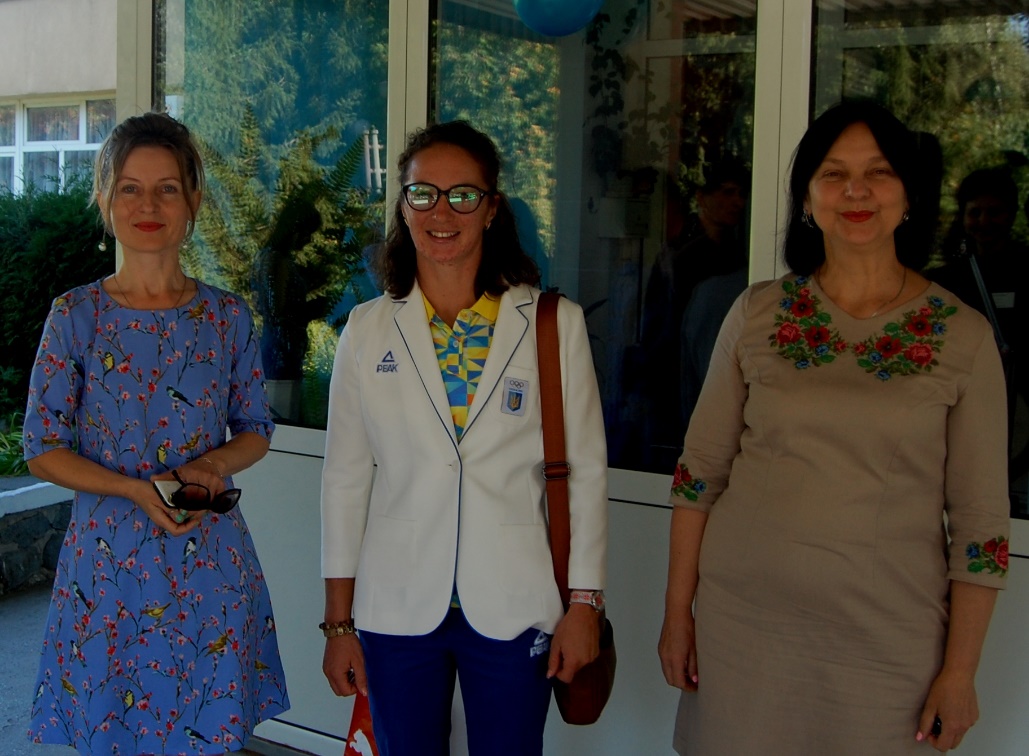 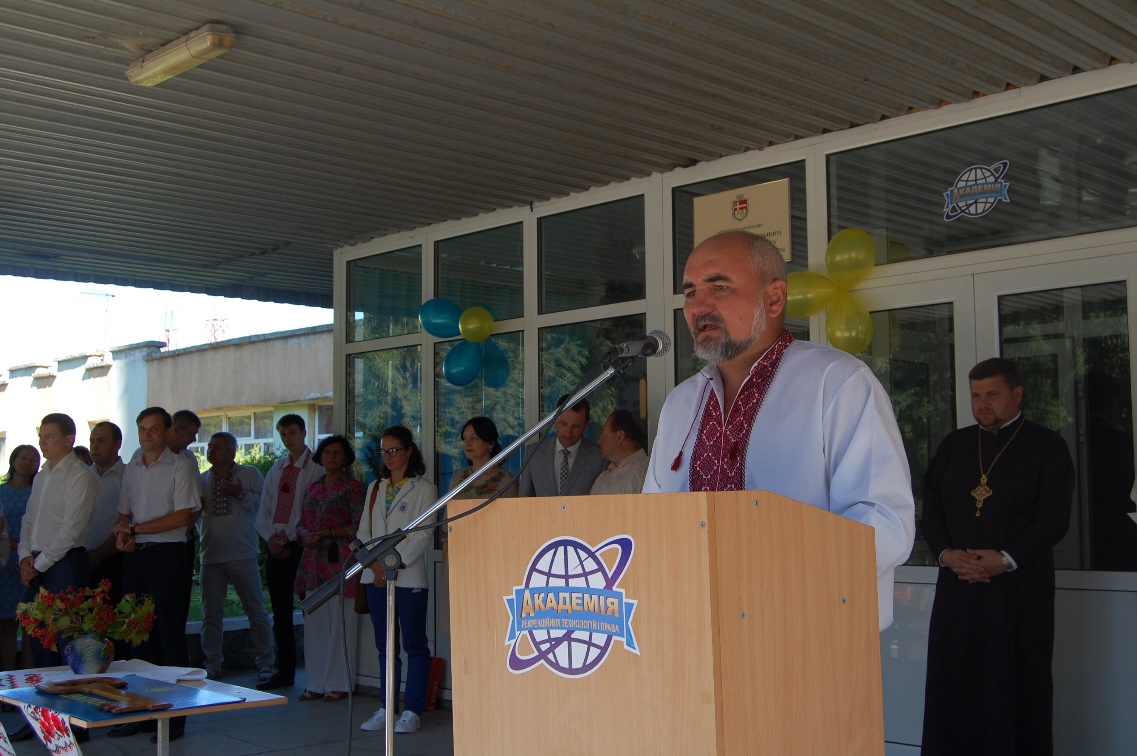 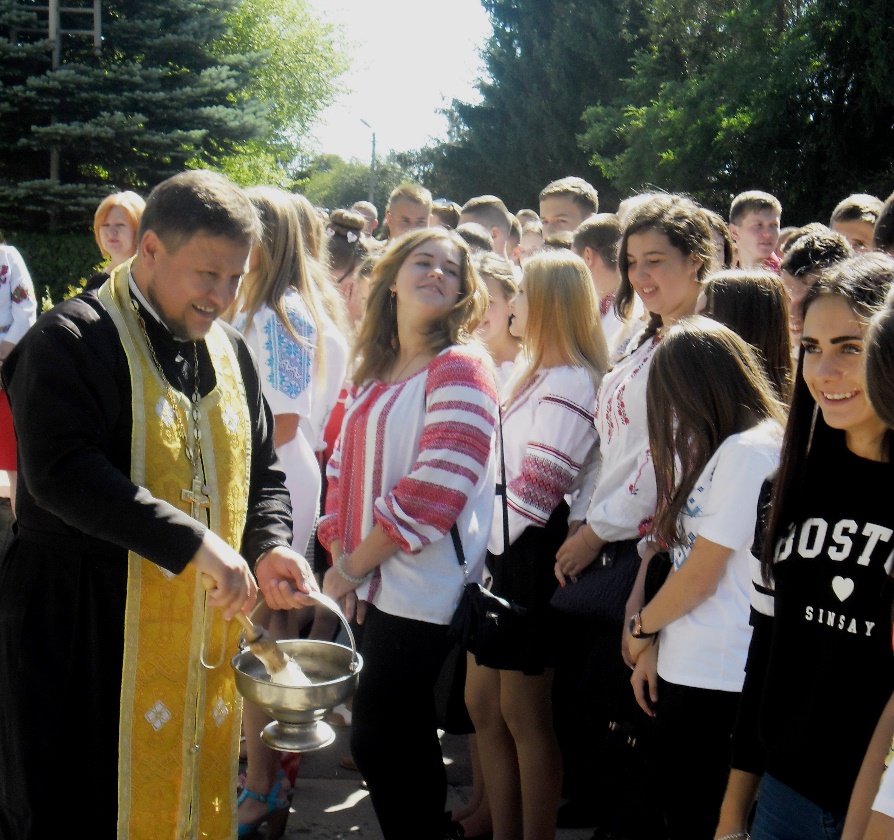 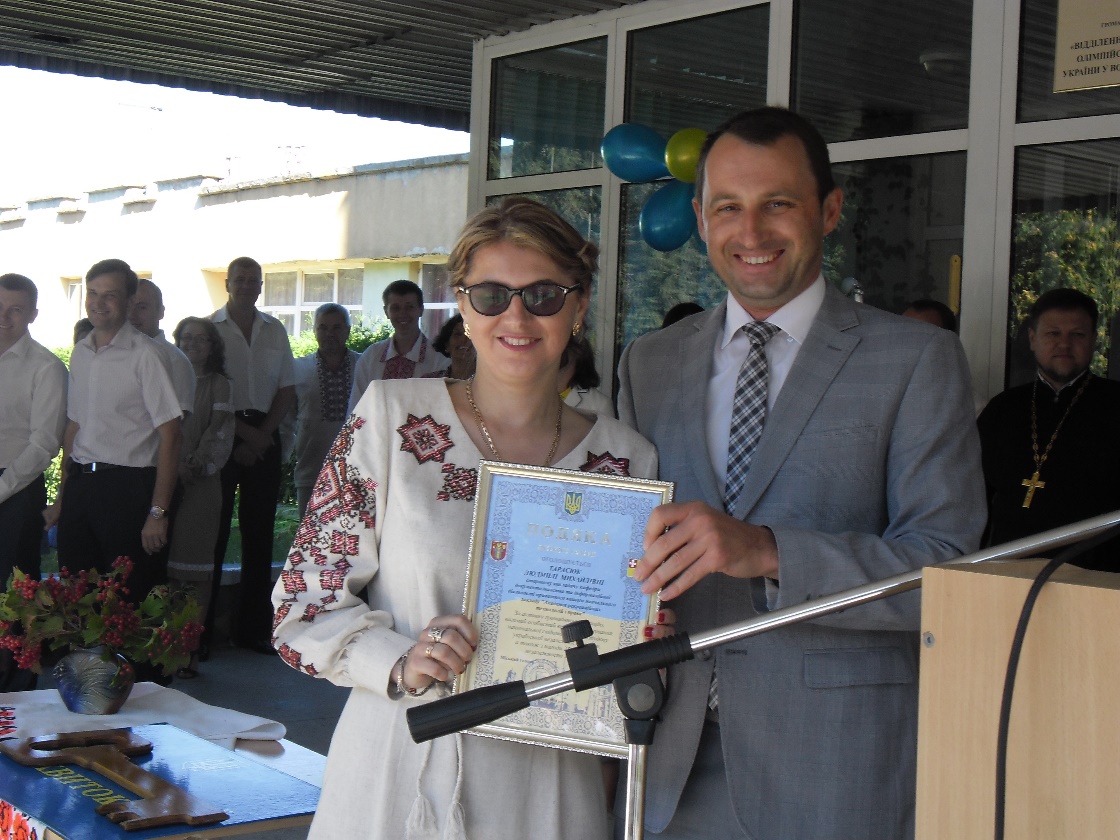 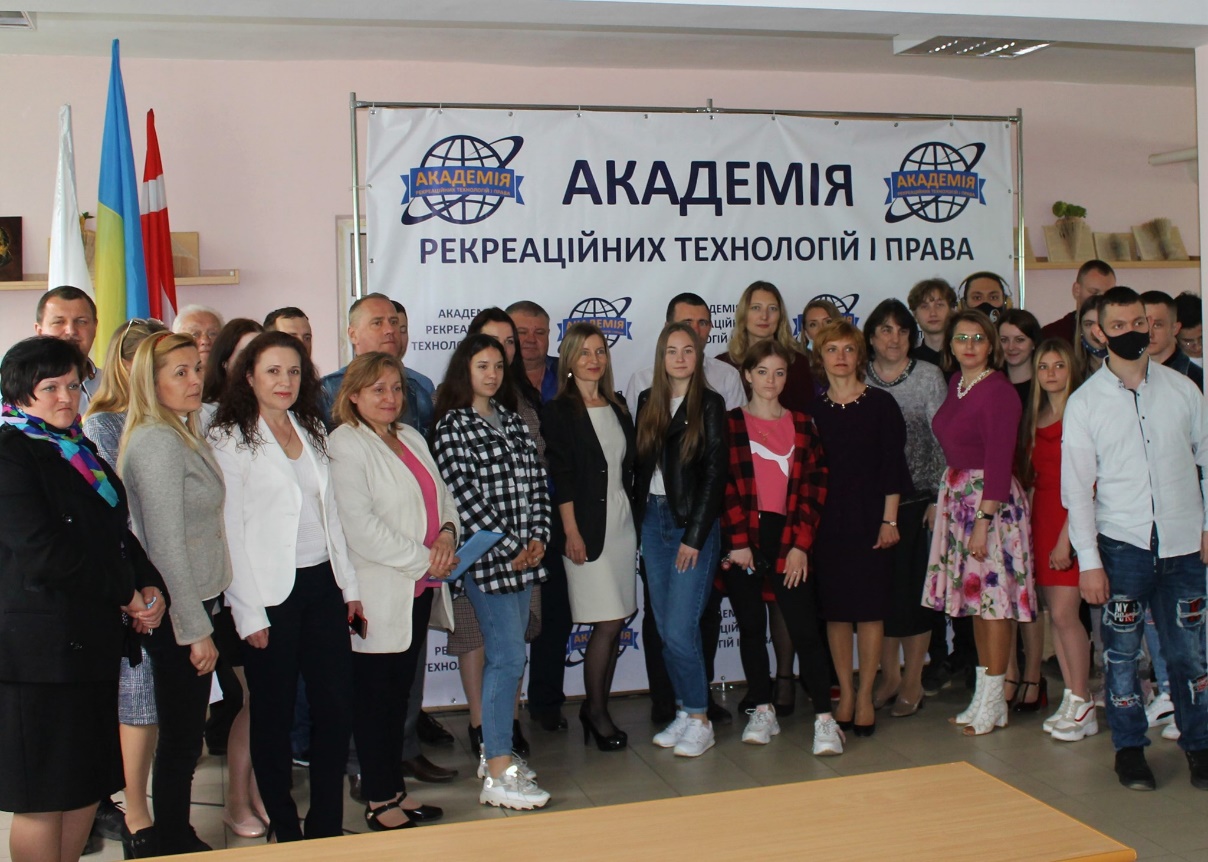 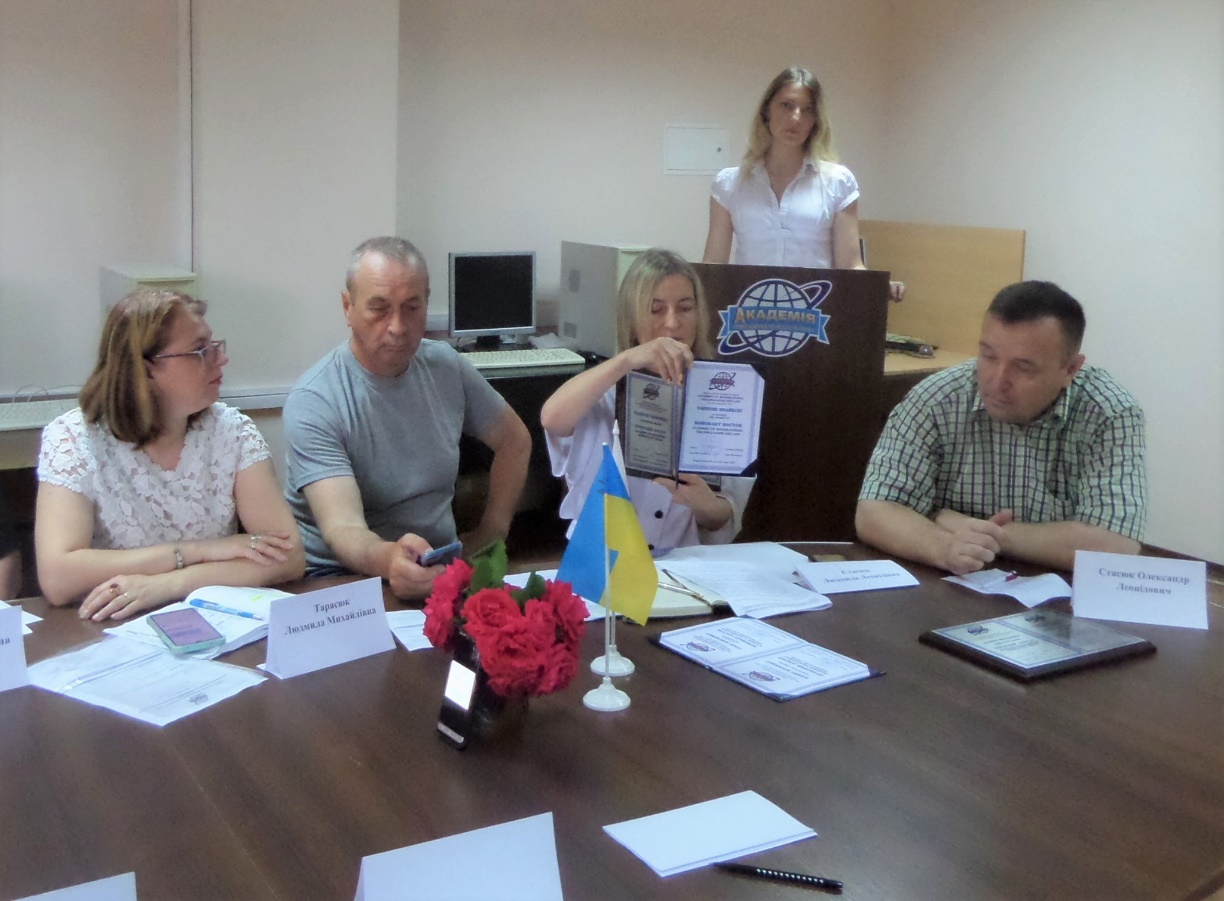 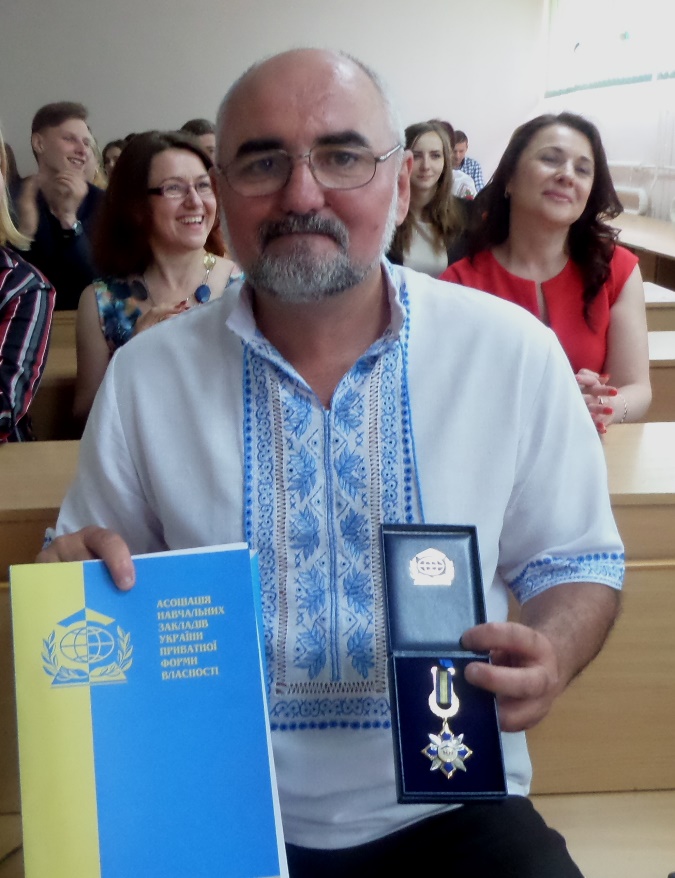 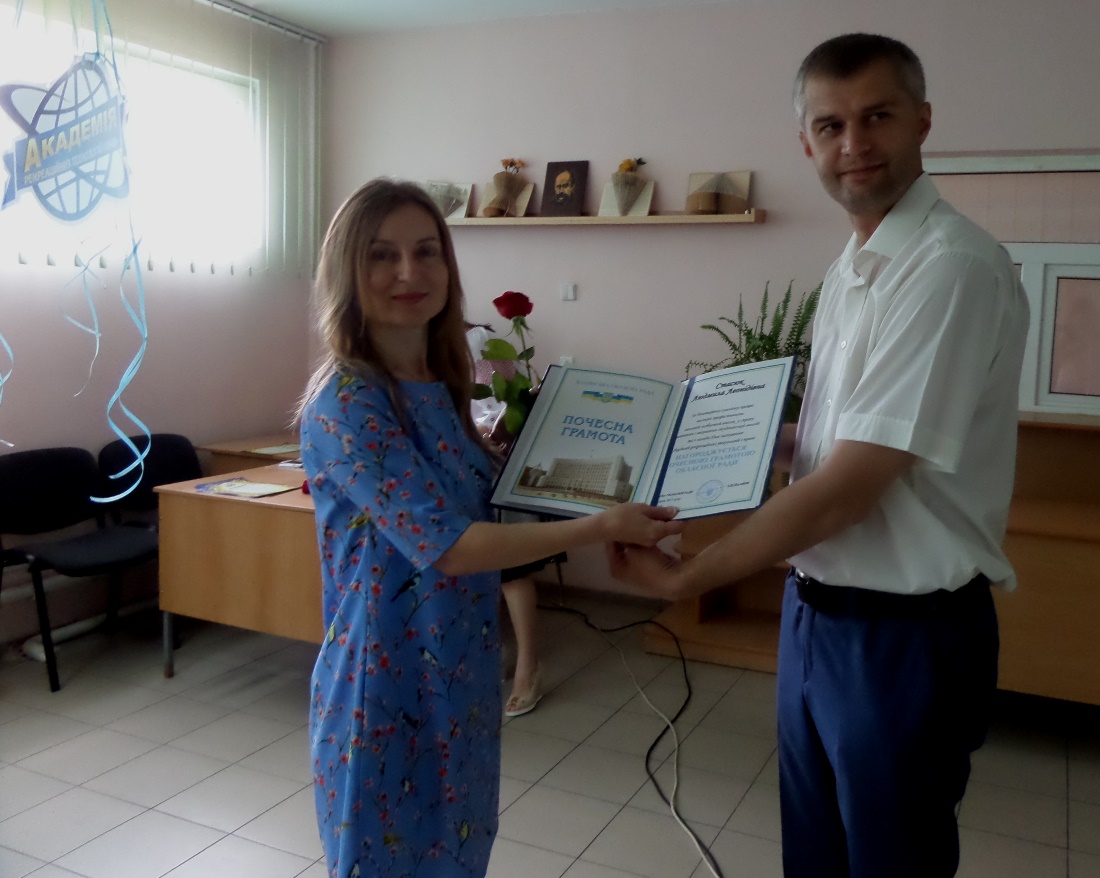 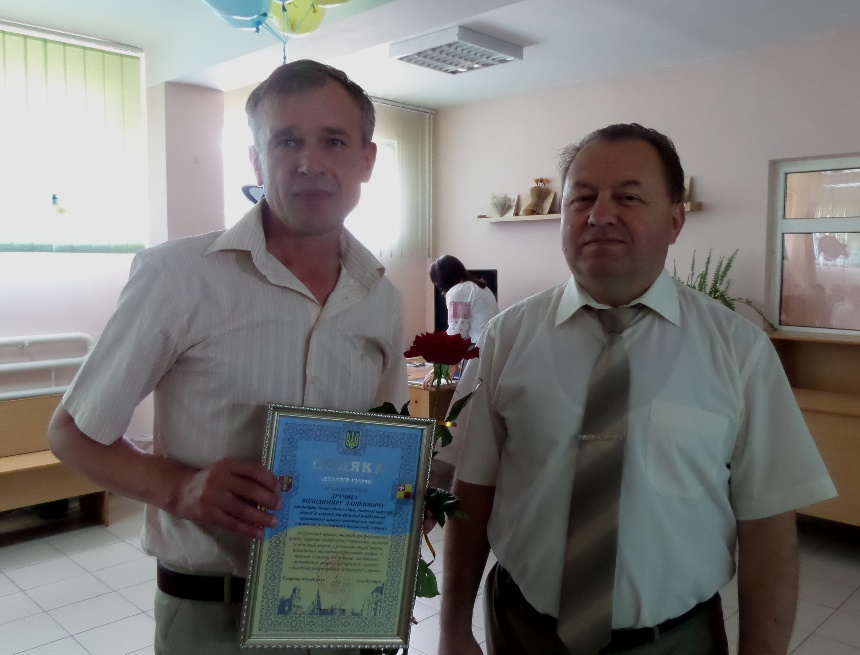 Студенти – наша гордість!
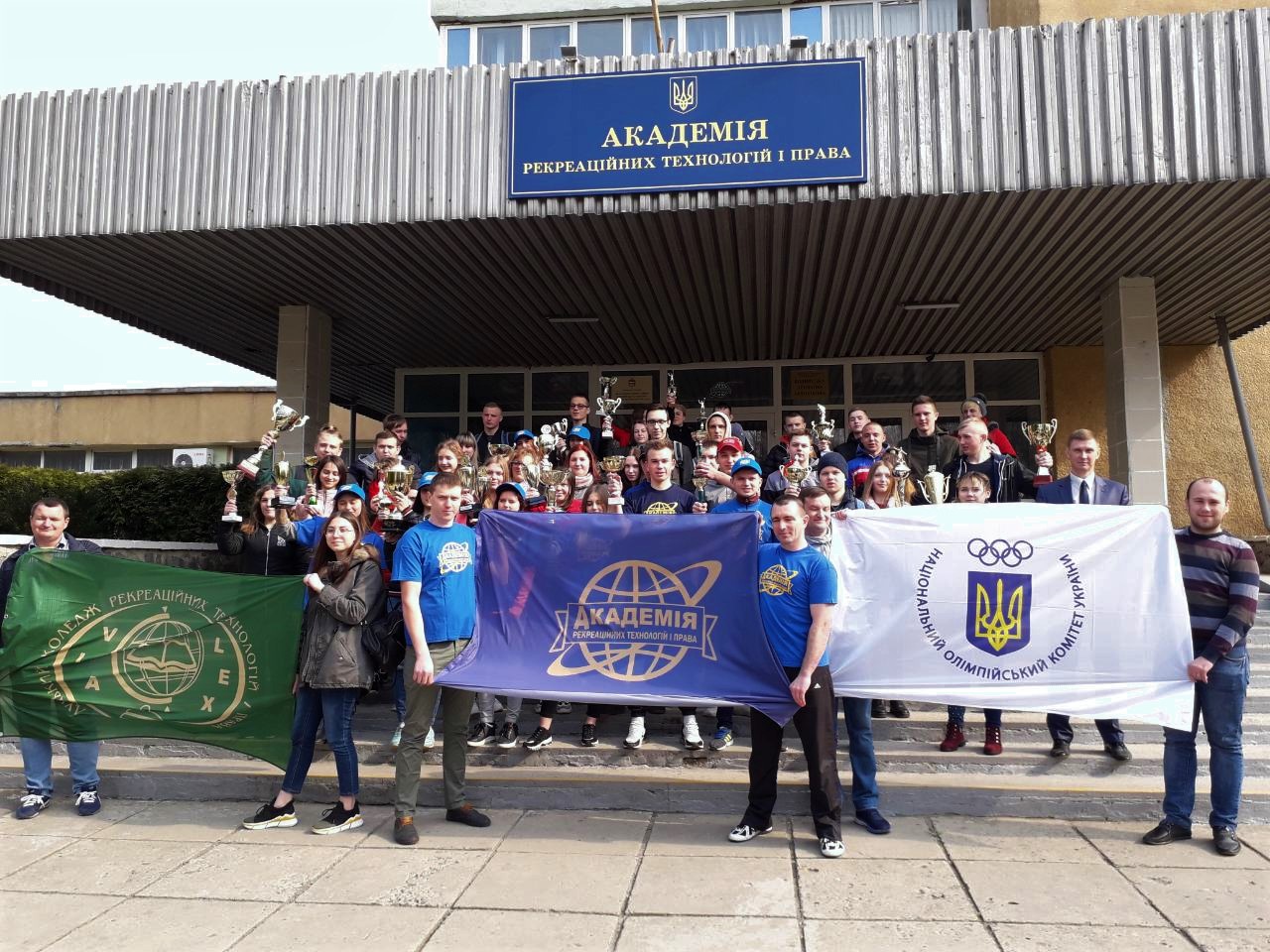 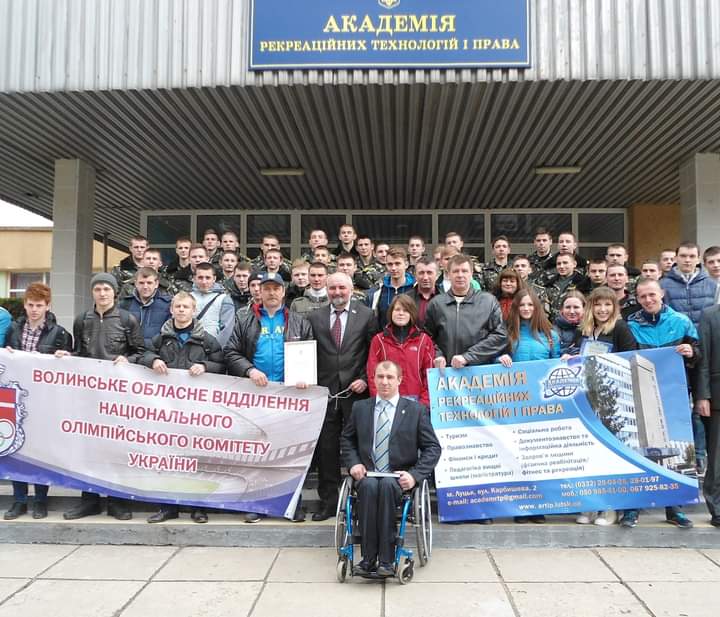 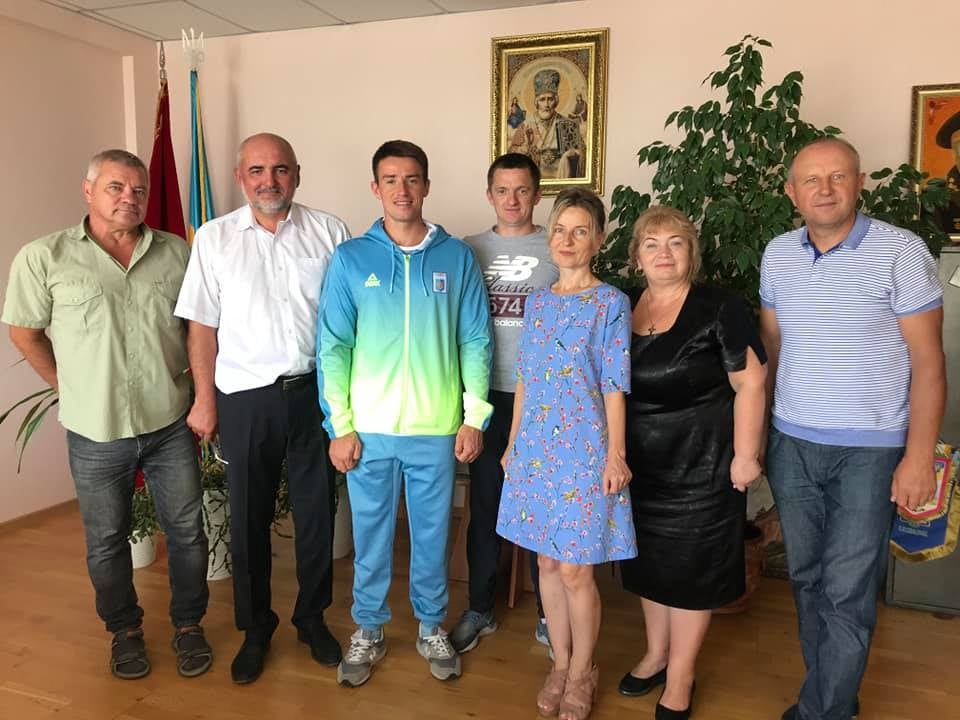 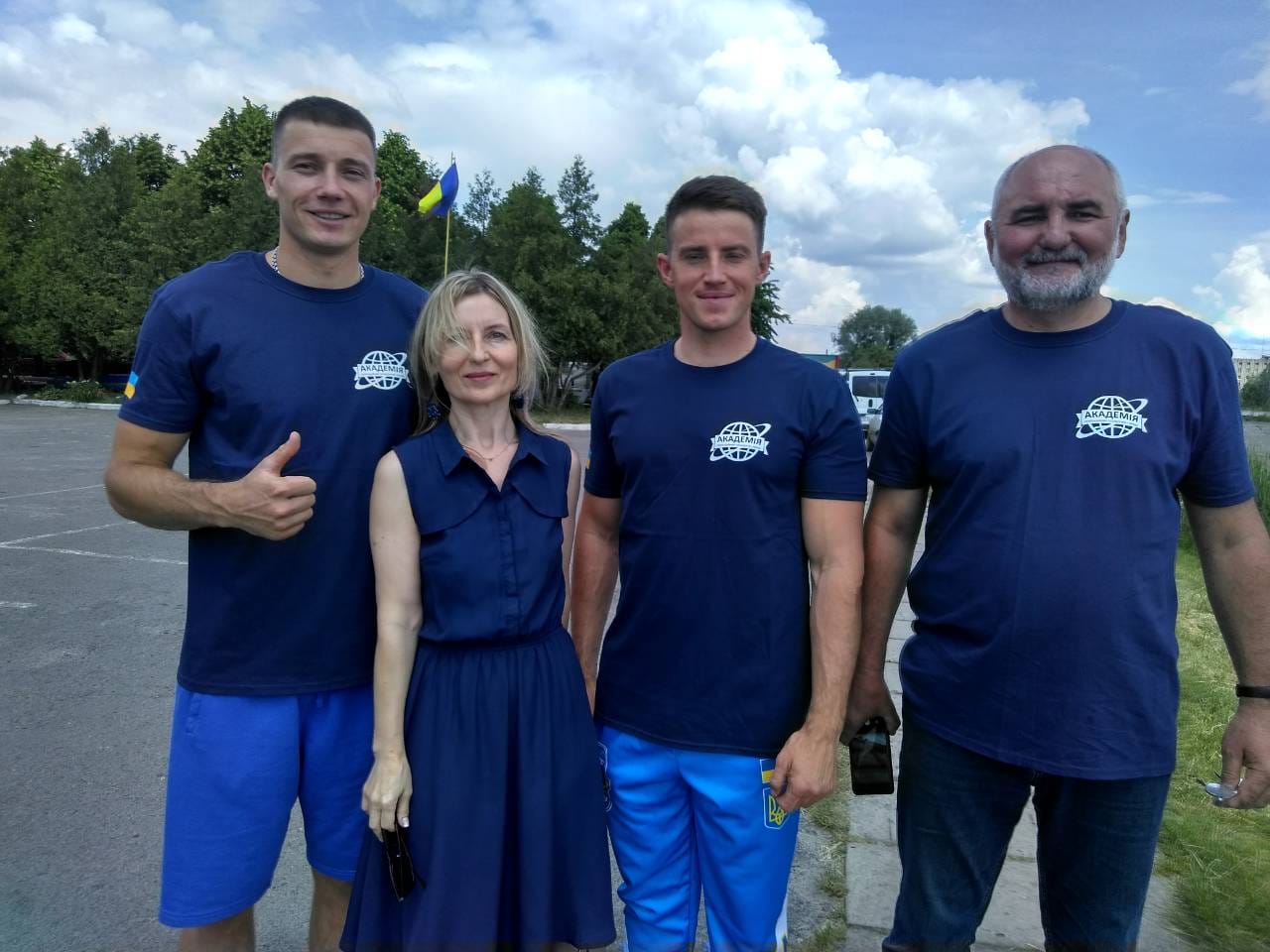 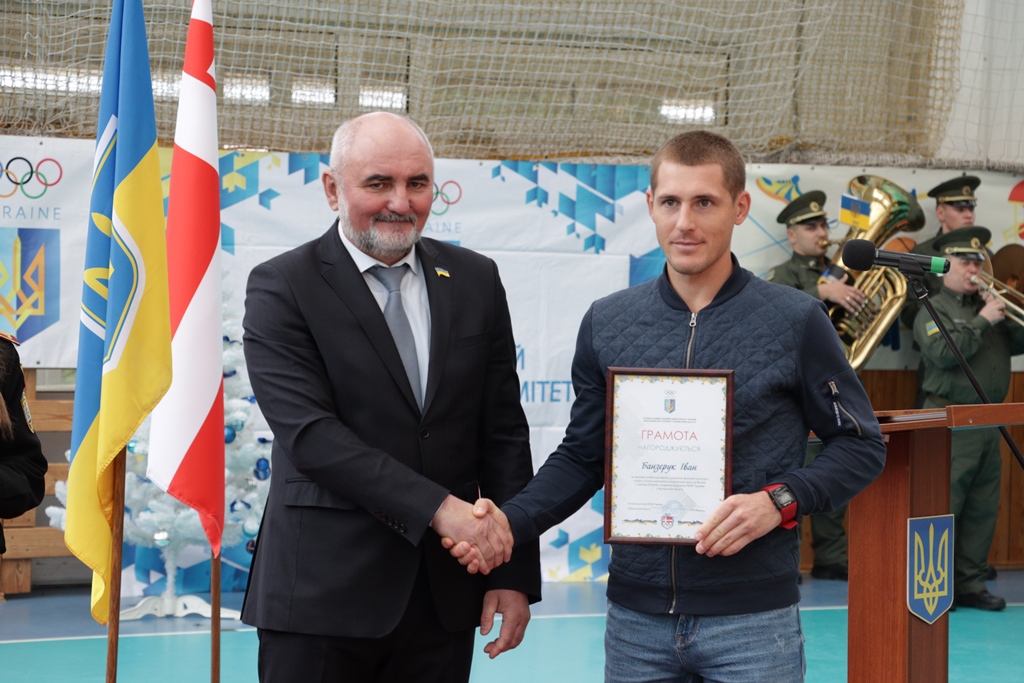 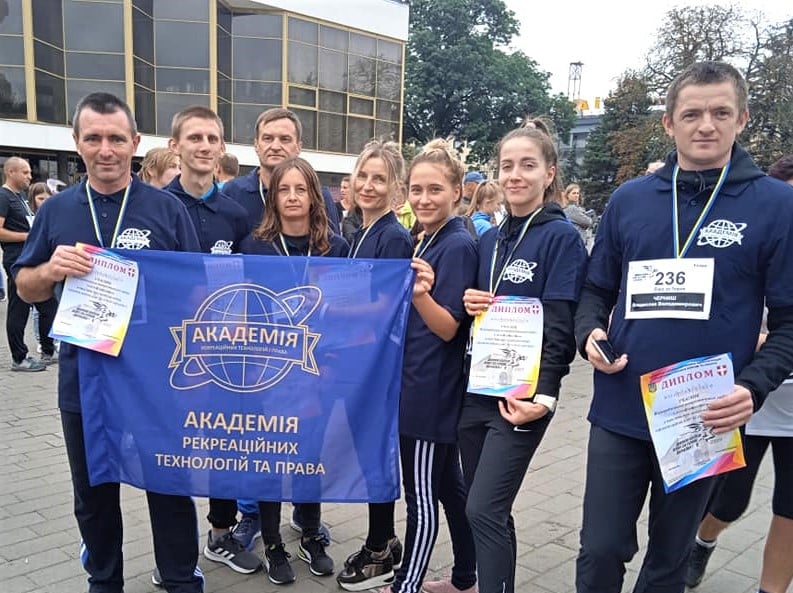 Академія постійно поповнює свою скарбничку нагородами!
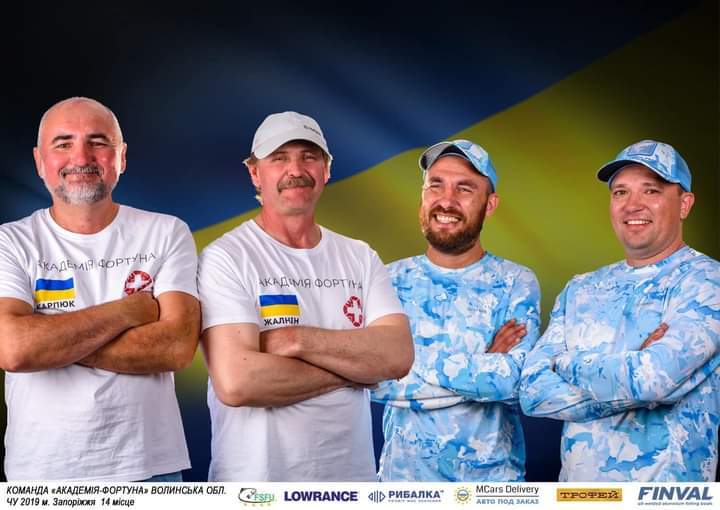 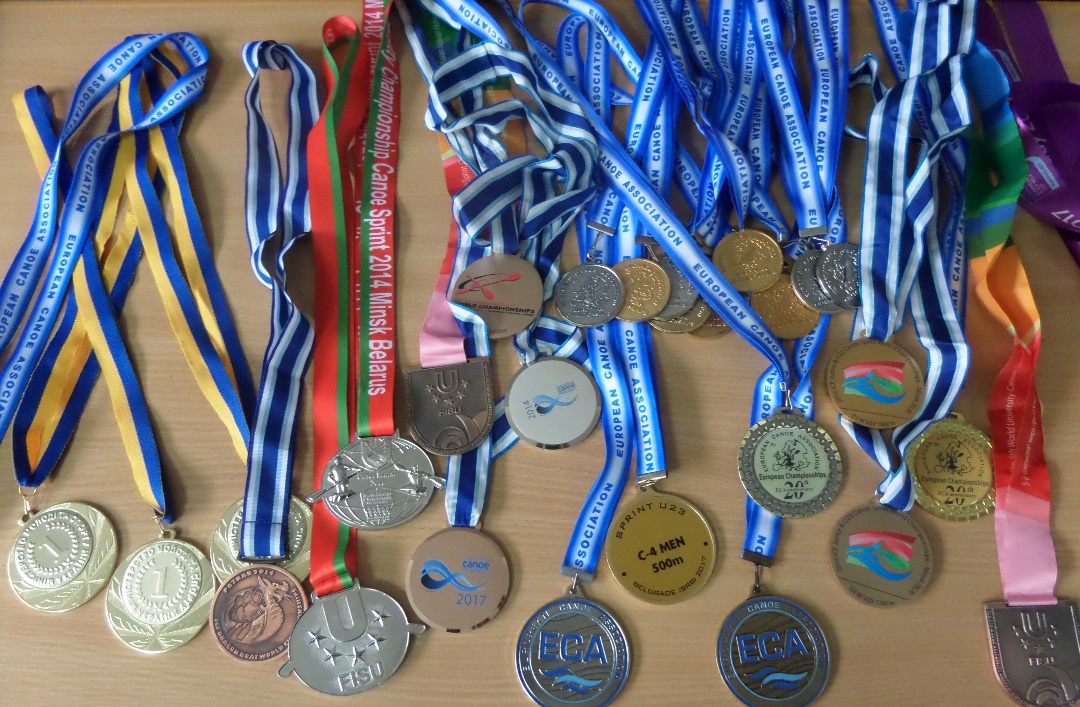 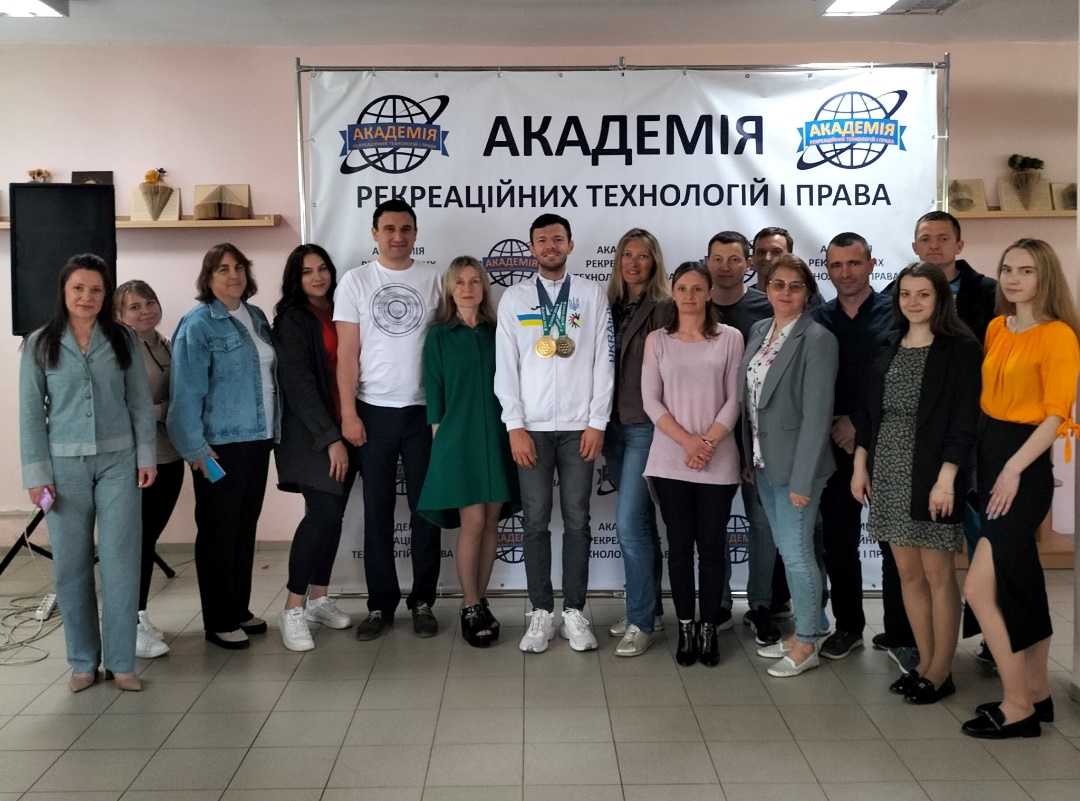 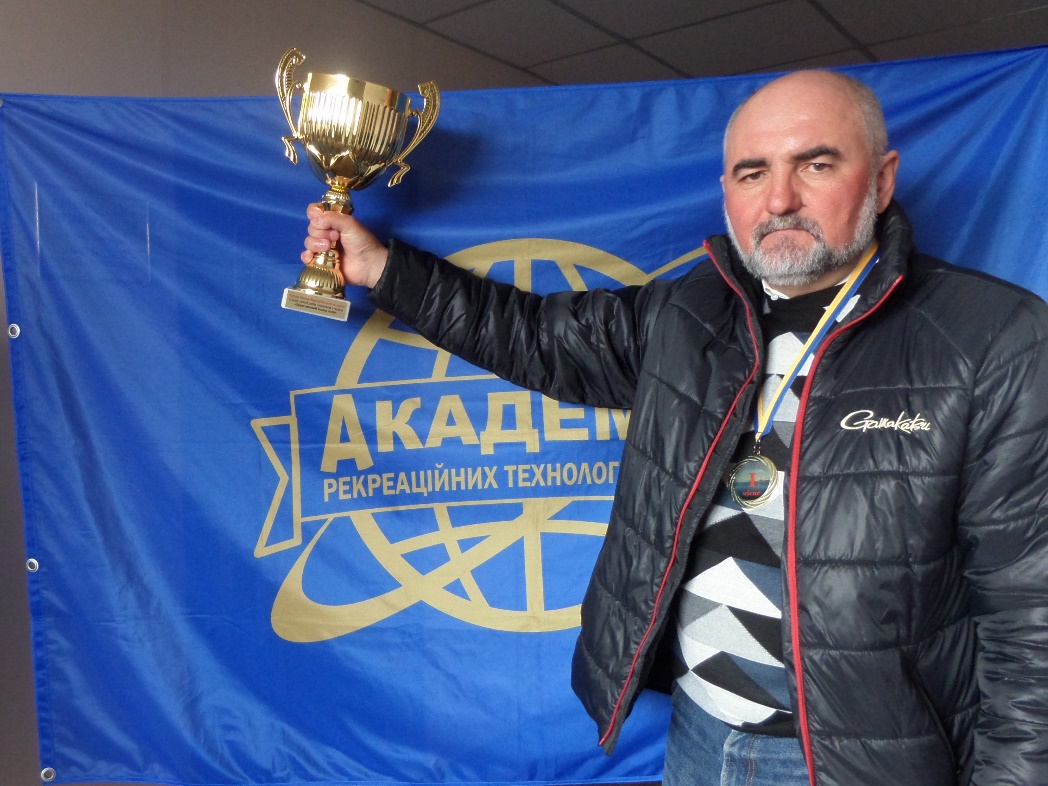 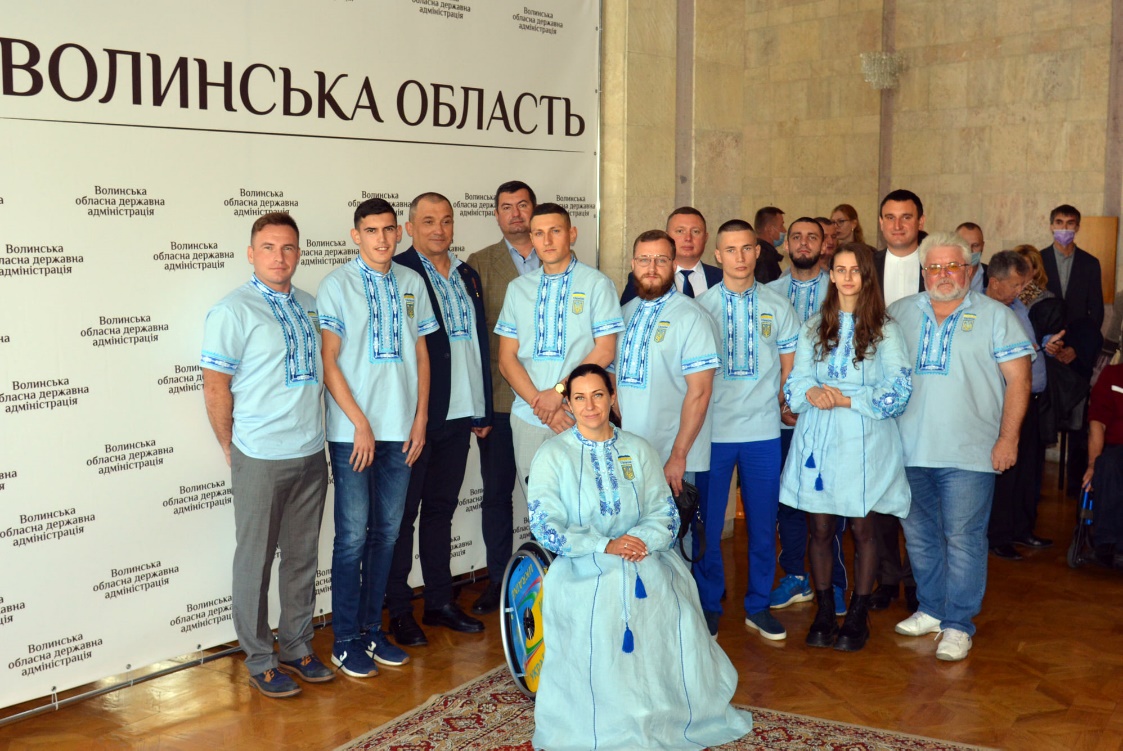 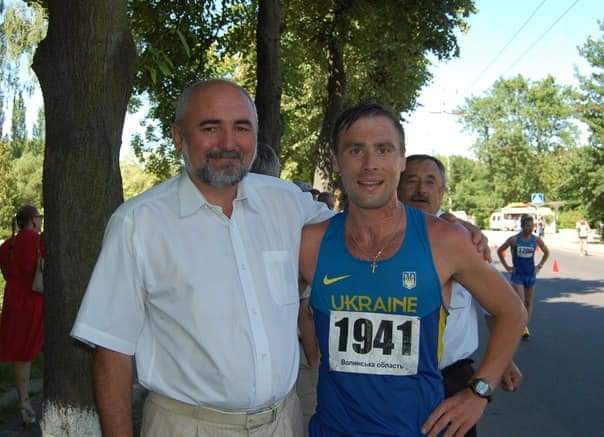 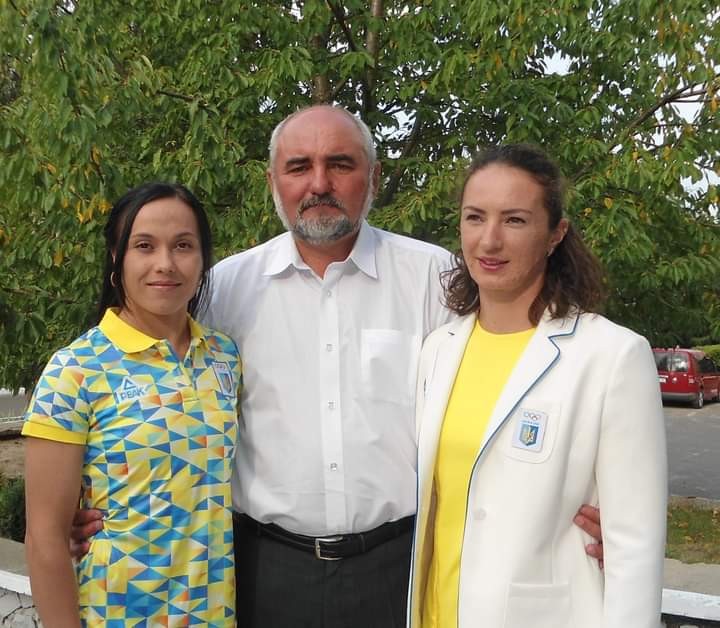 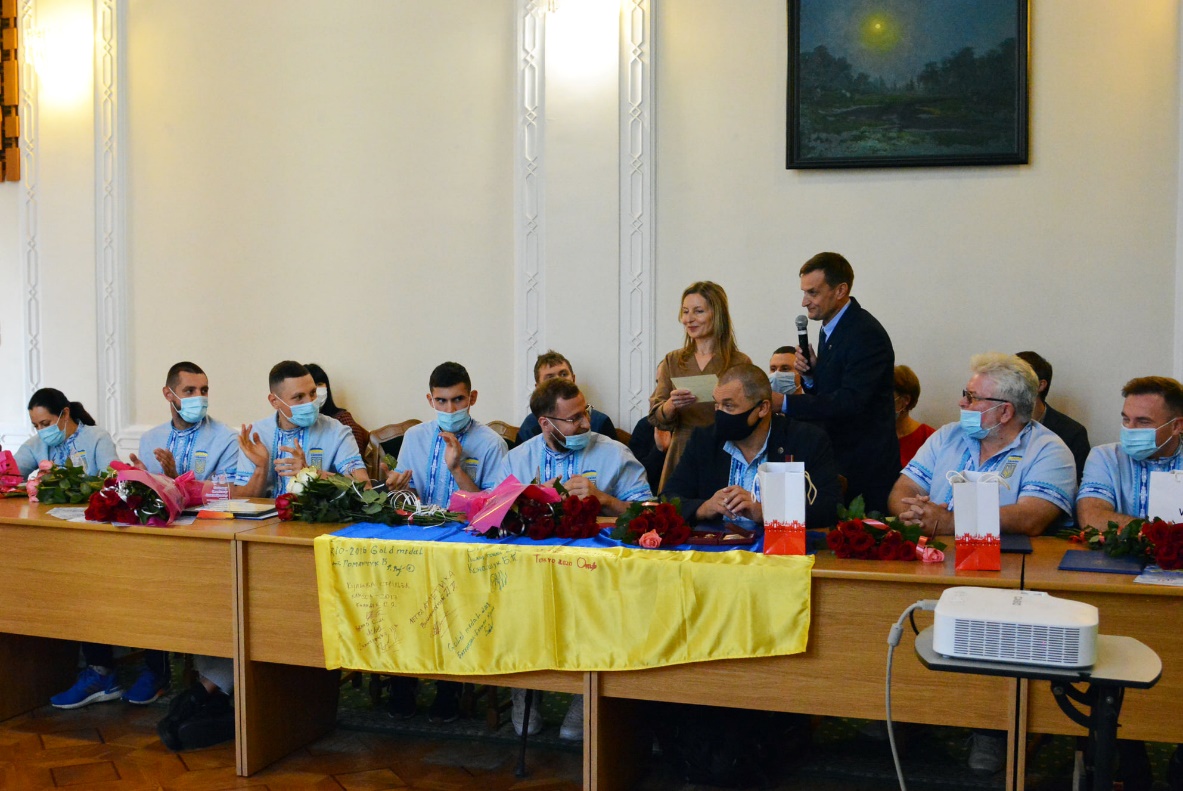 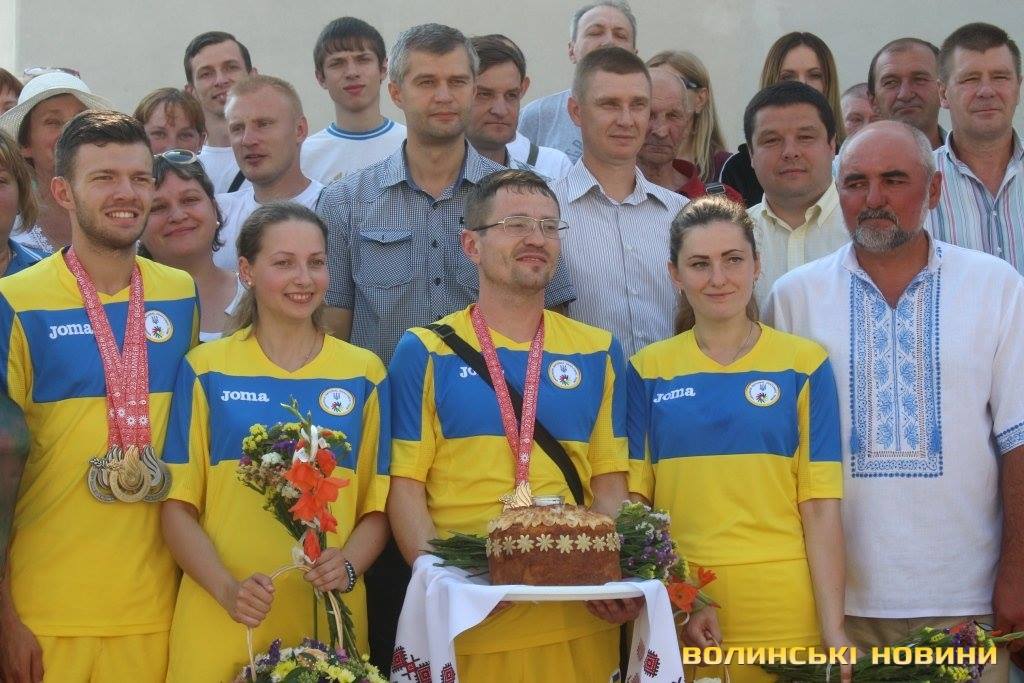 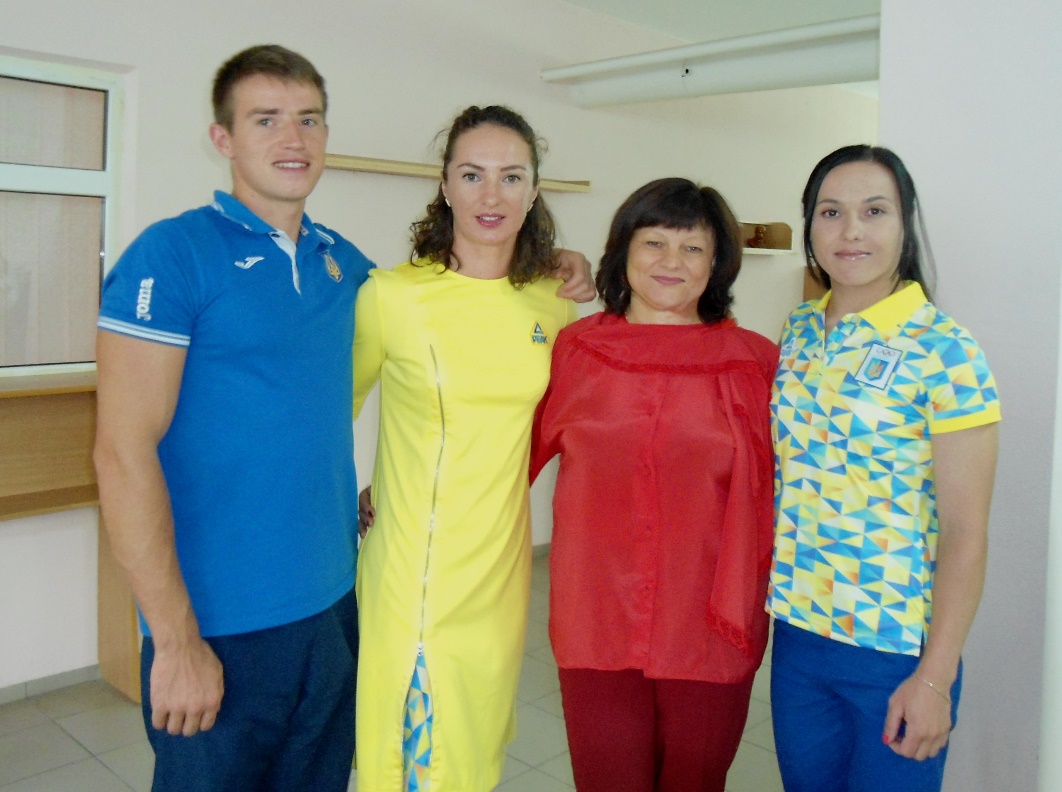 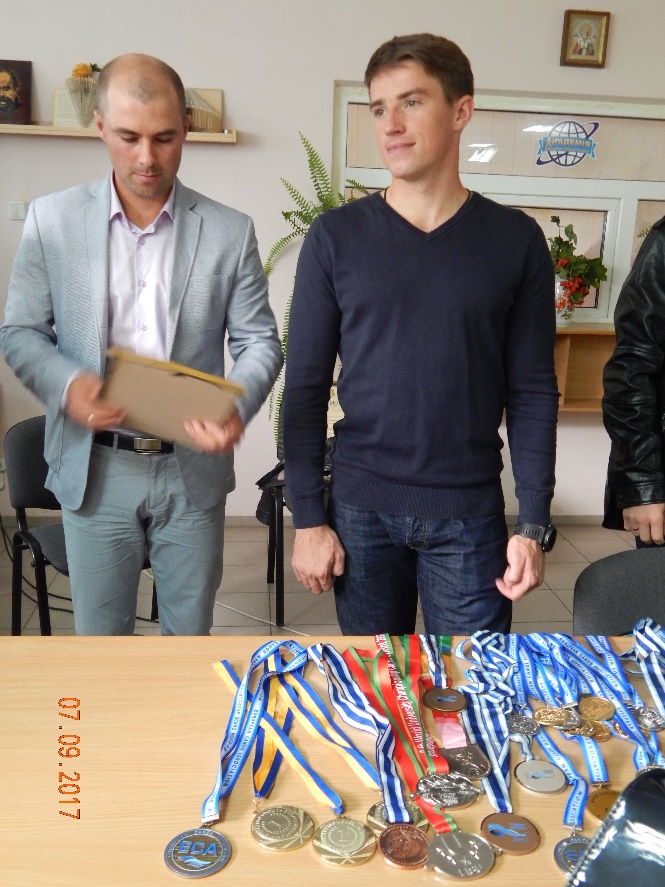 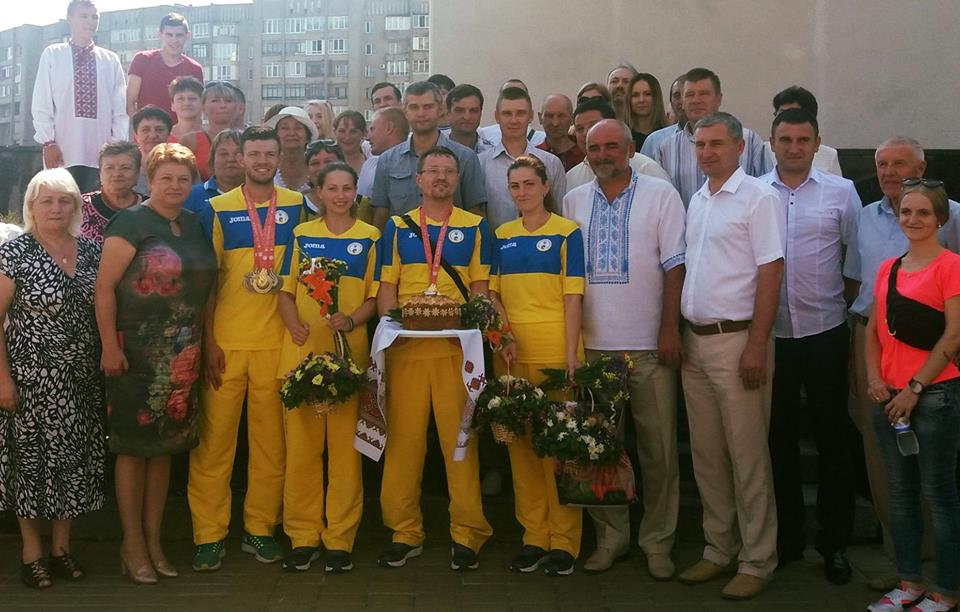 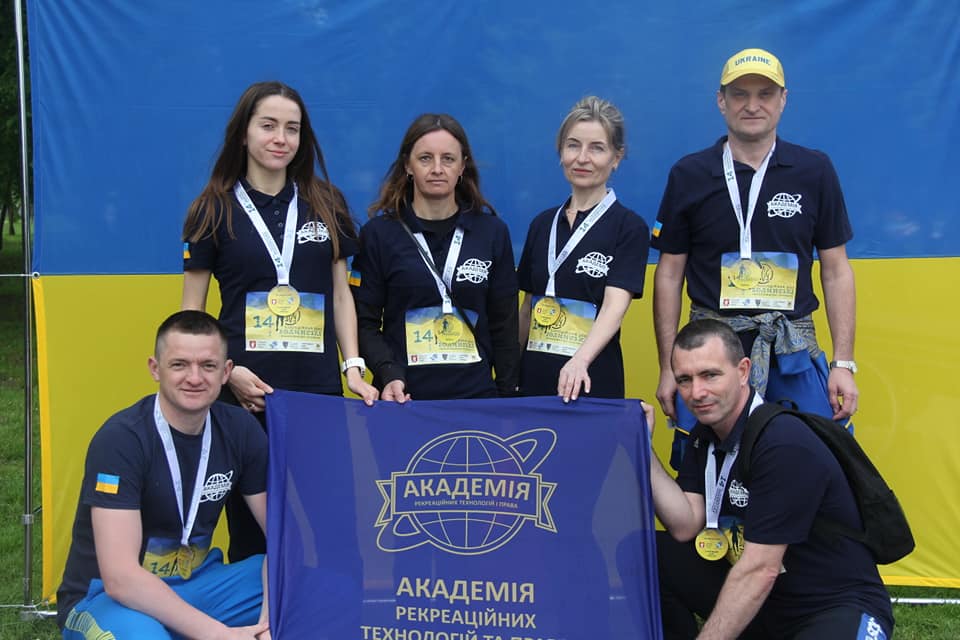 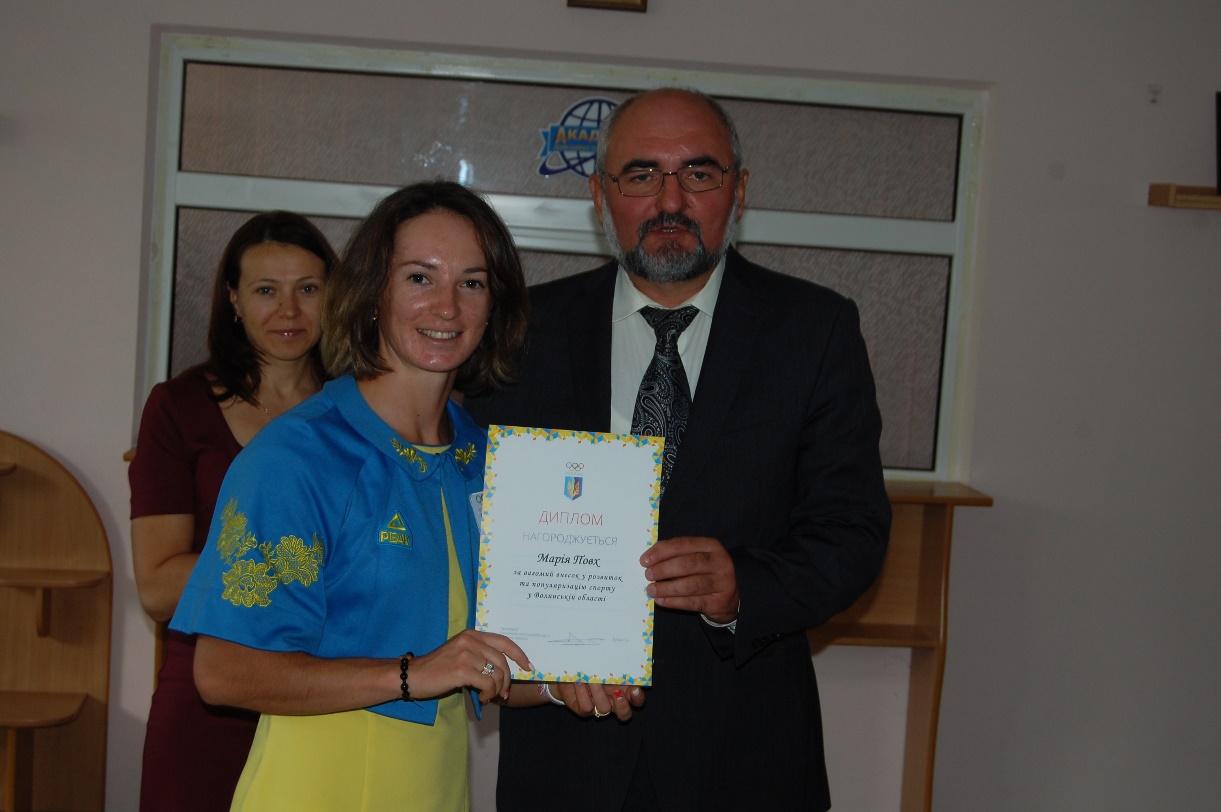 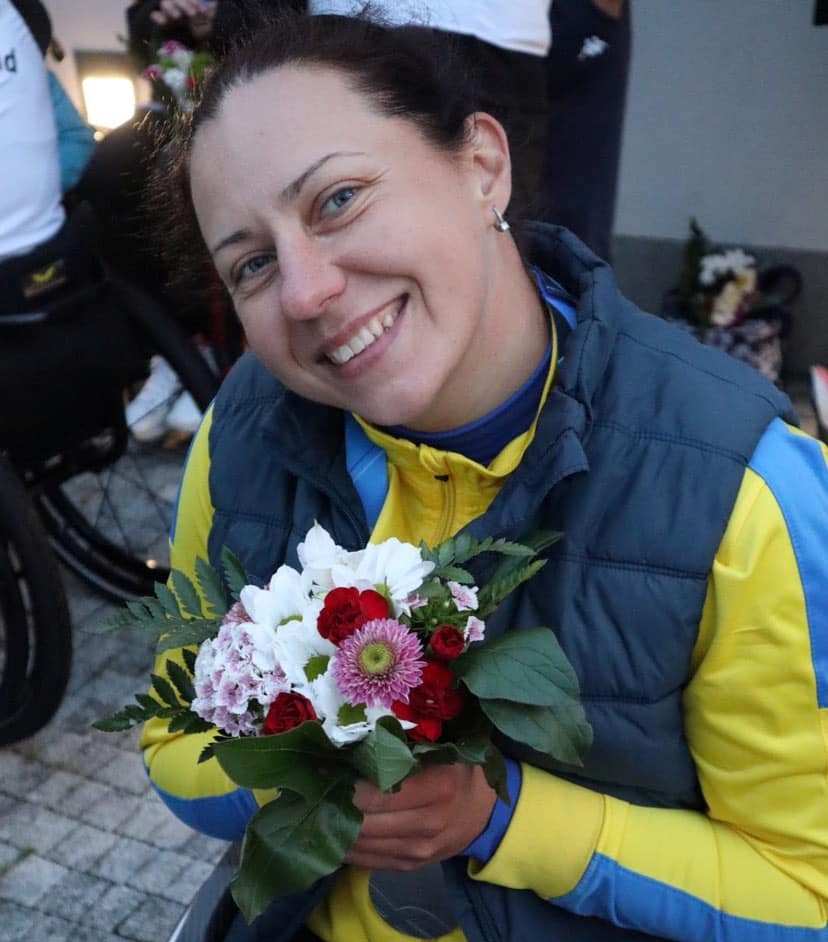 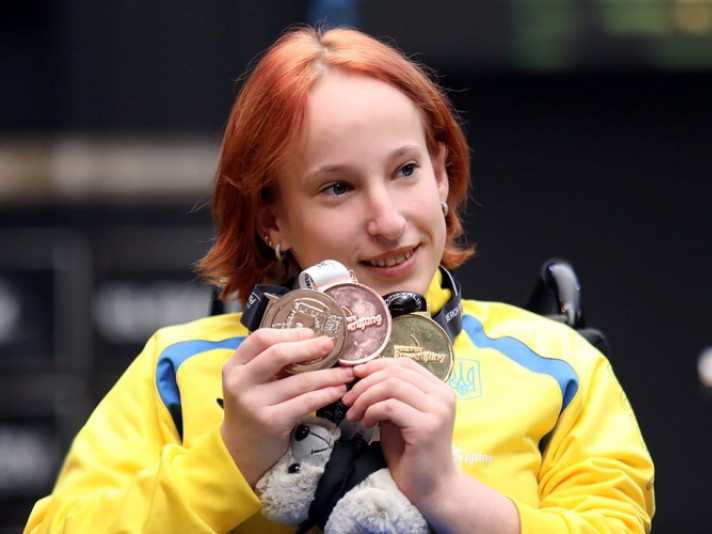 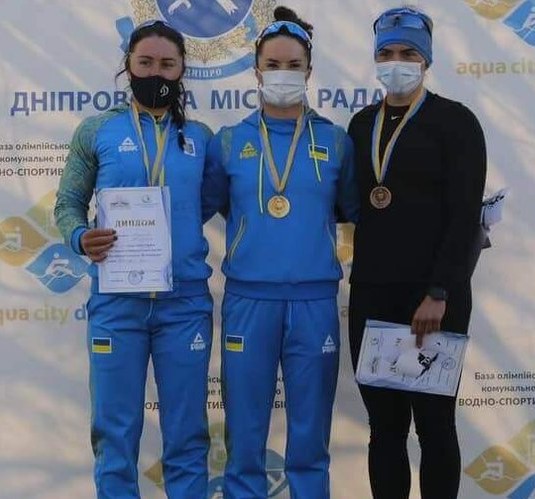 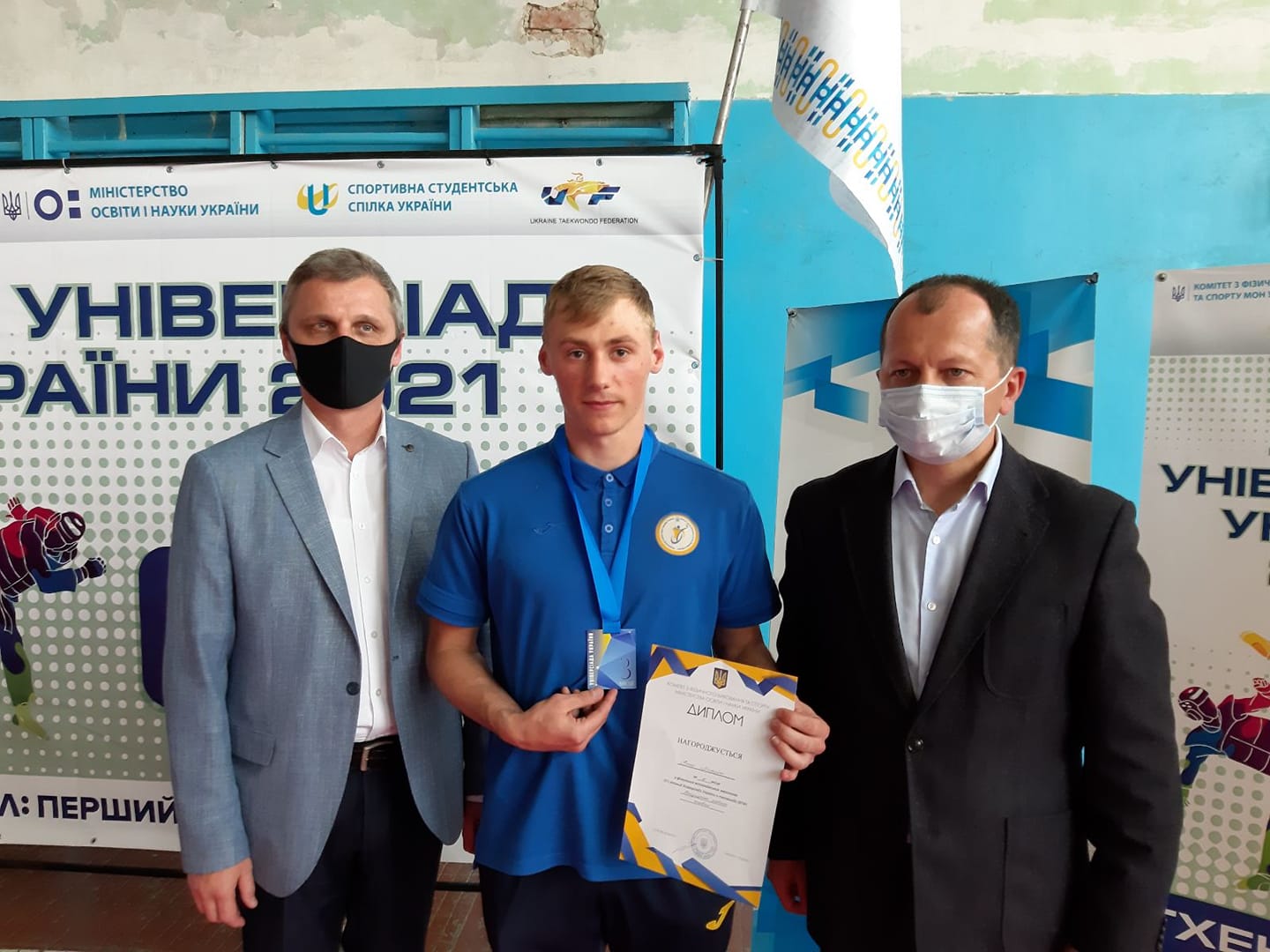 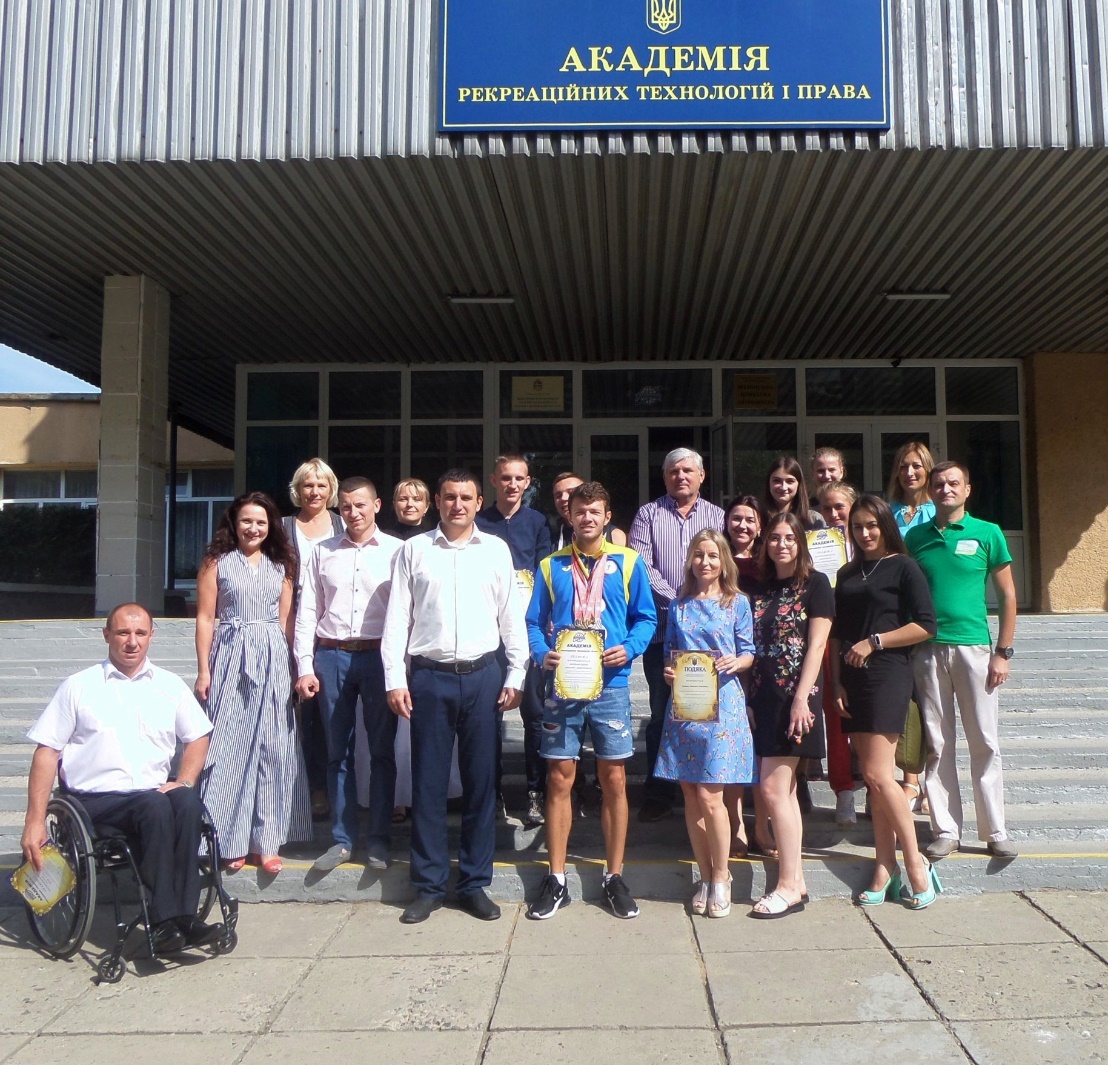 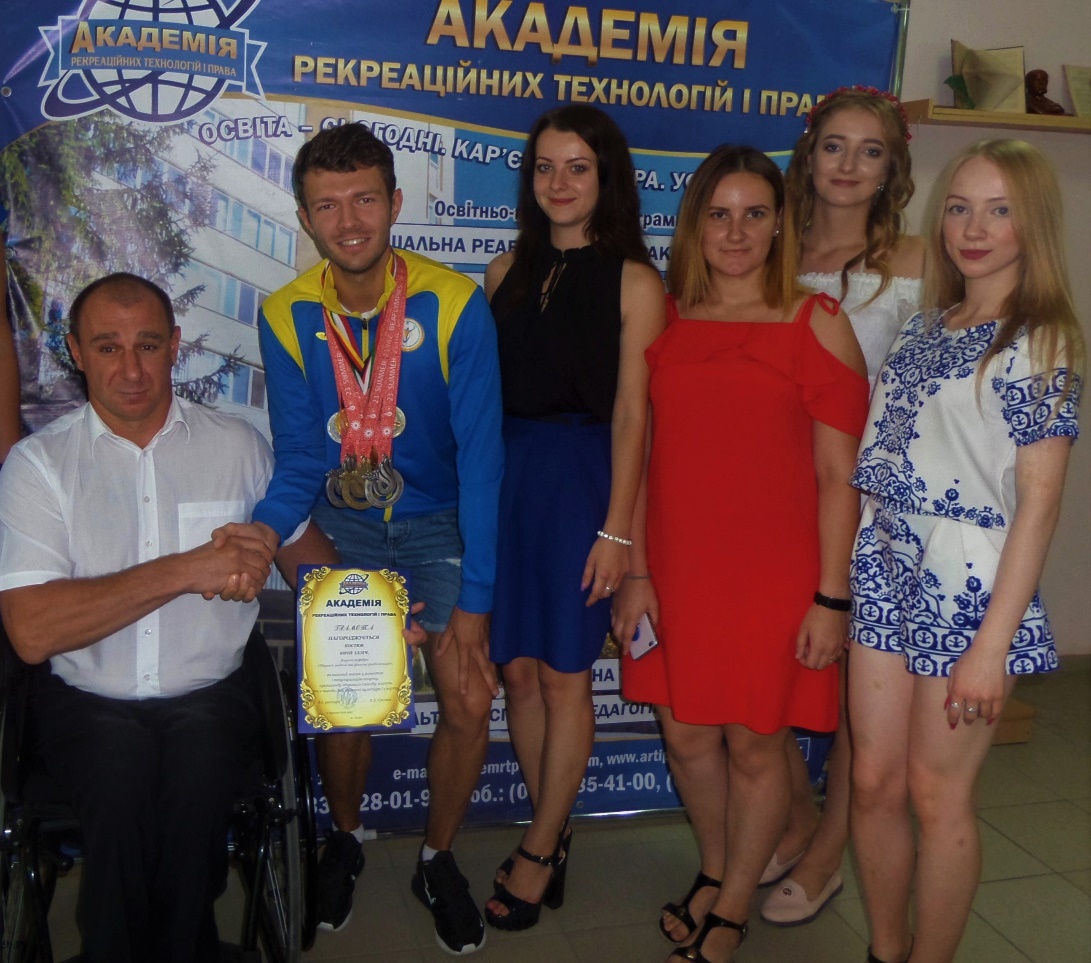 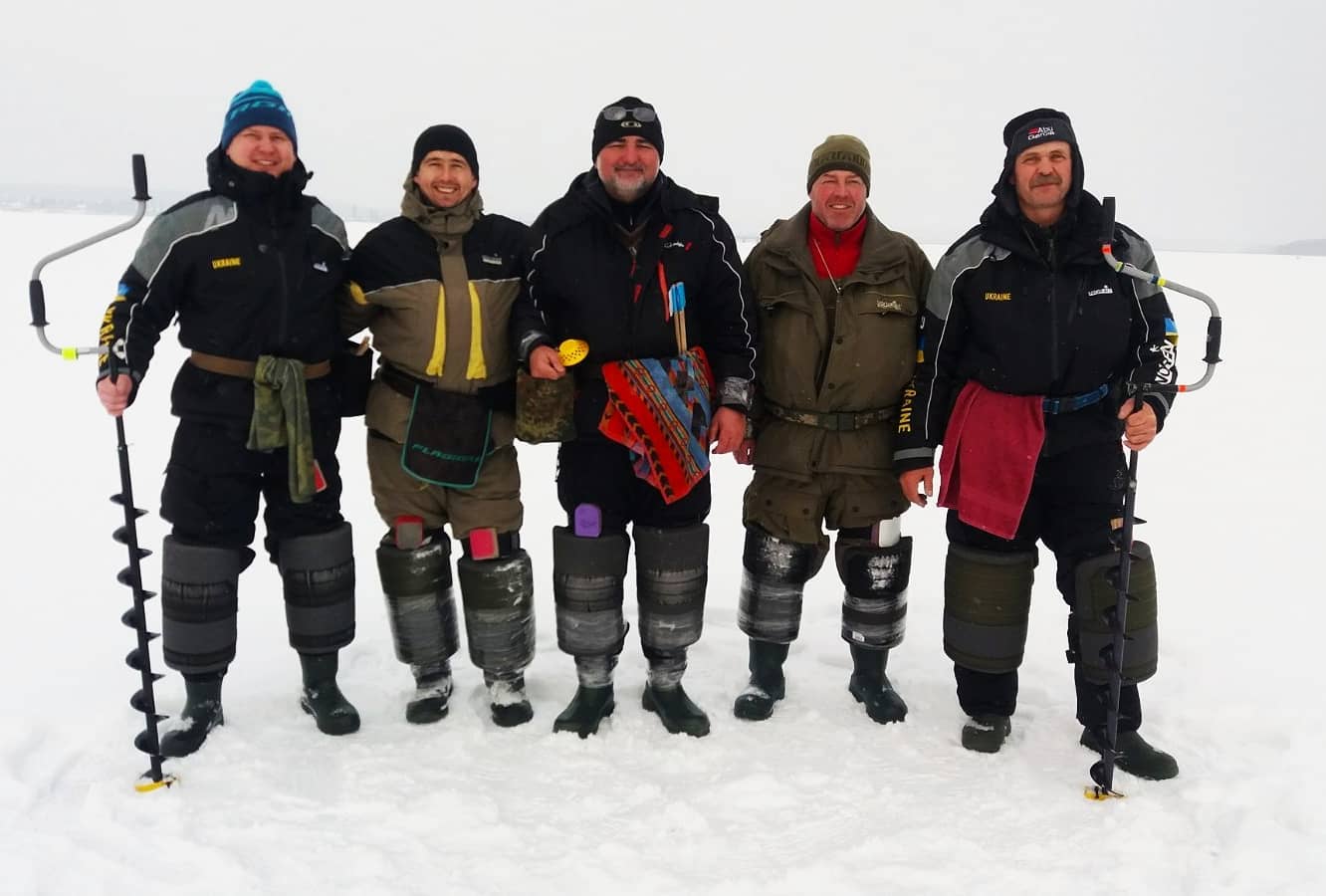 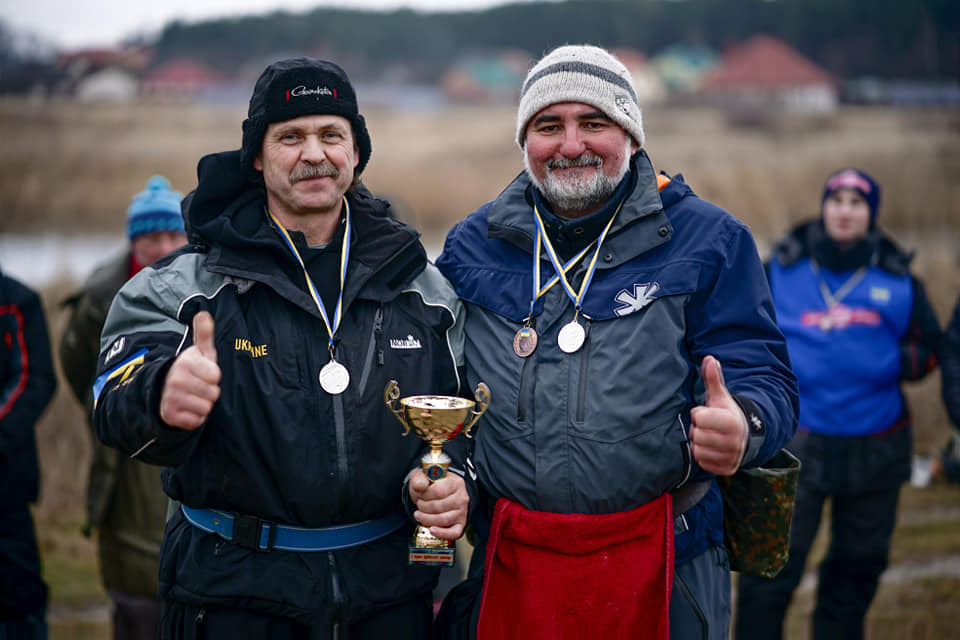 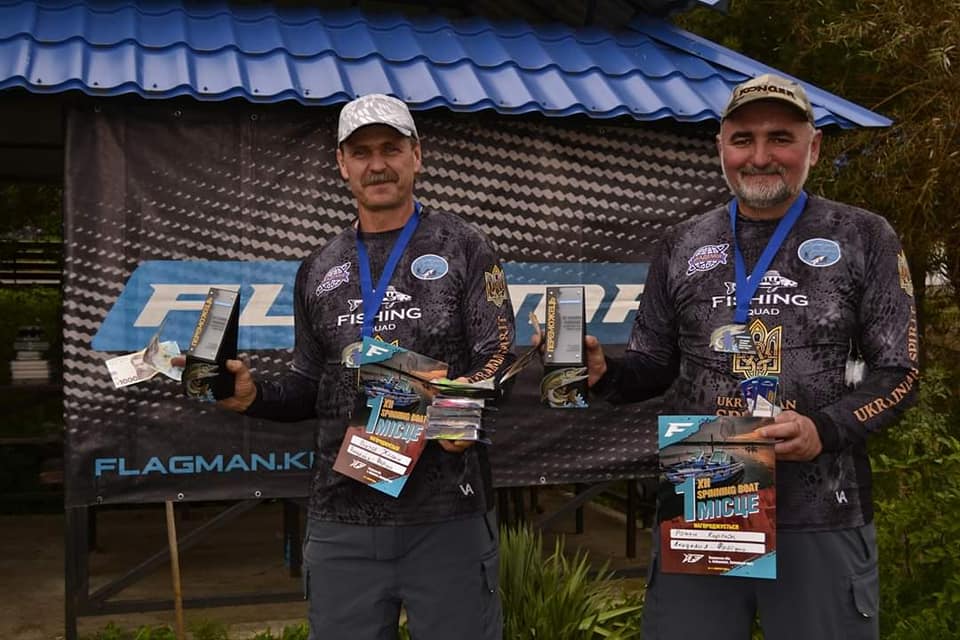 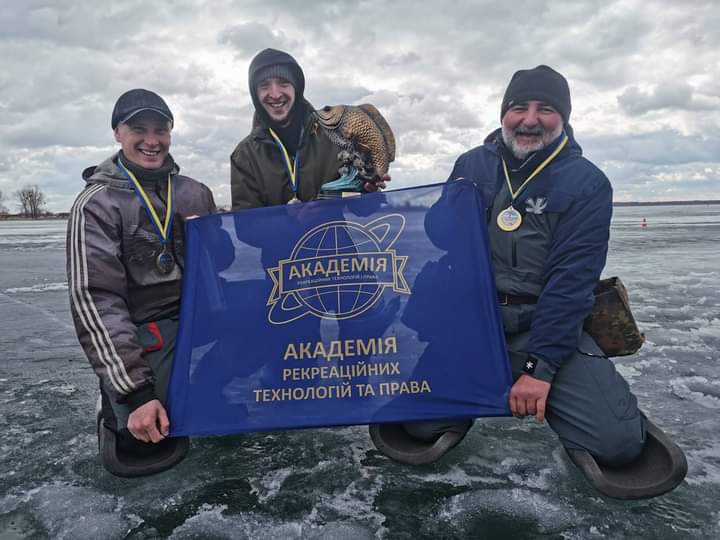 Студенти Академії надають волонтерську допомогу під час проведення  спортивних змагань.
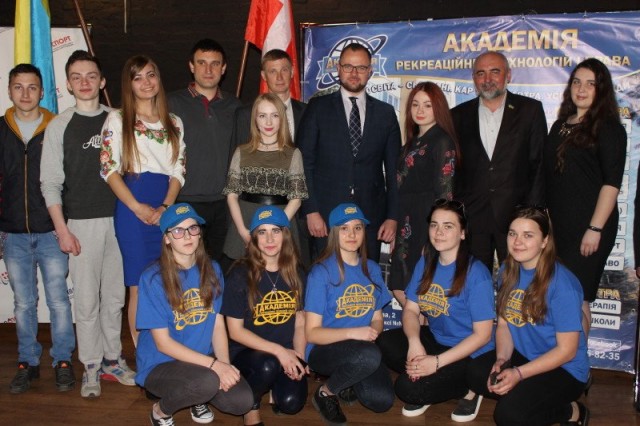 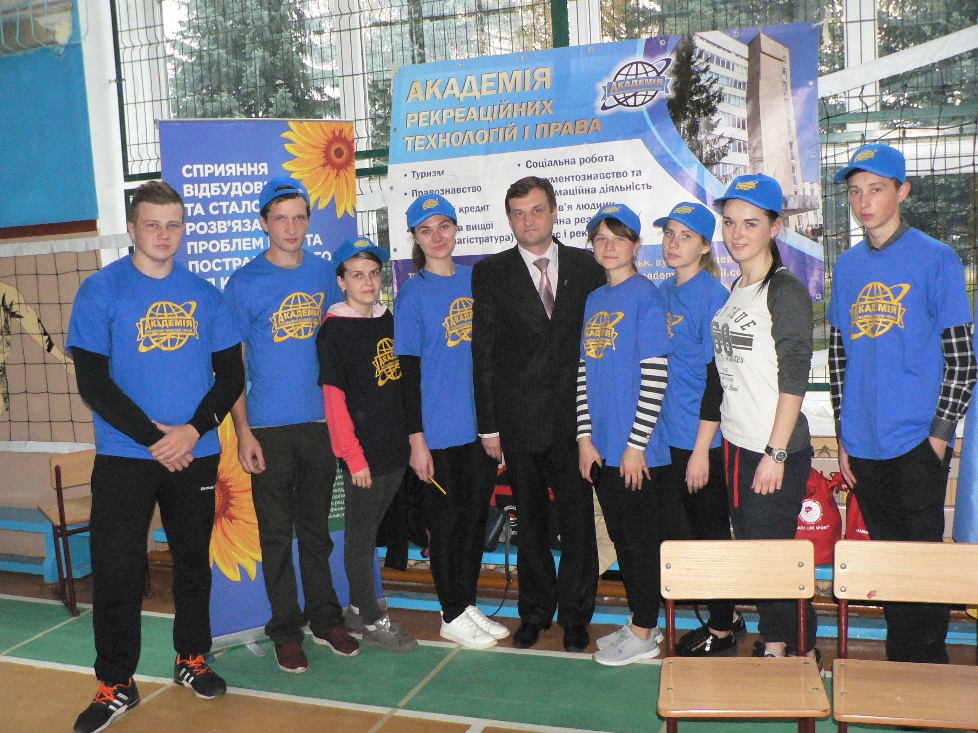 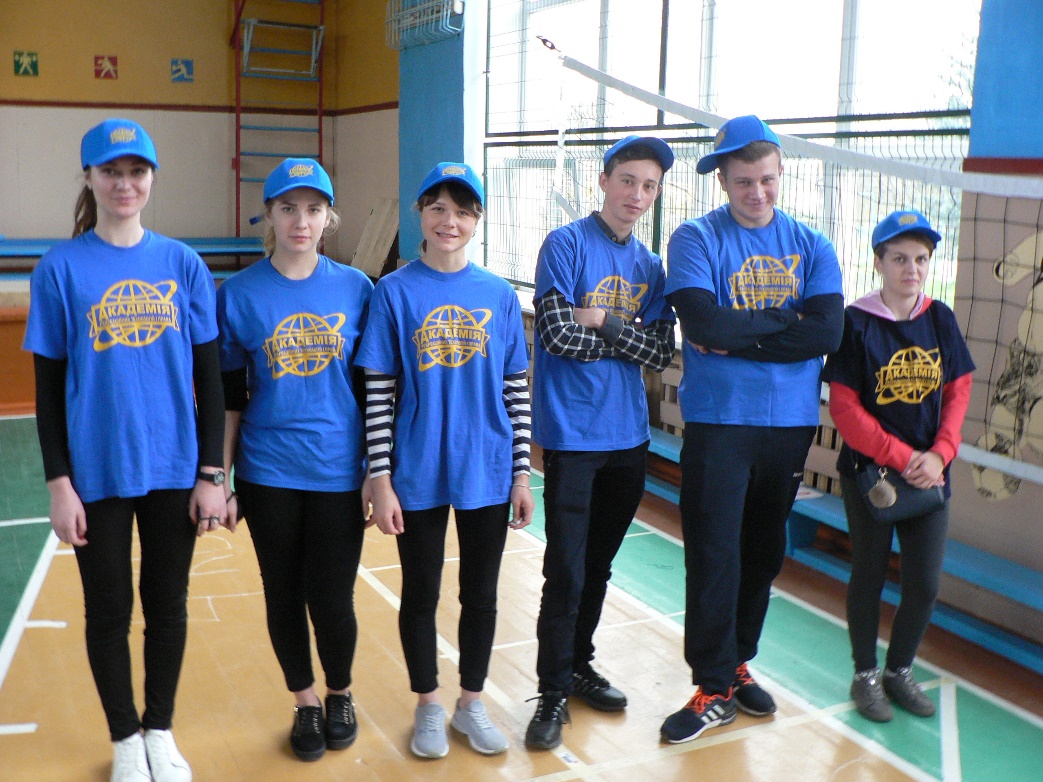 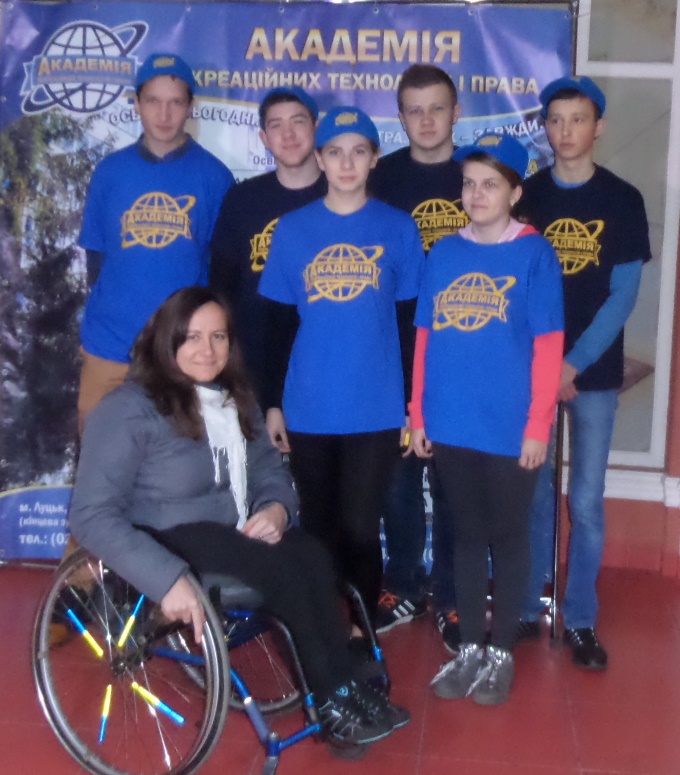 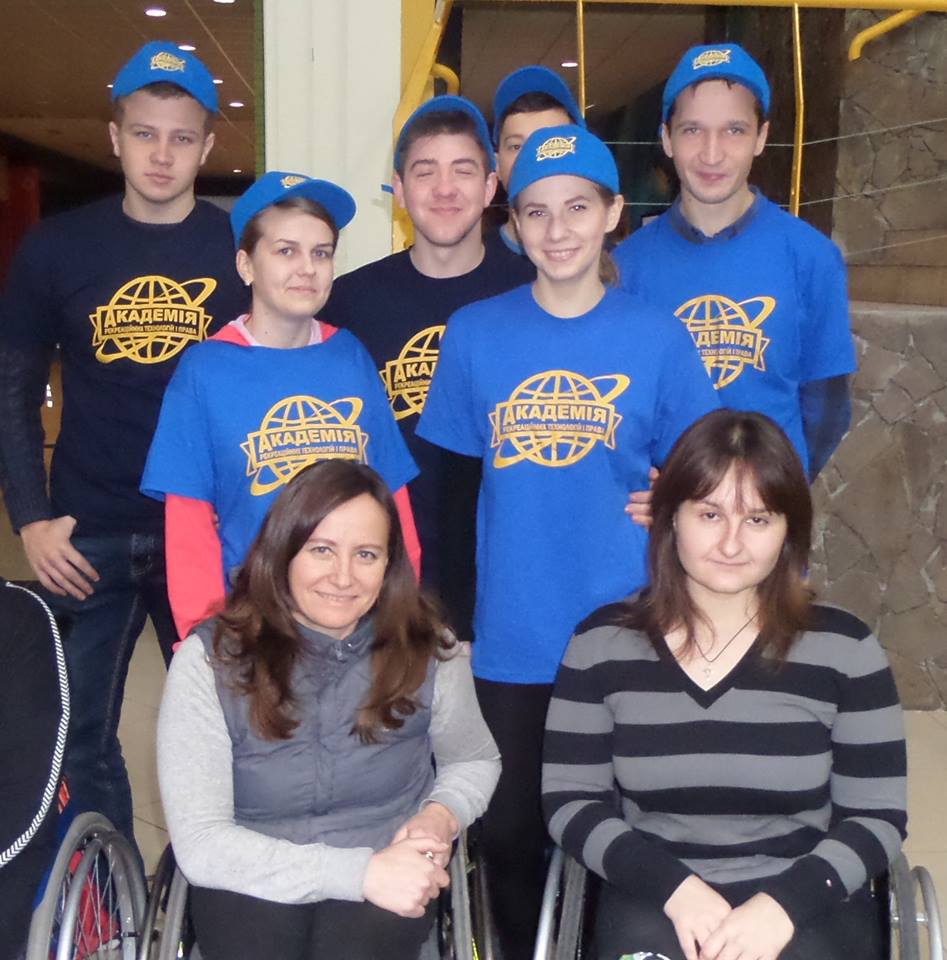 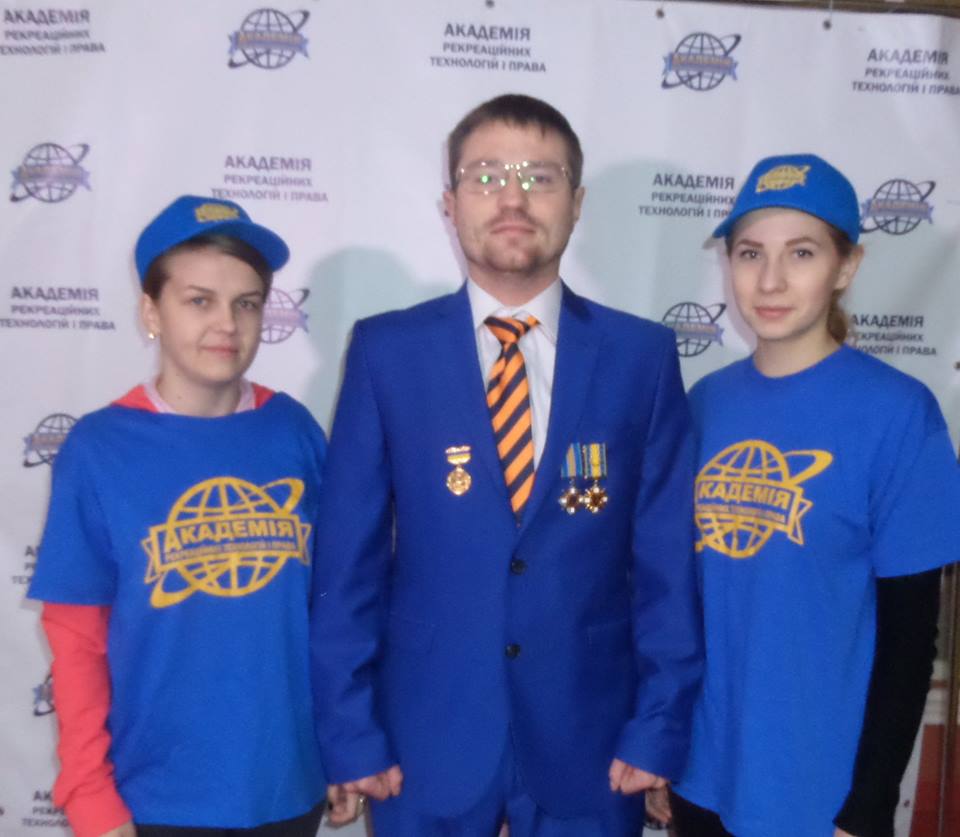 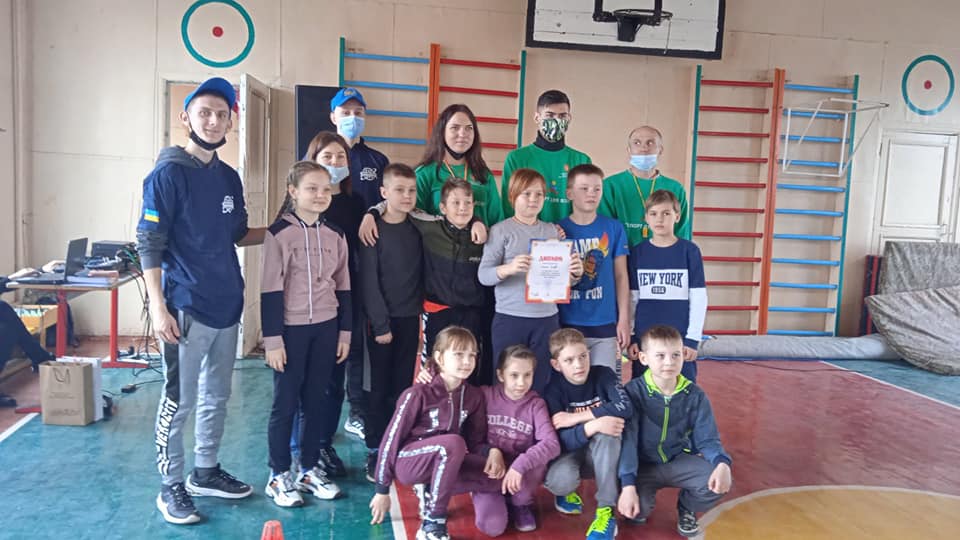 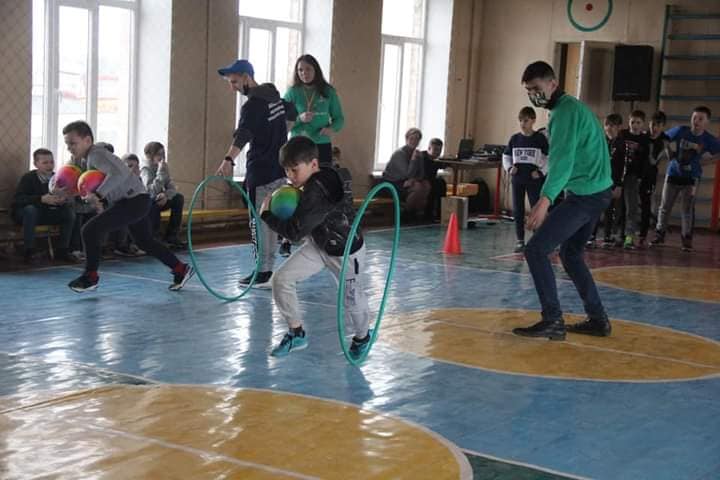 Студенти та викладачі Академії виборюють призові місця на обласних та всеукраїнських змаганнях.
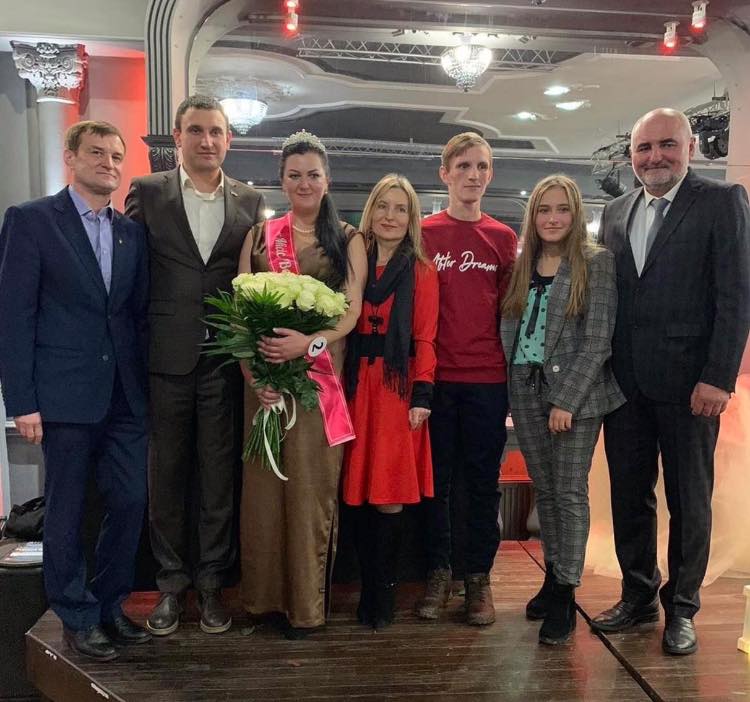 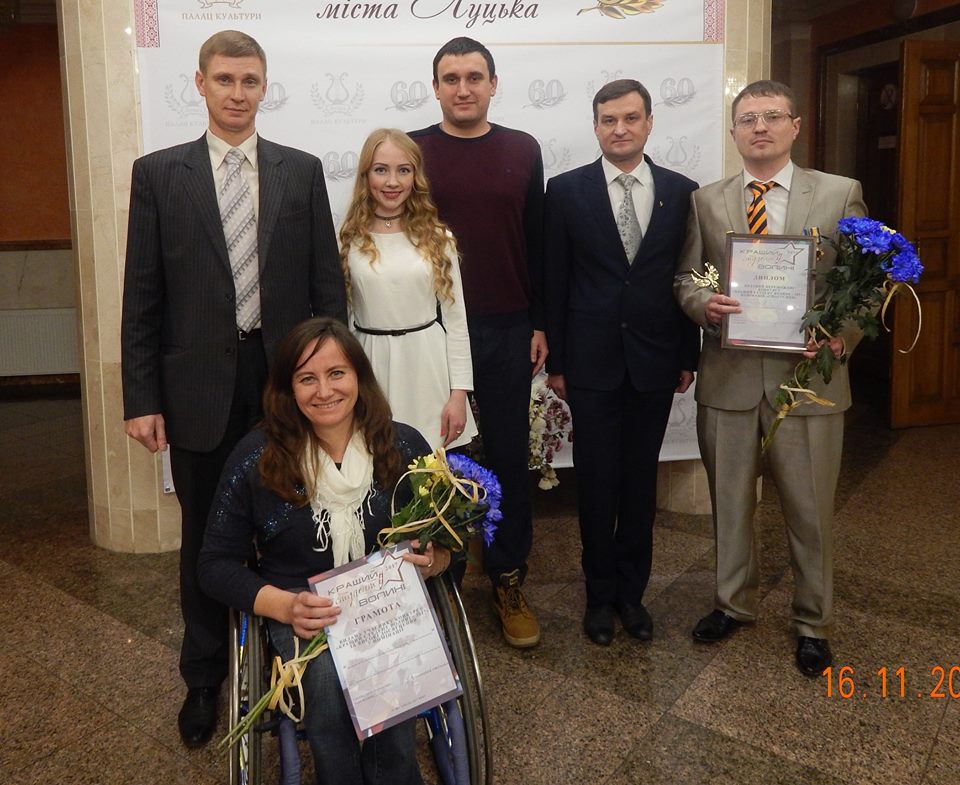 Проведення благодійних  акцій.
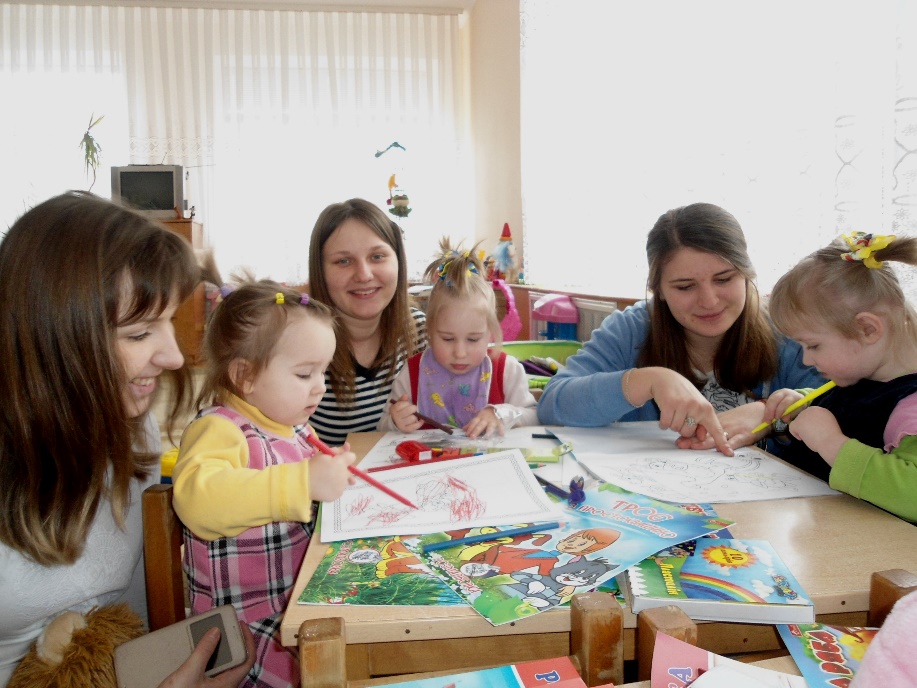 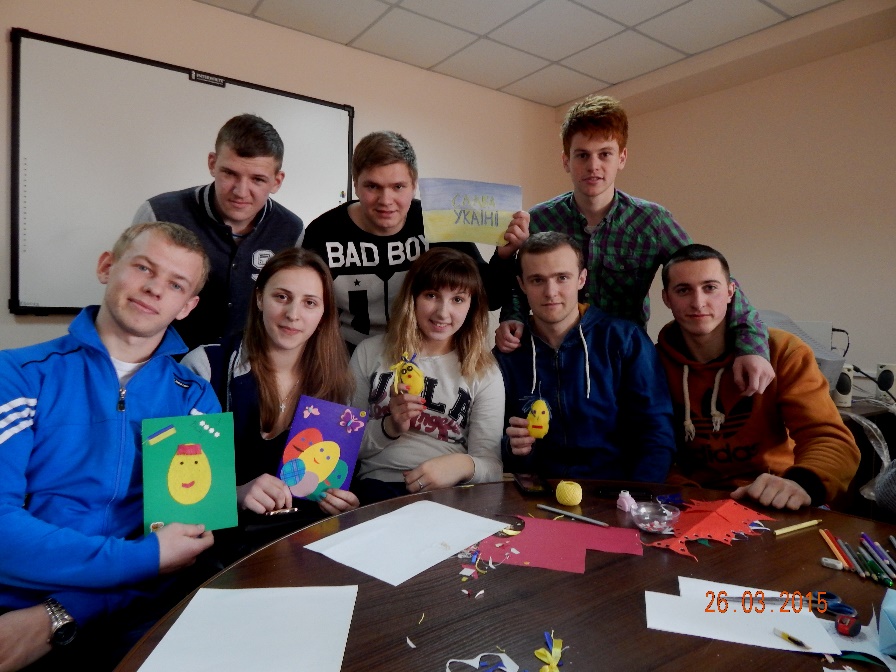 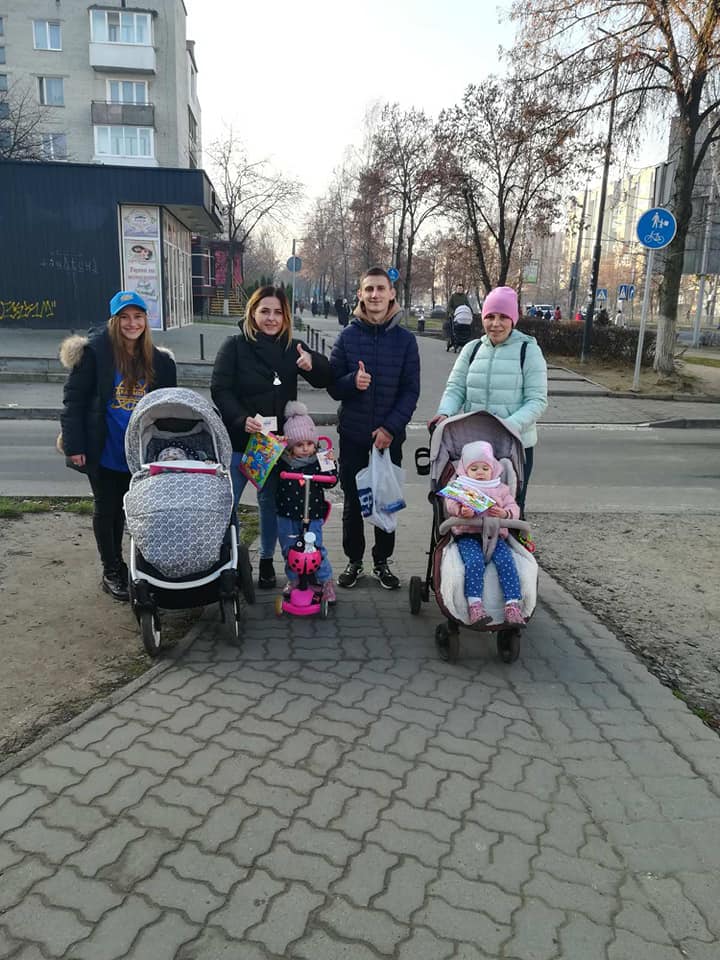 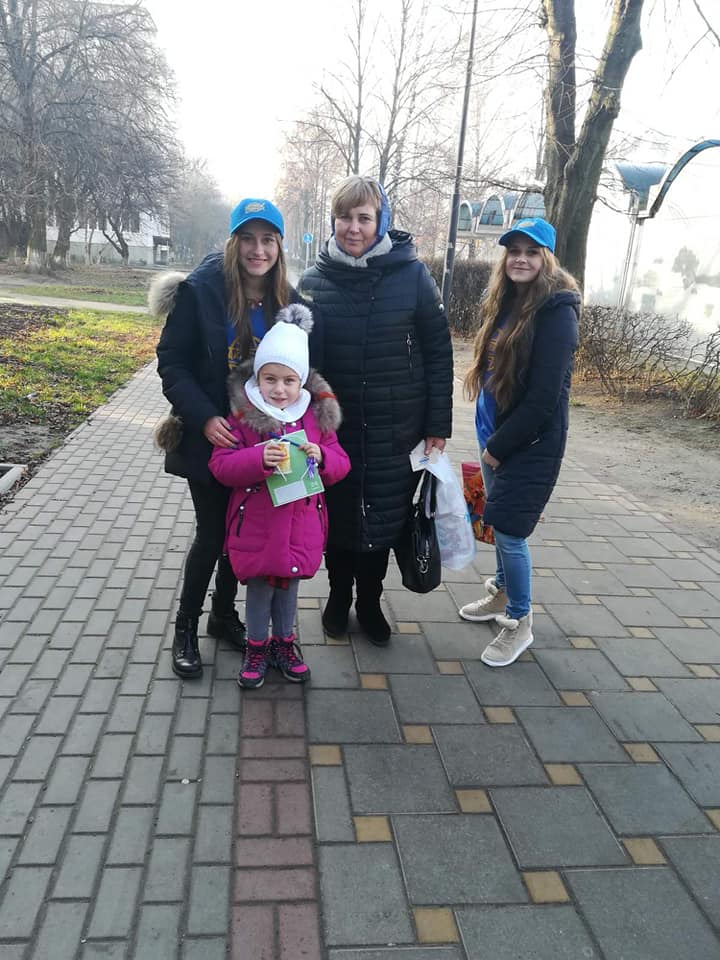 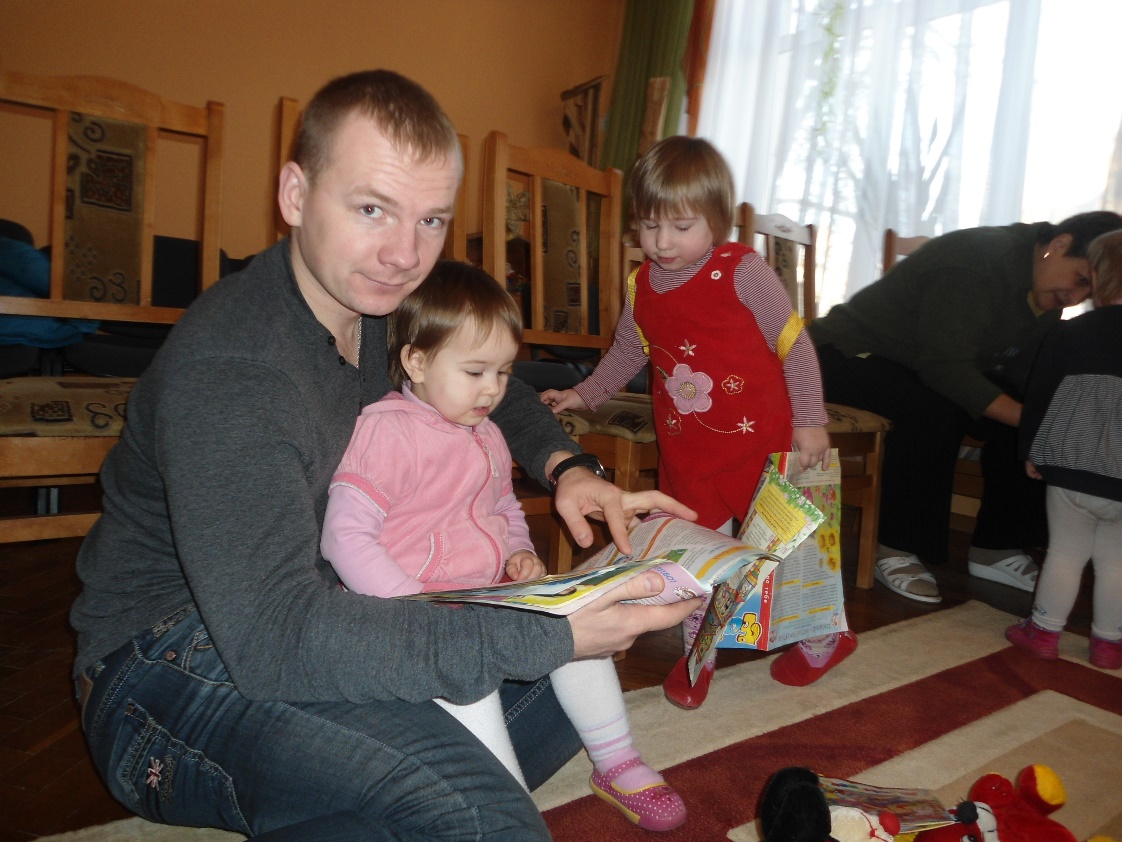 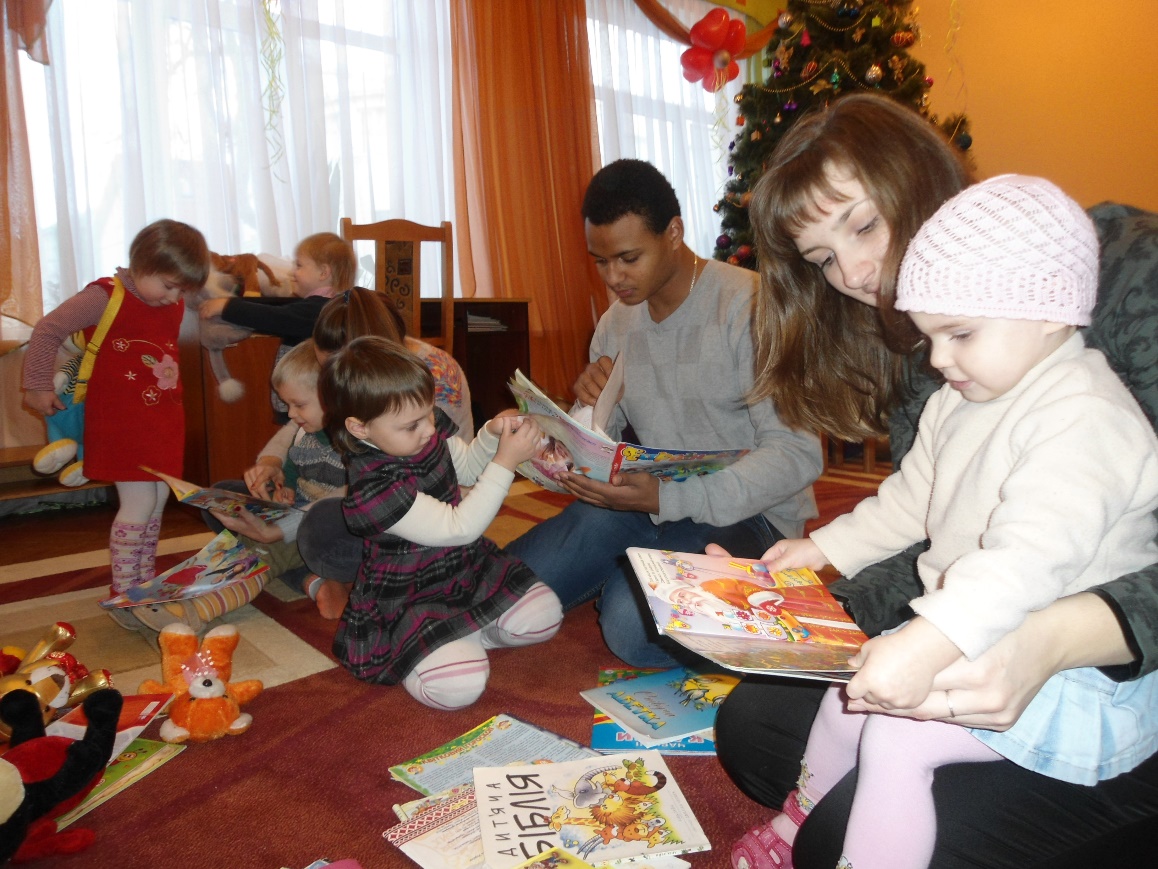 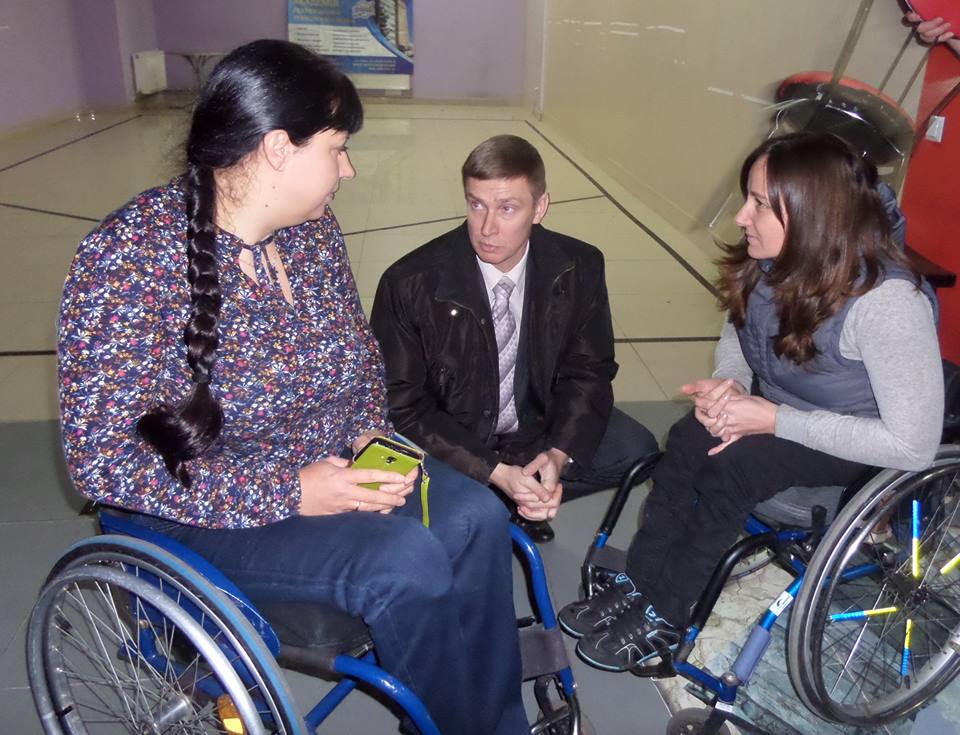 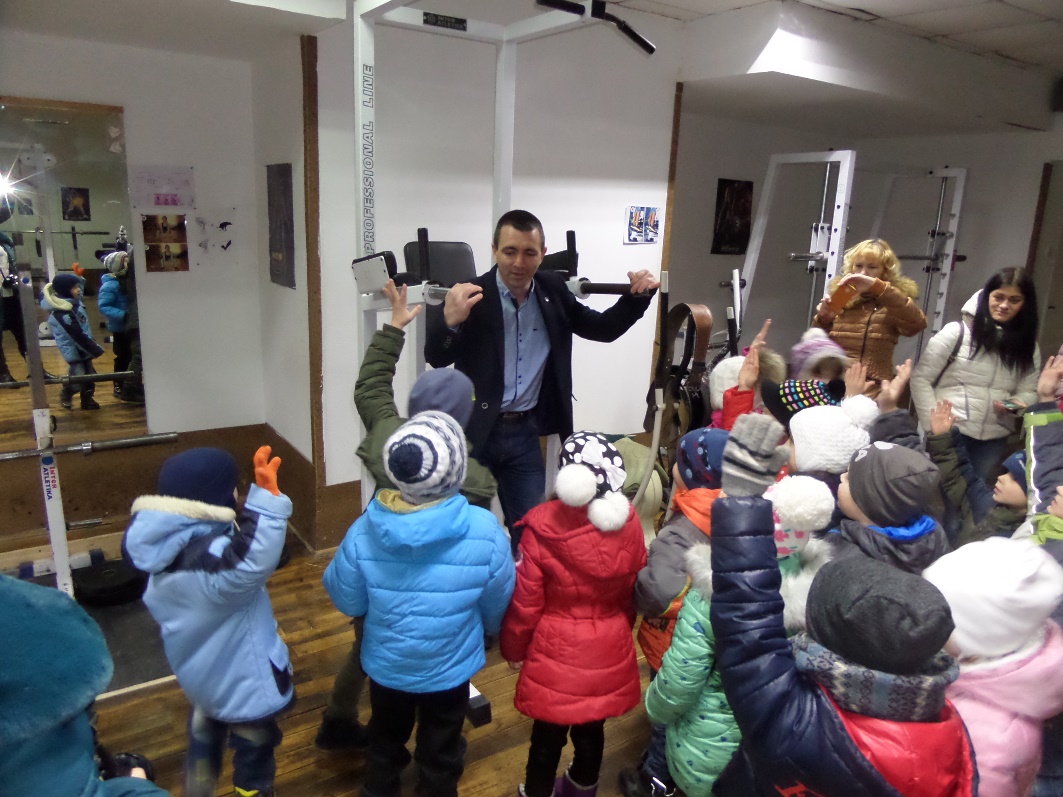 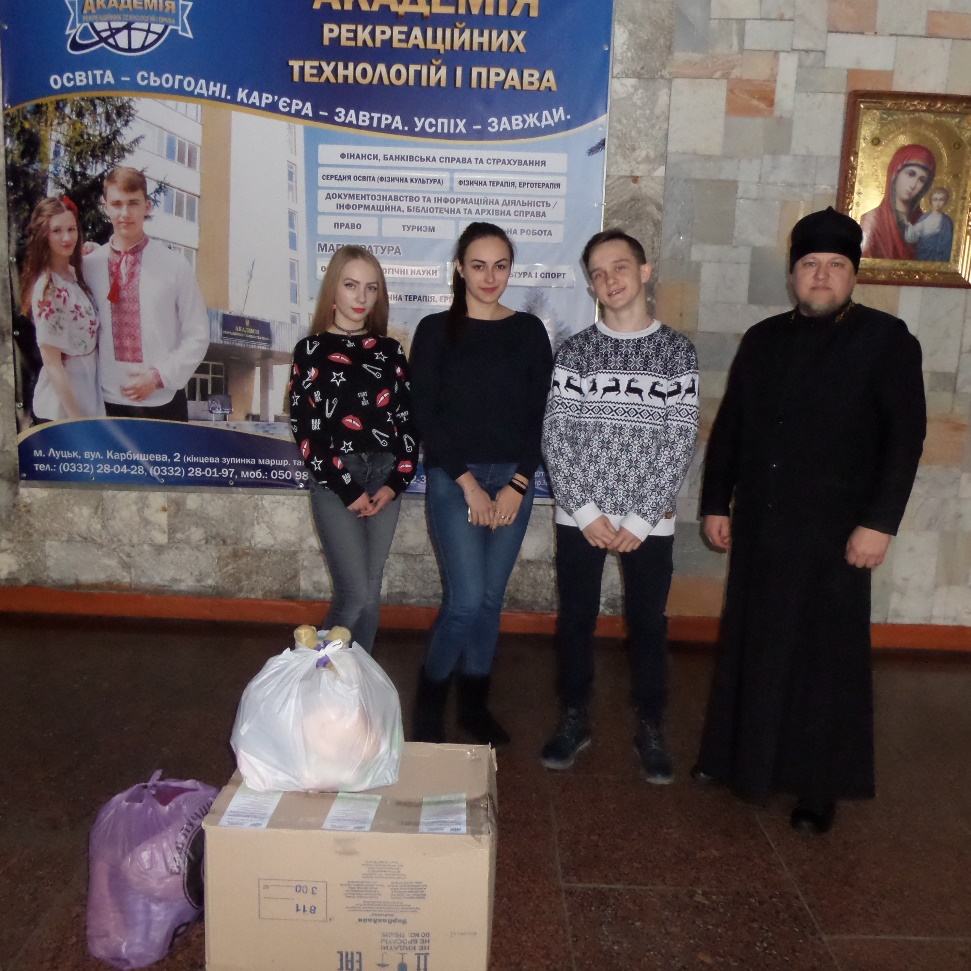 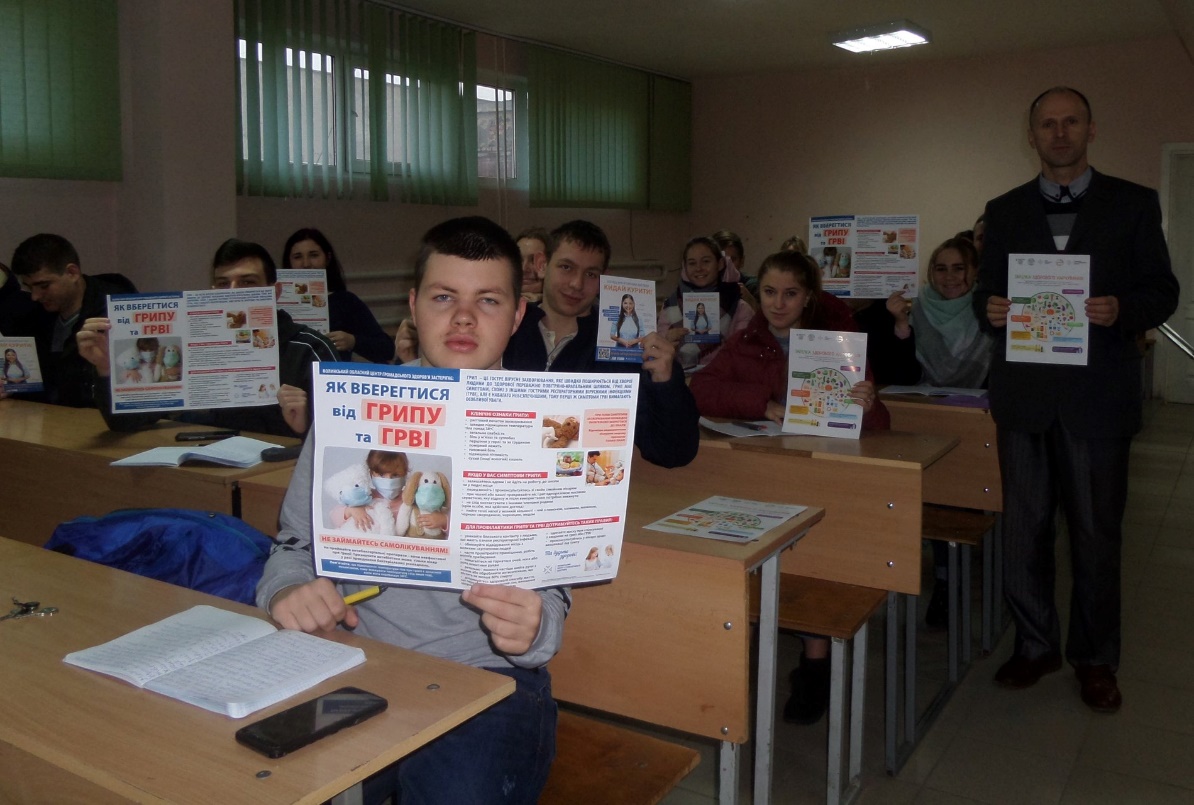 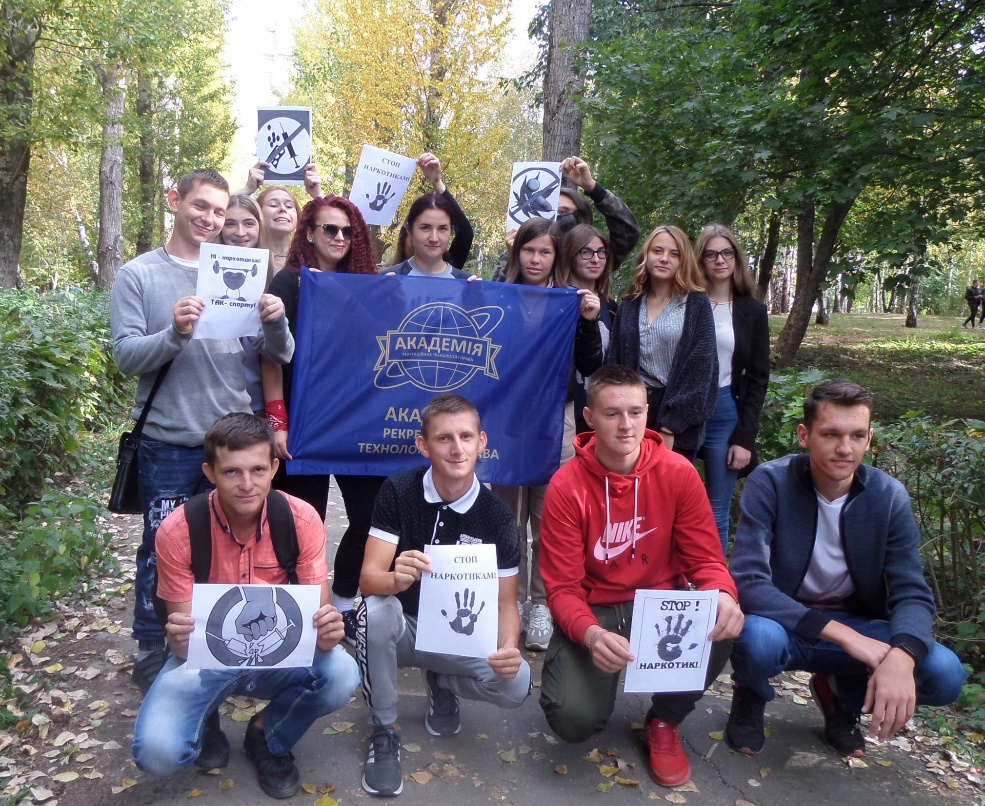 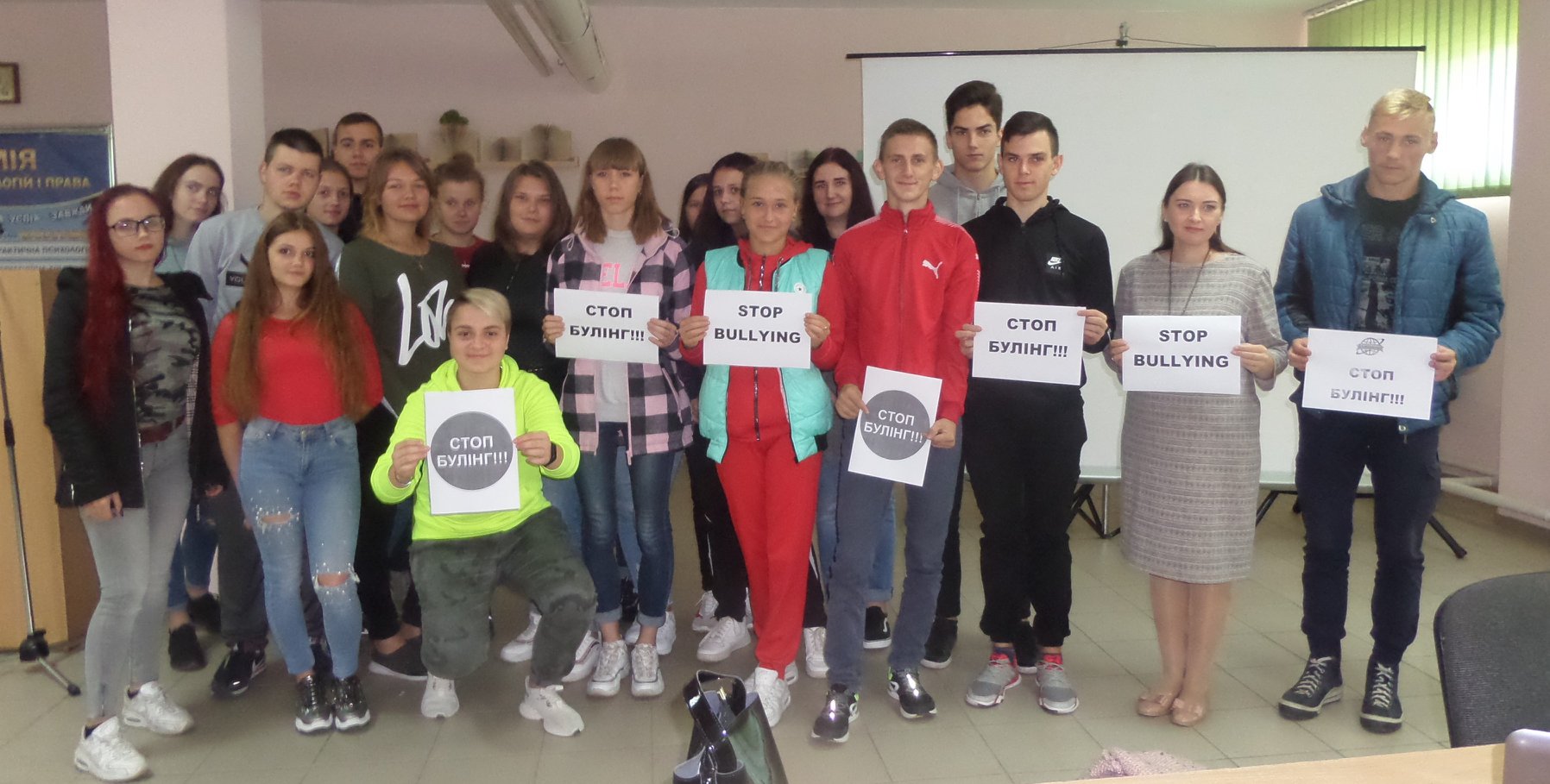 Наукові досягнення наших студентів.
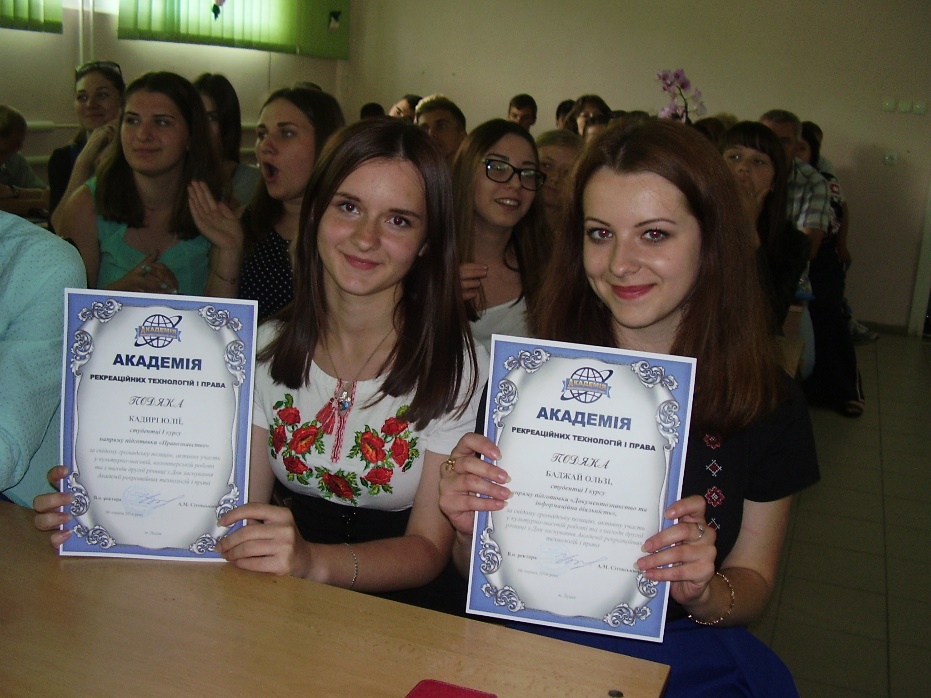 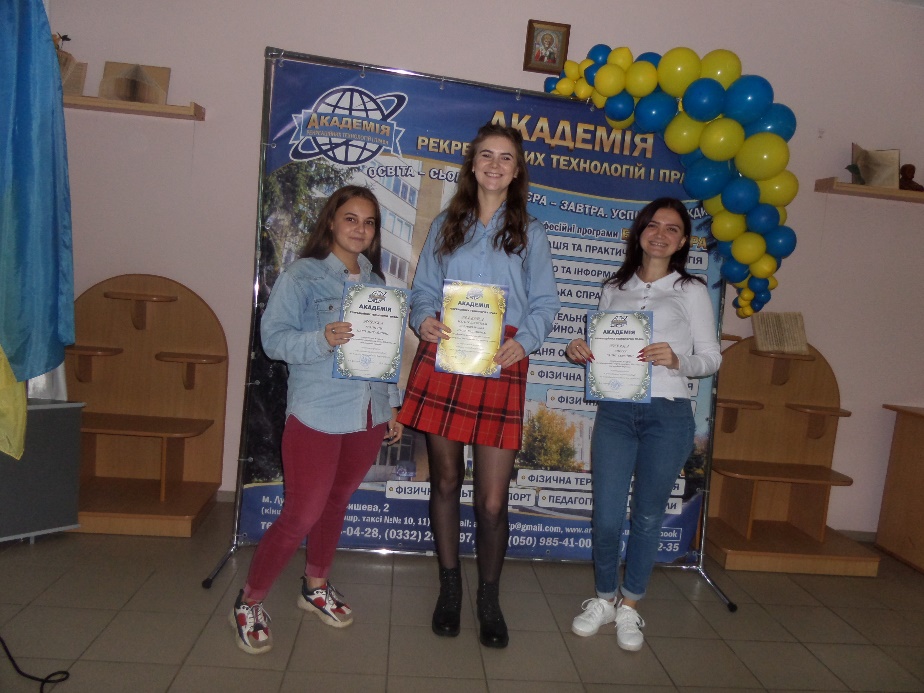 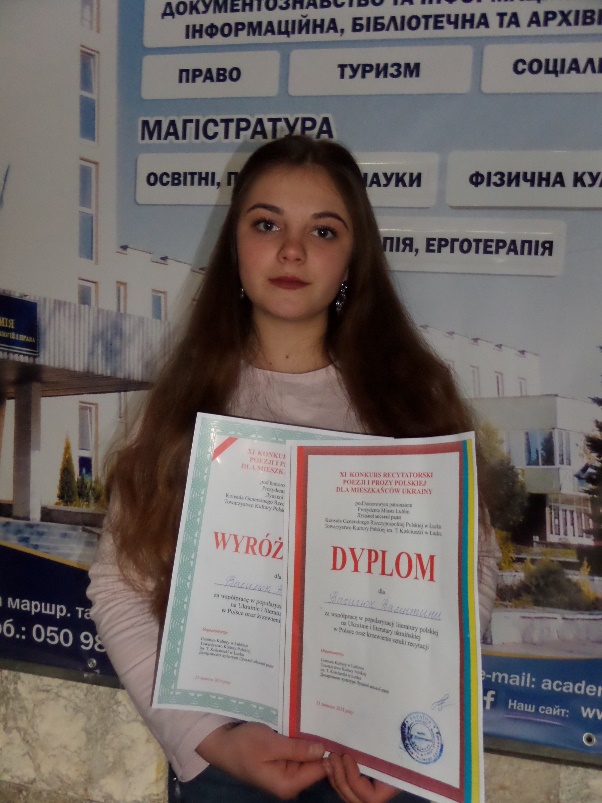 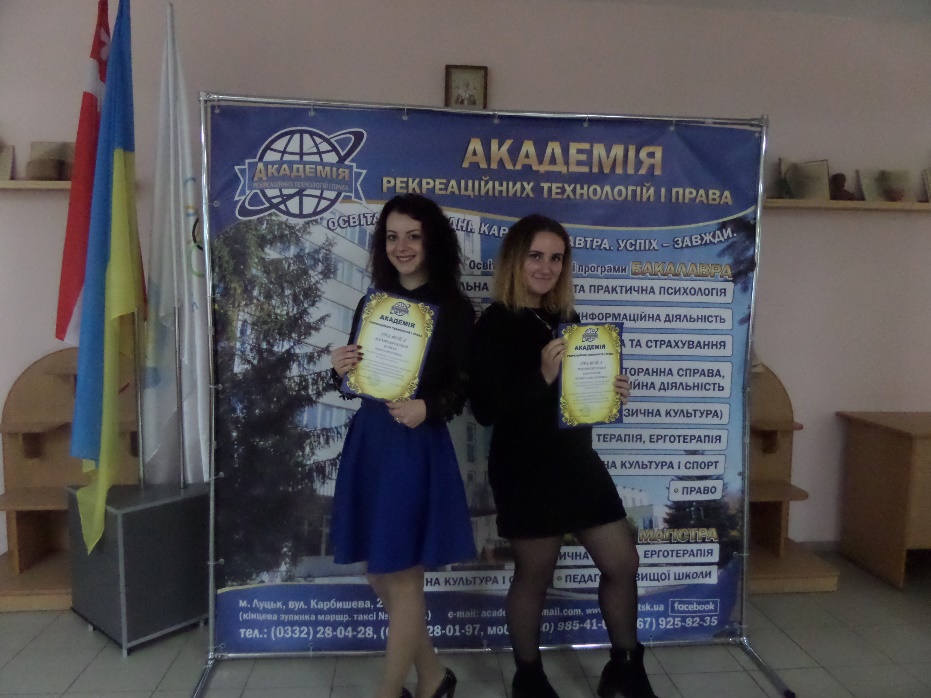 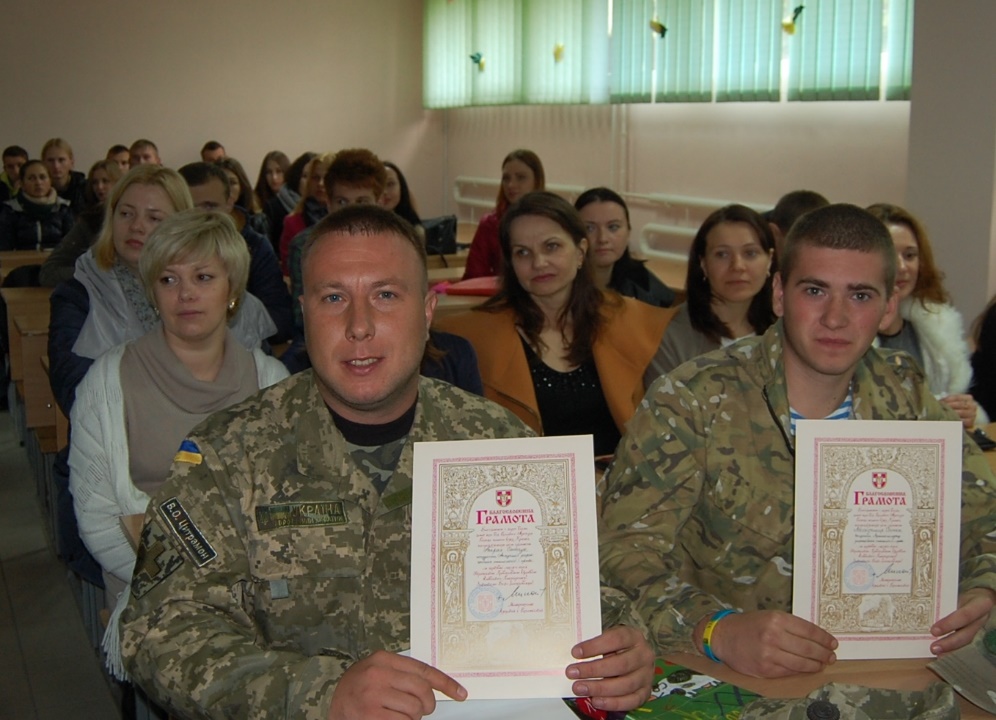 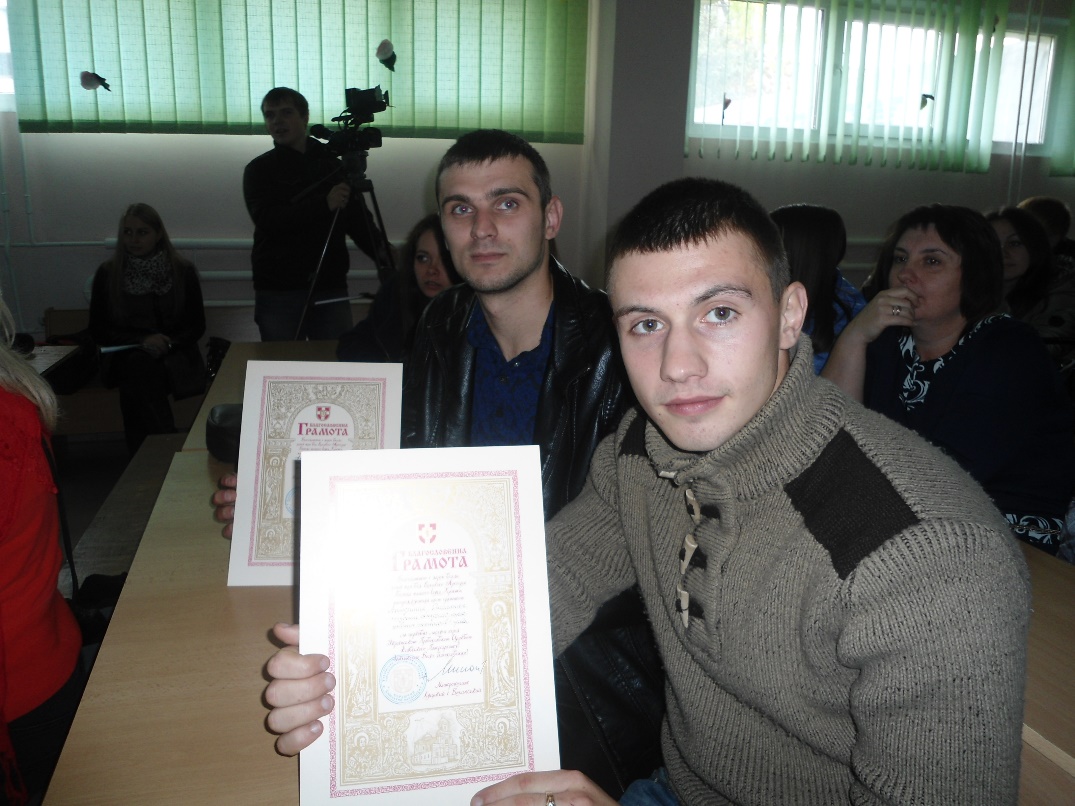 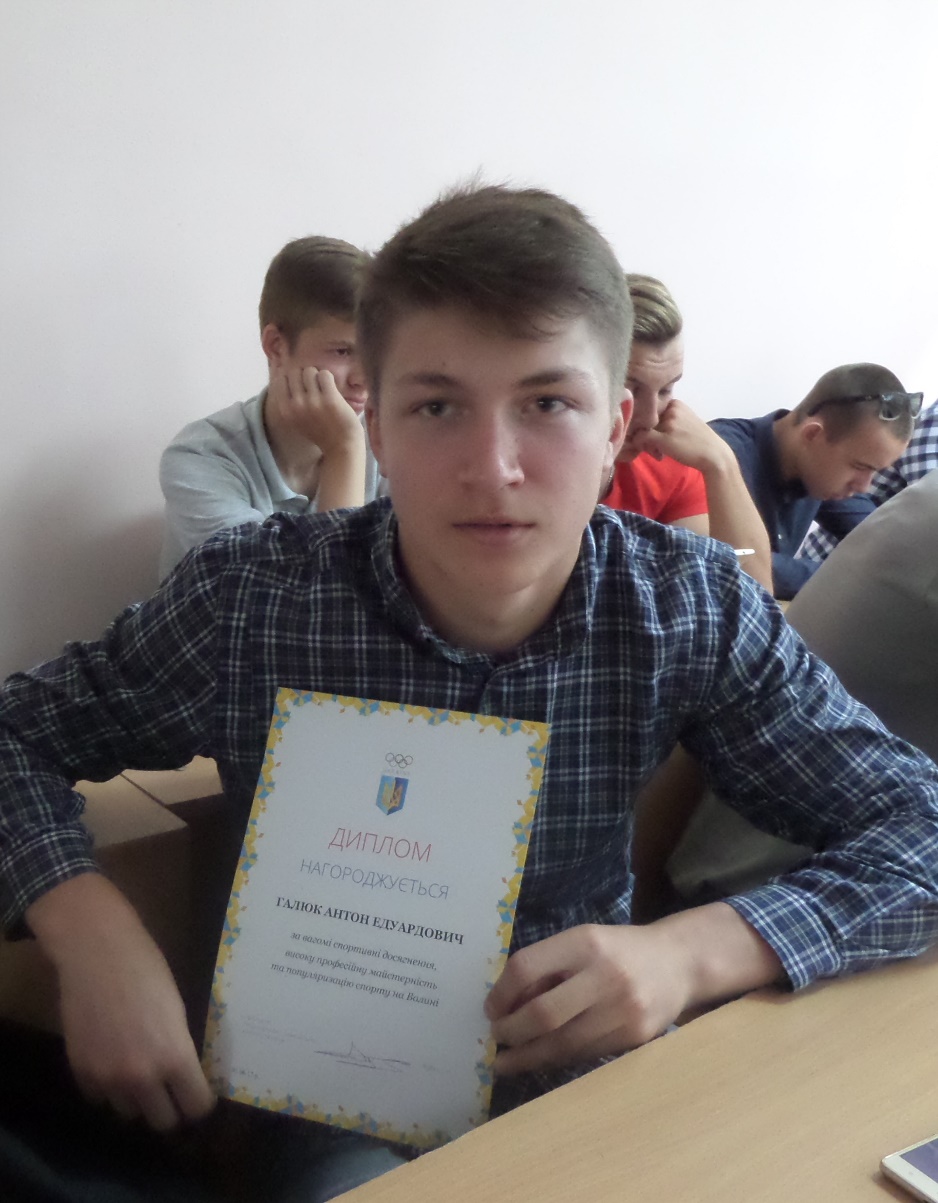 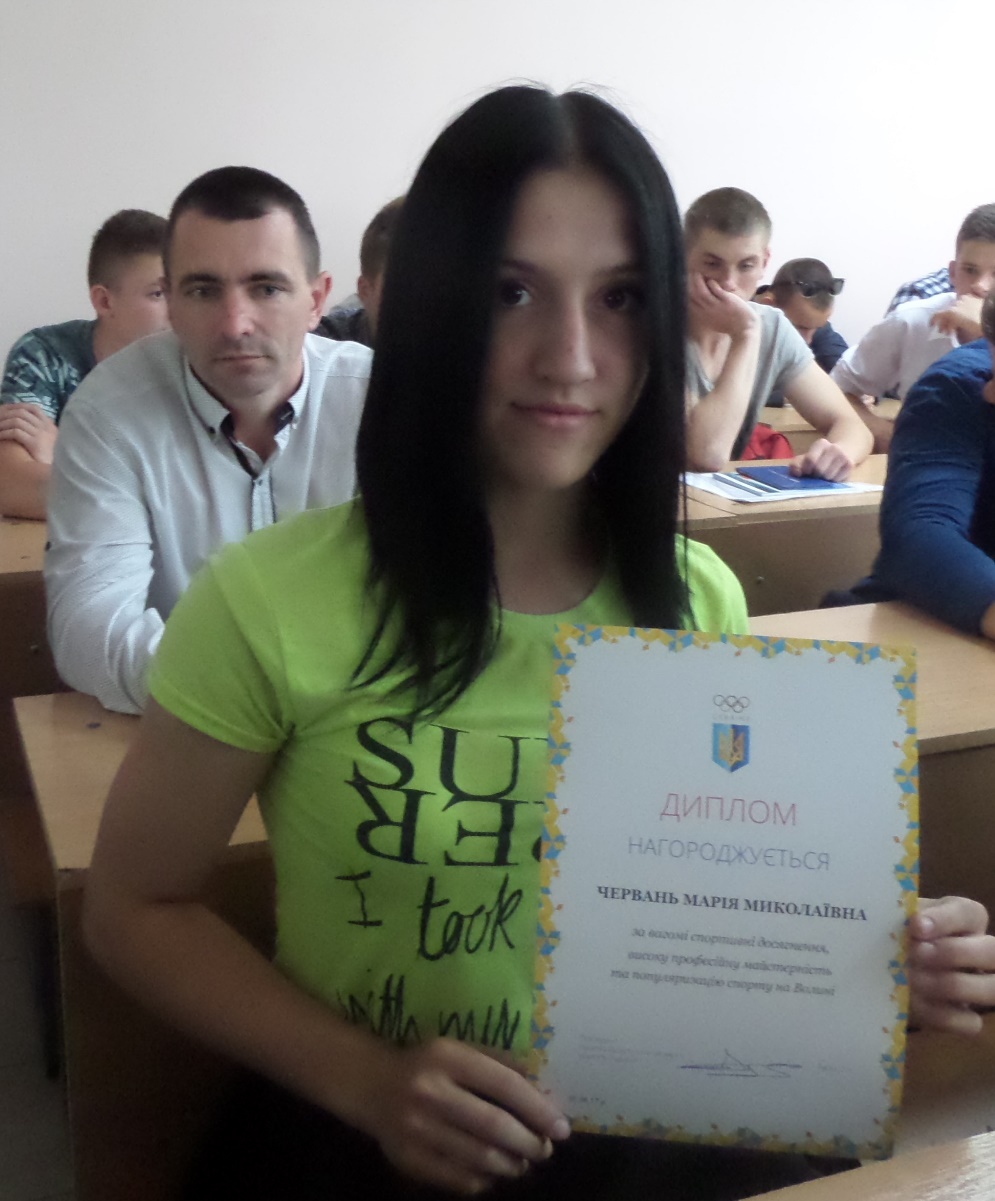 Дозвілля студентів.
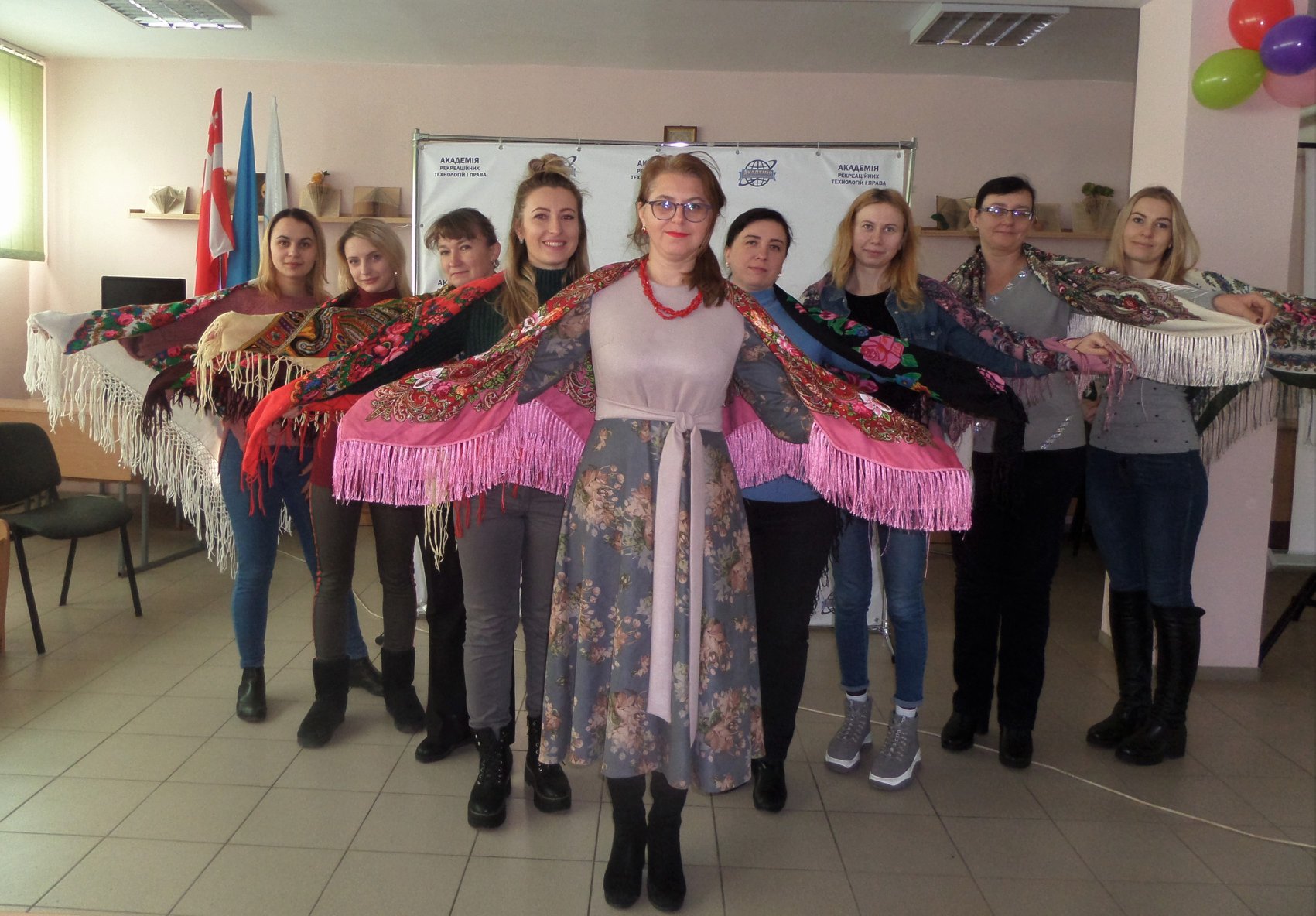 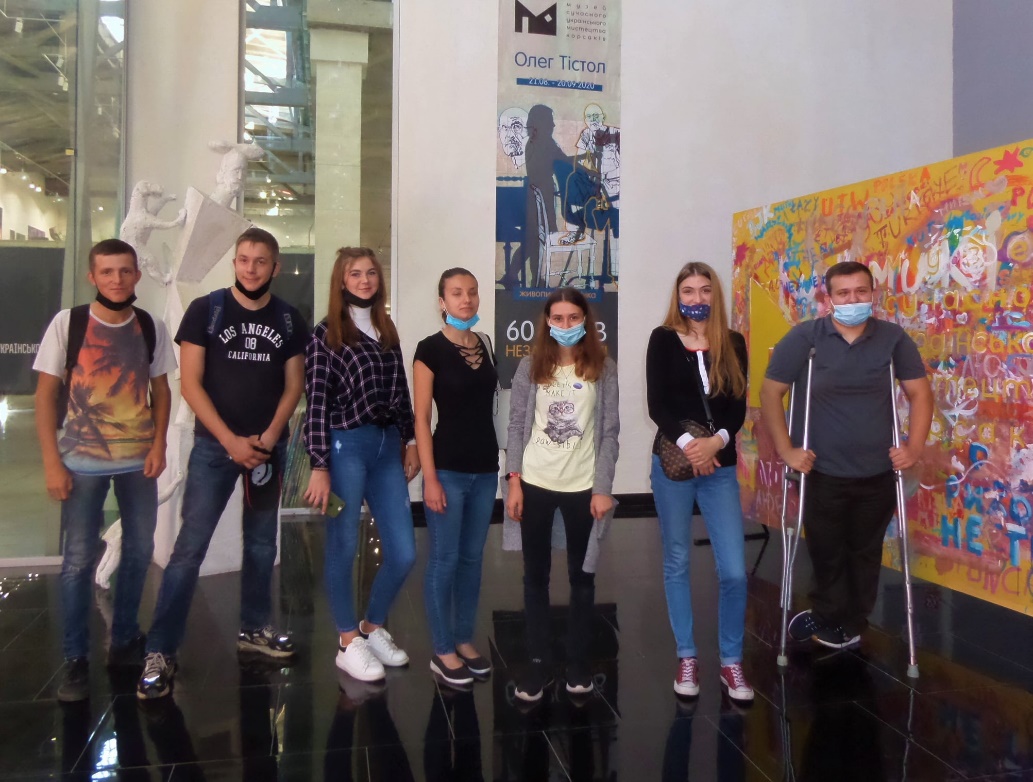 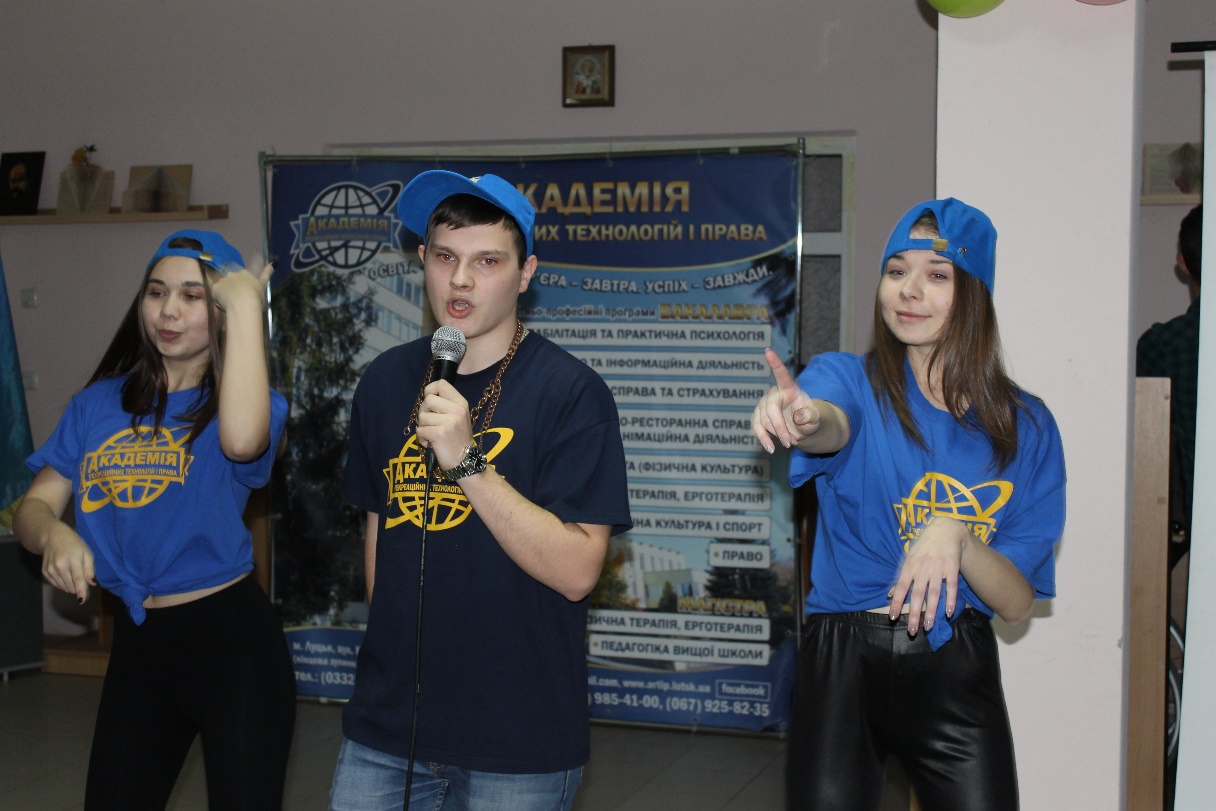 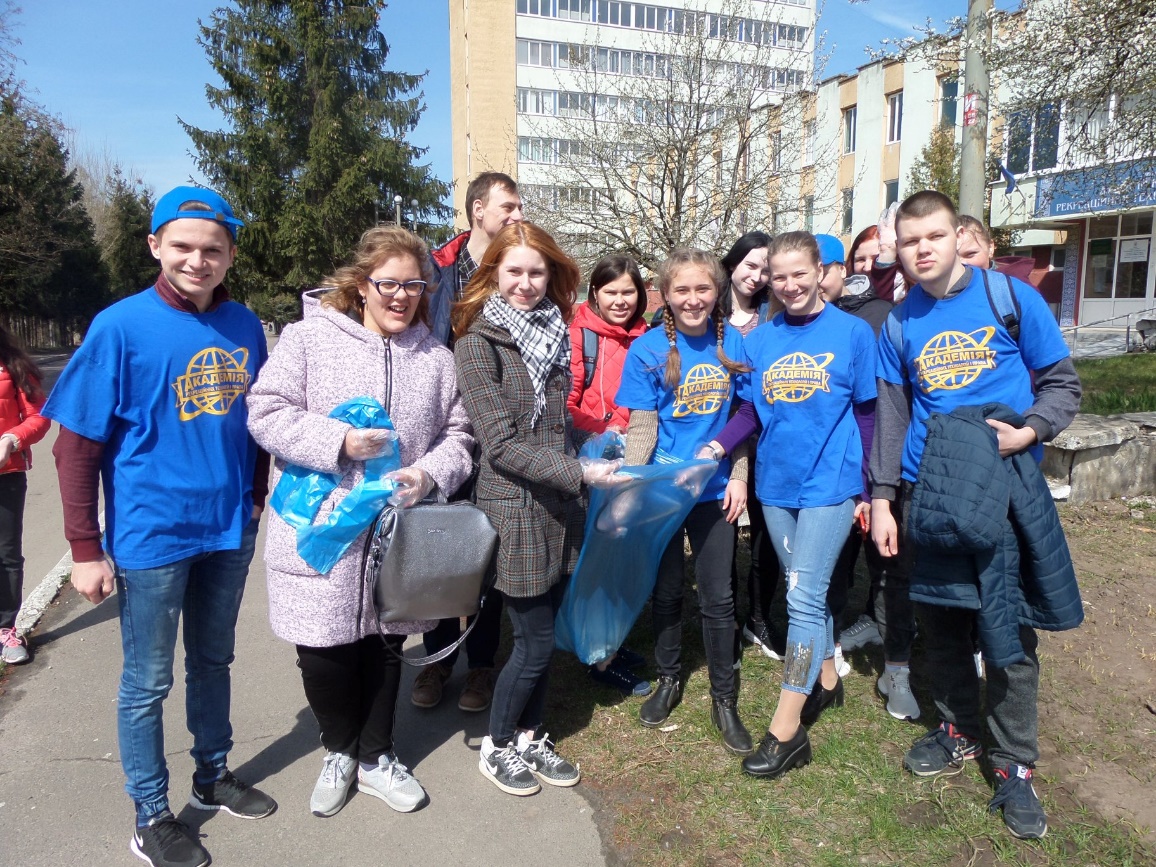 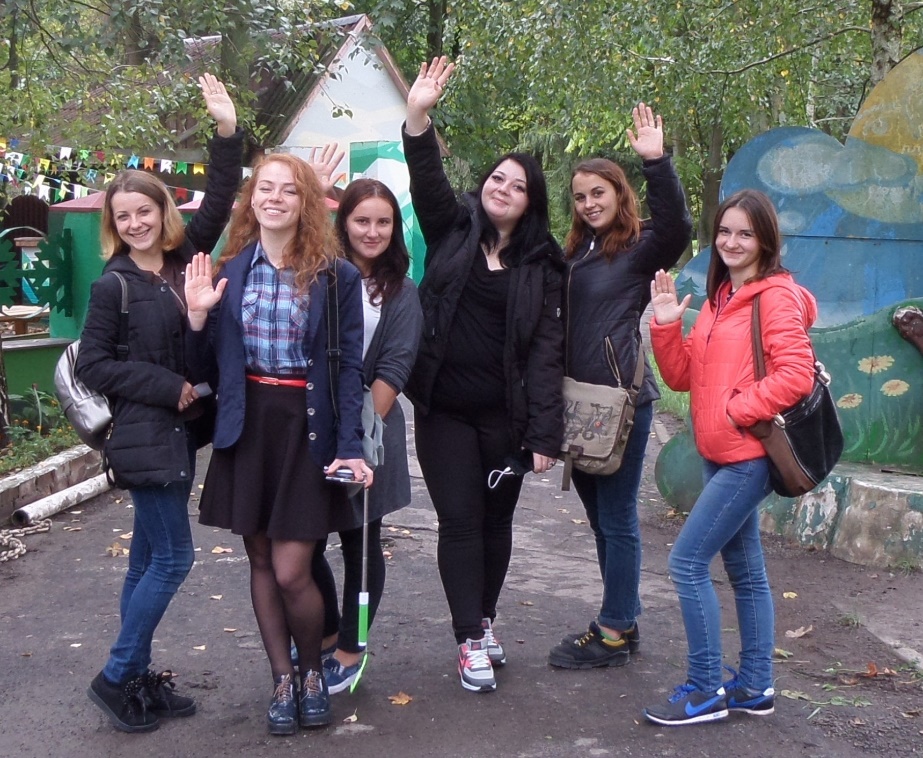 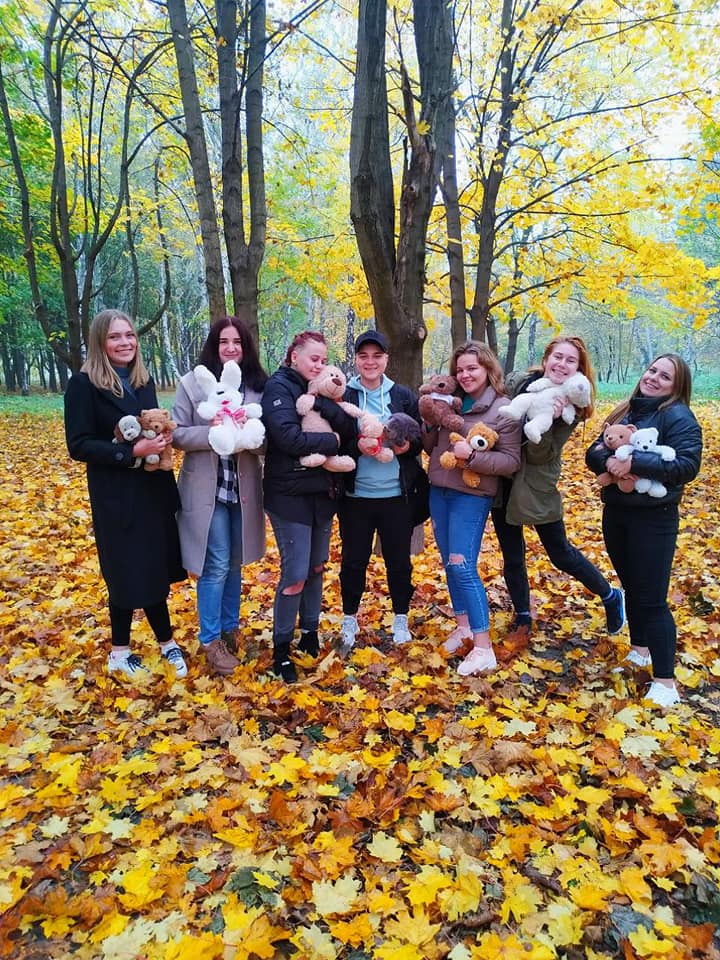 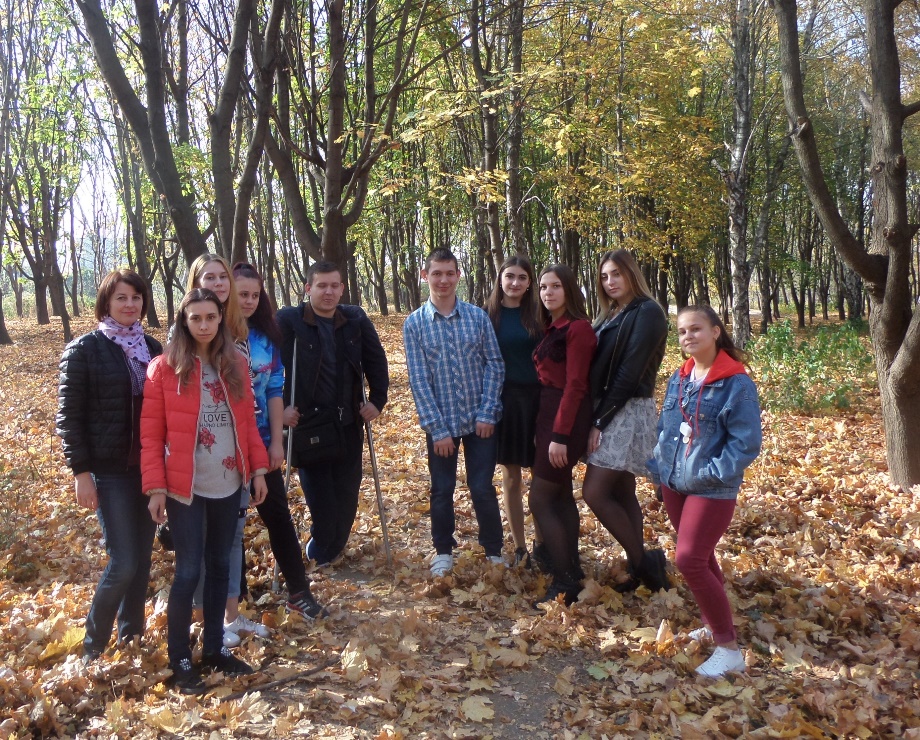 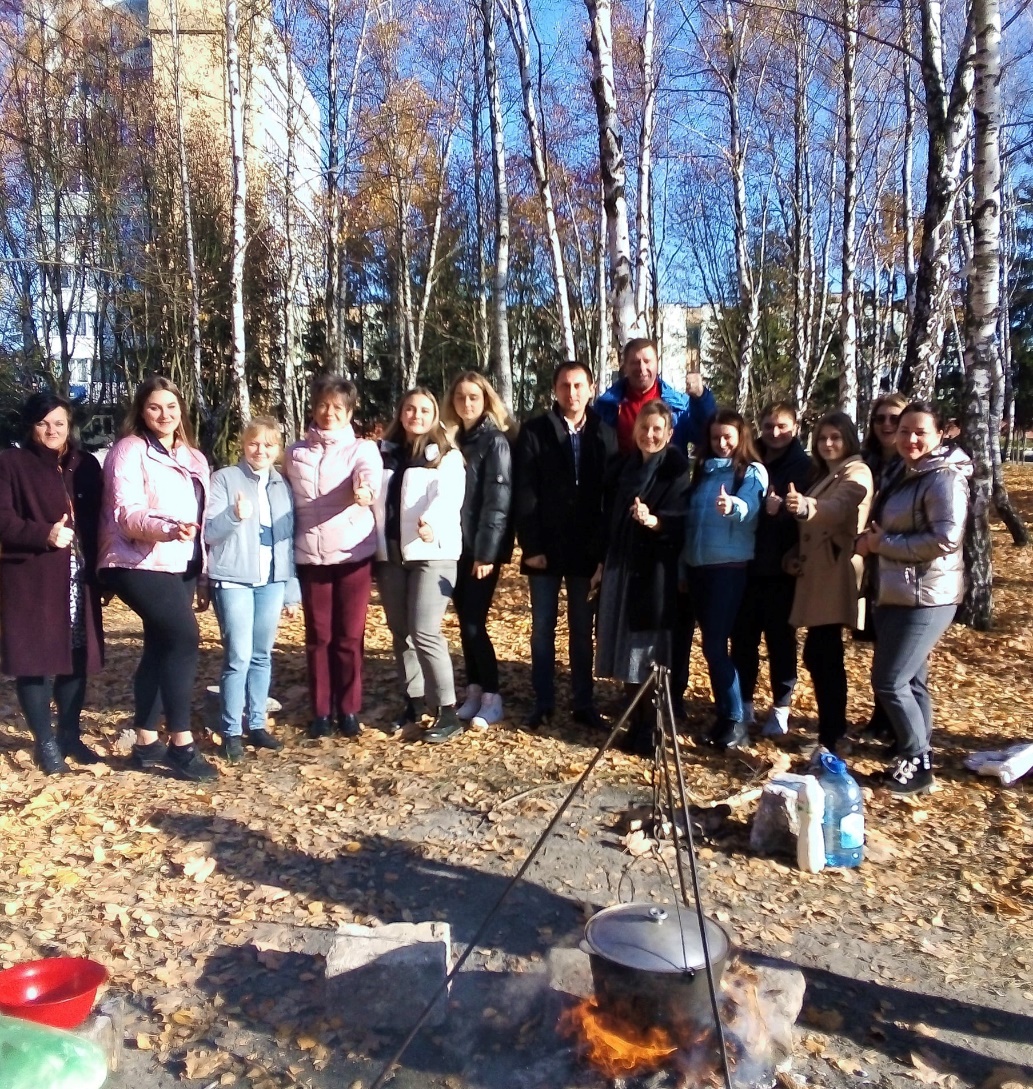 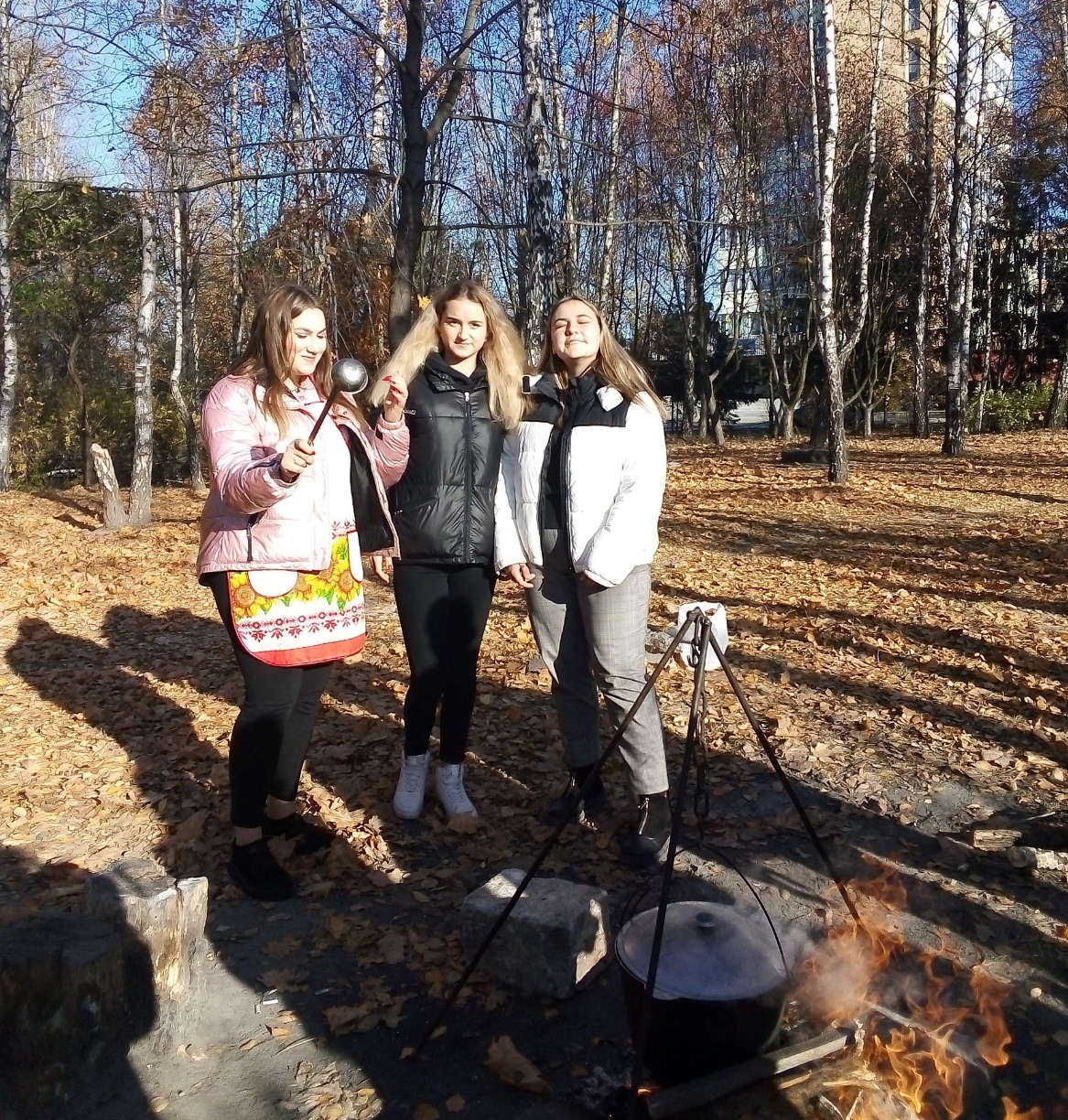 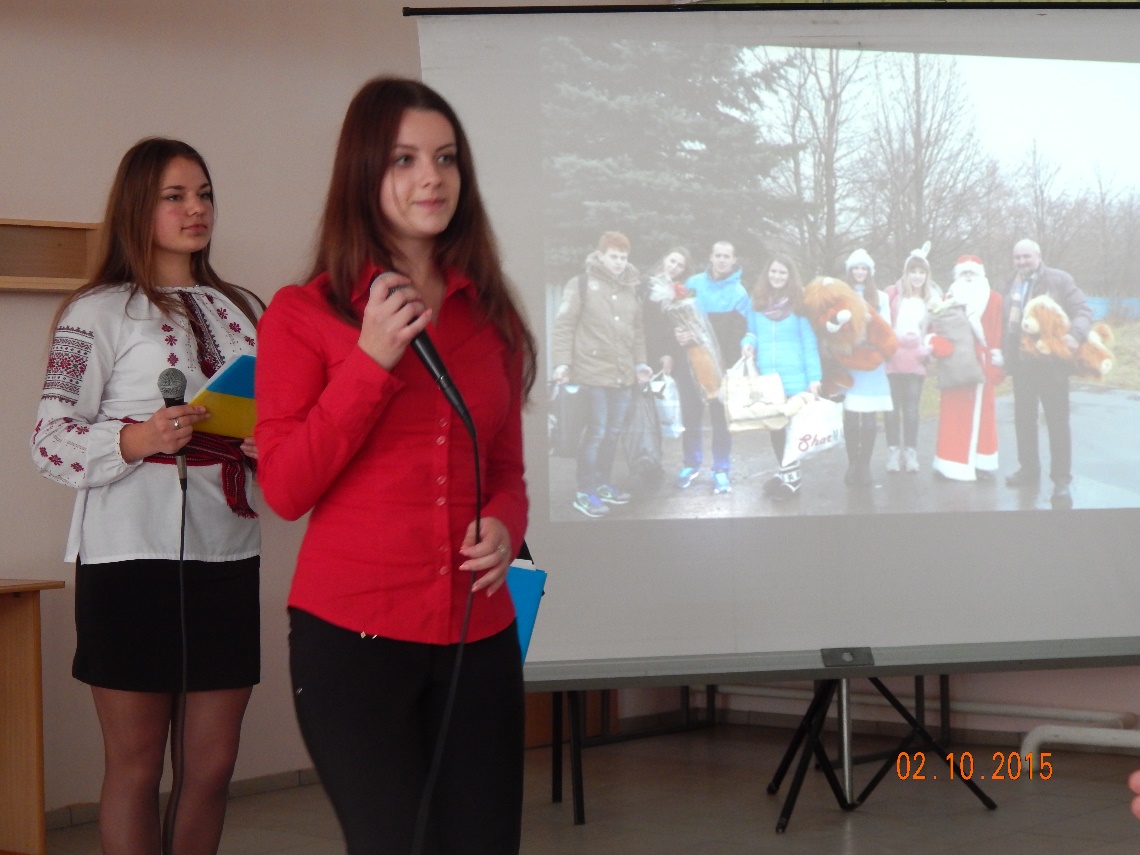 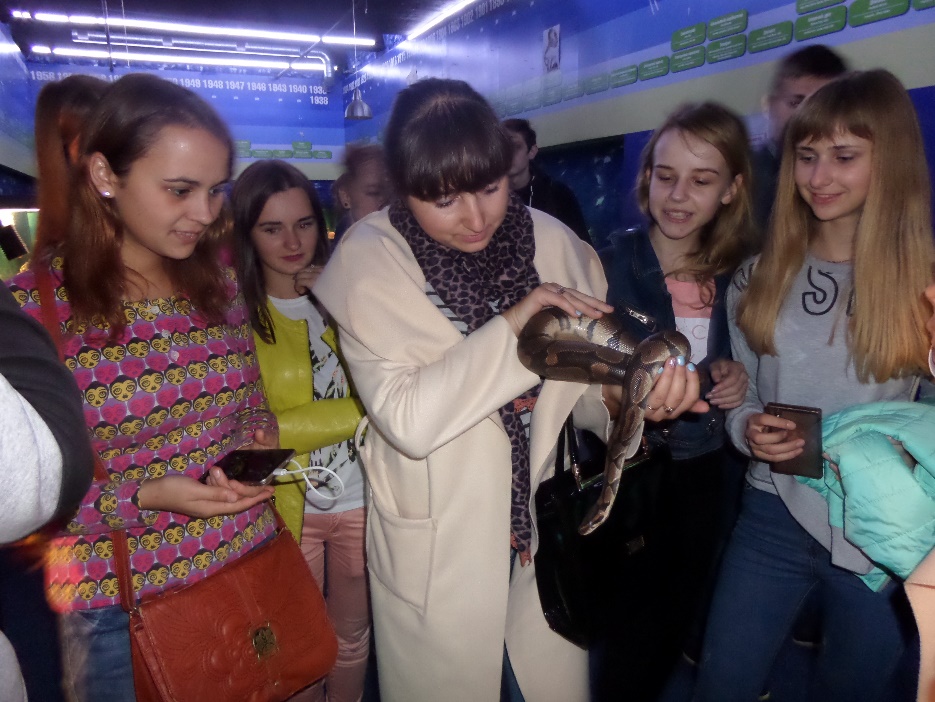 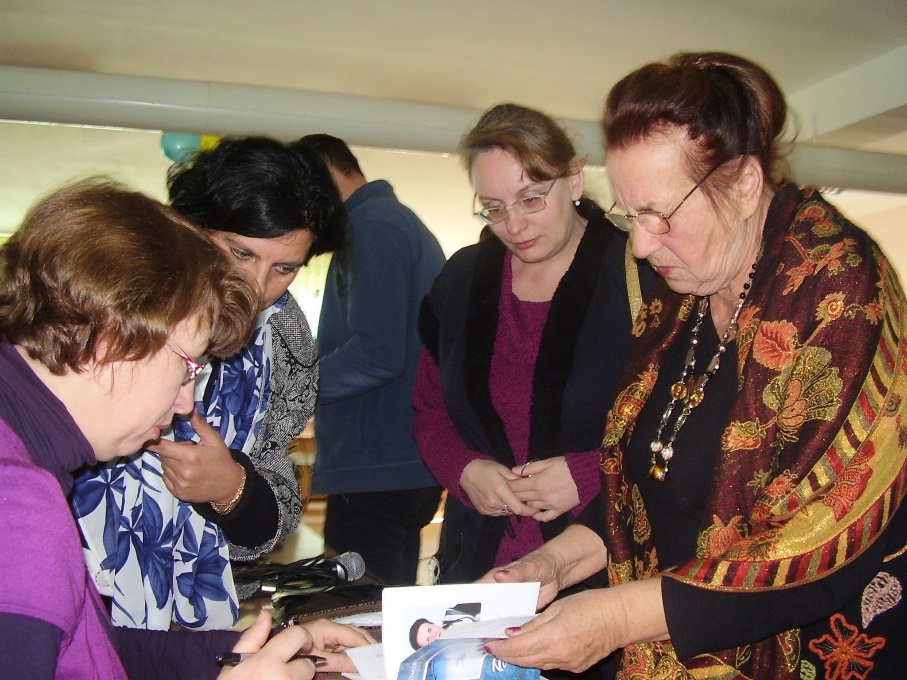 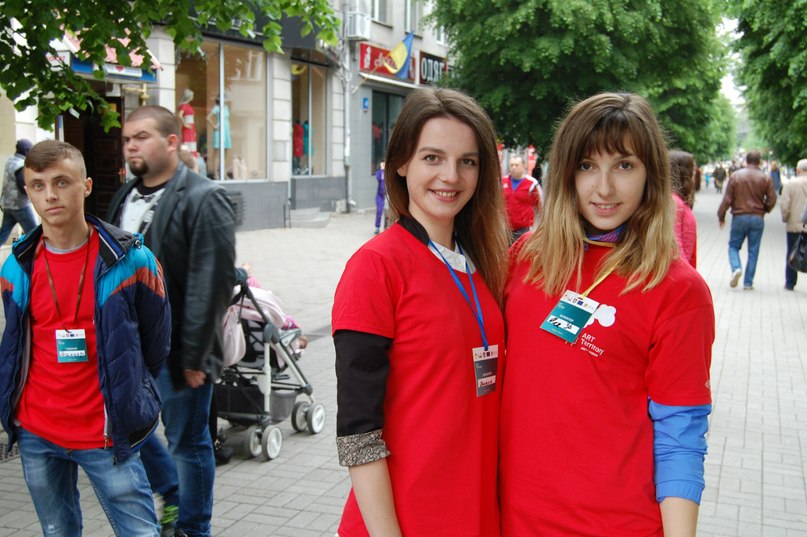 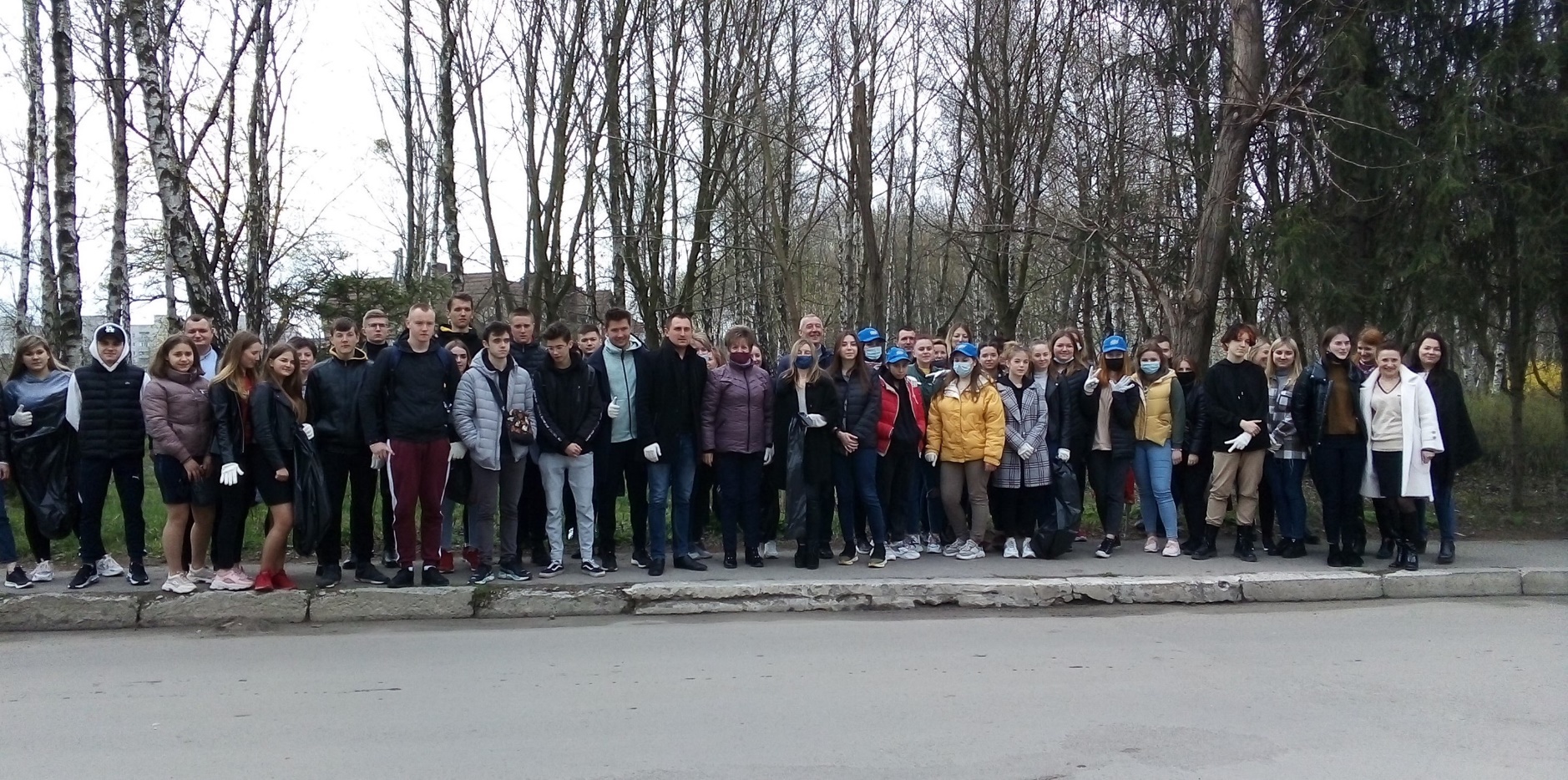 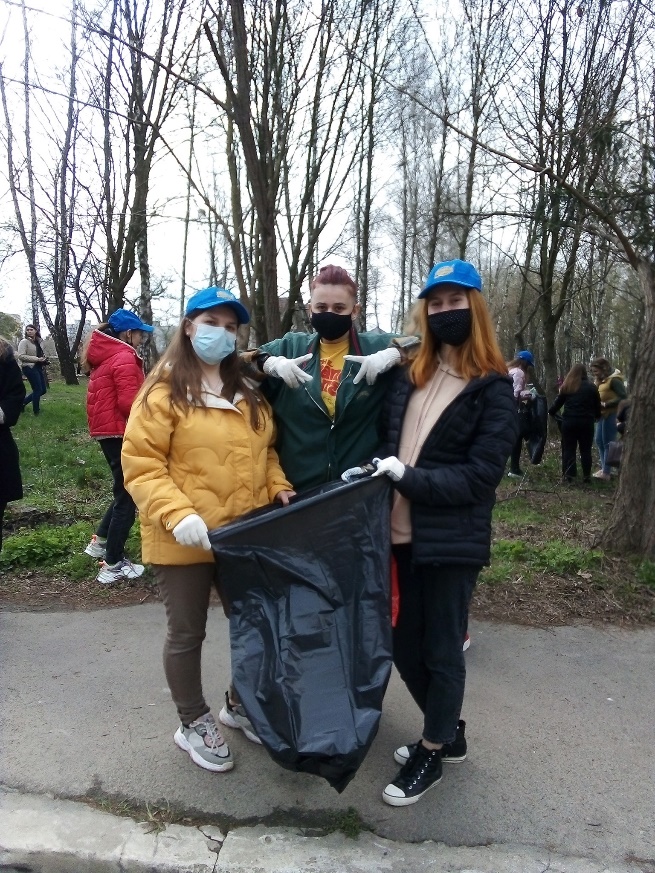 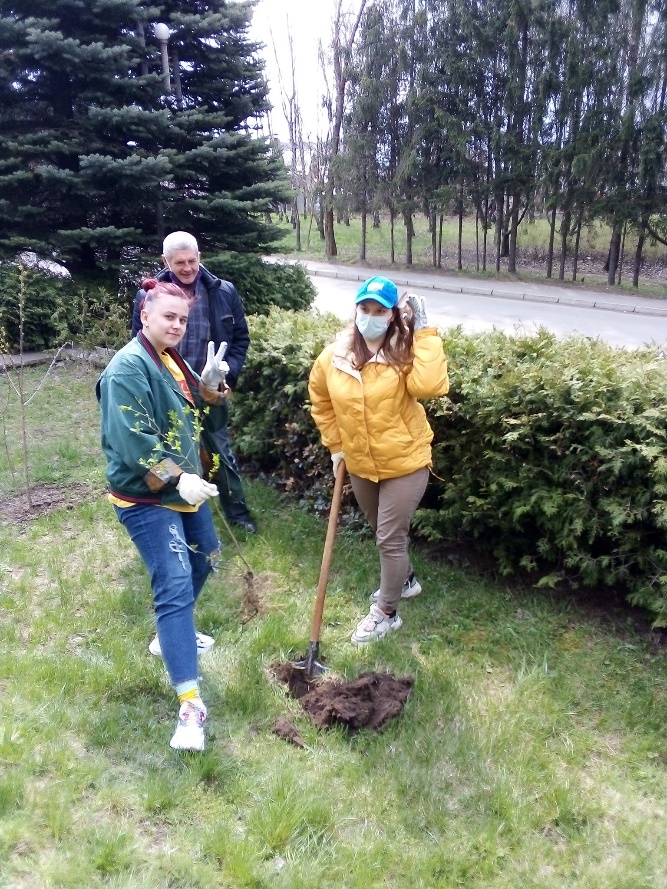 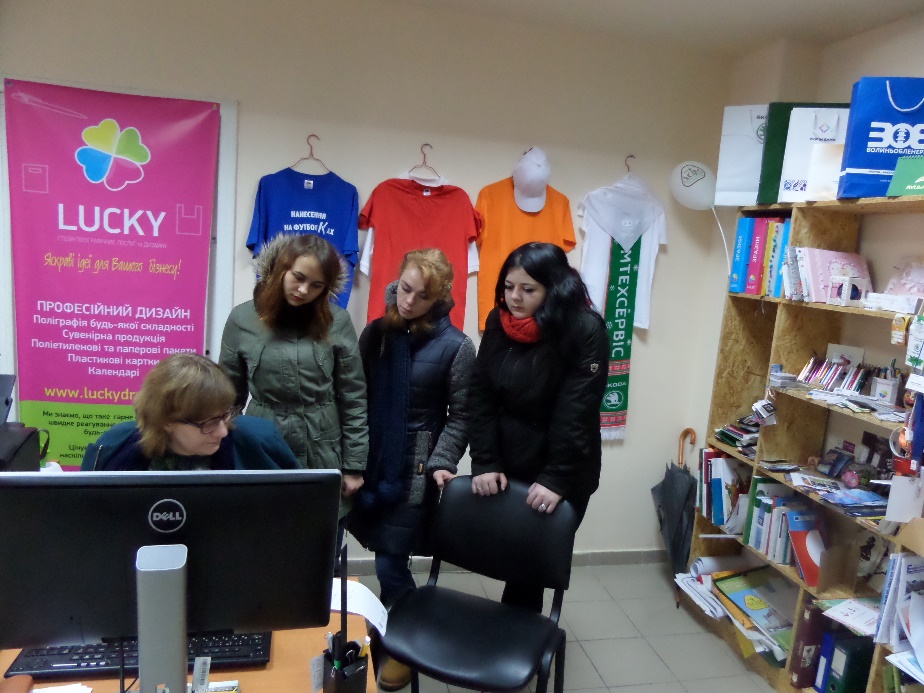 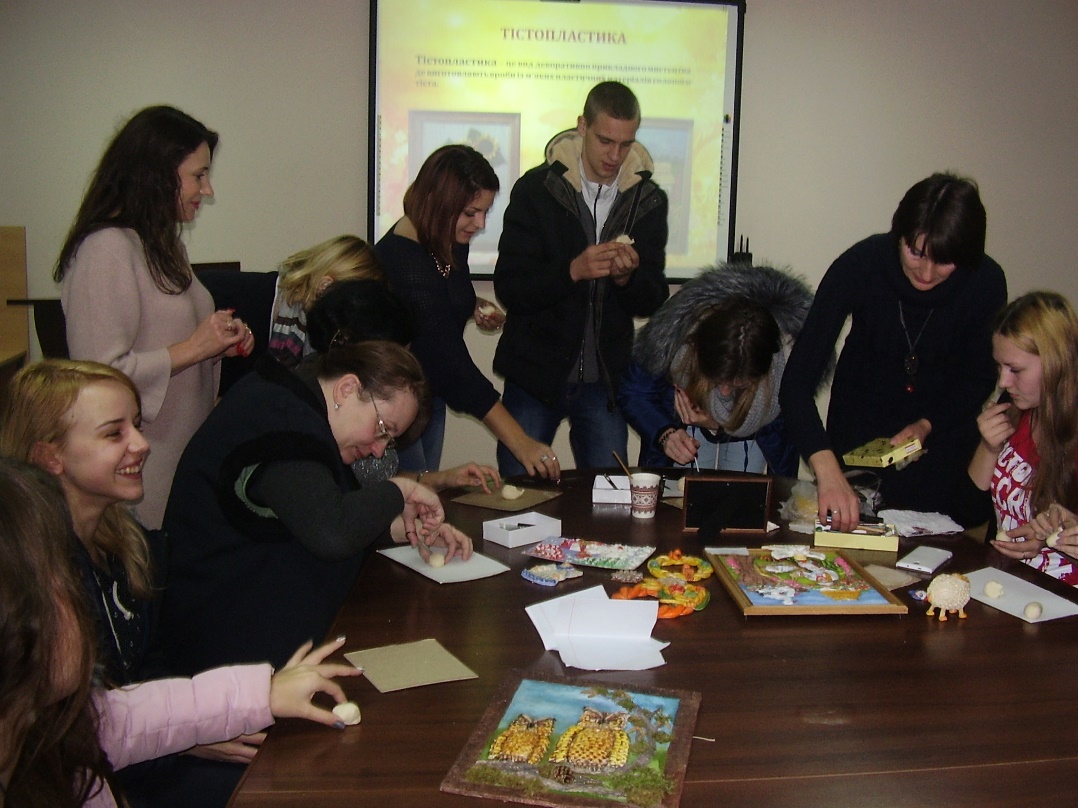 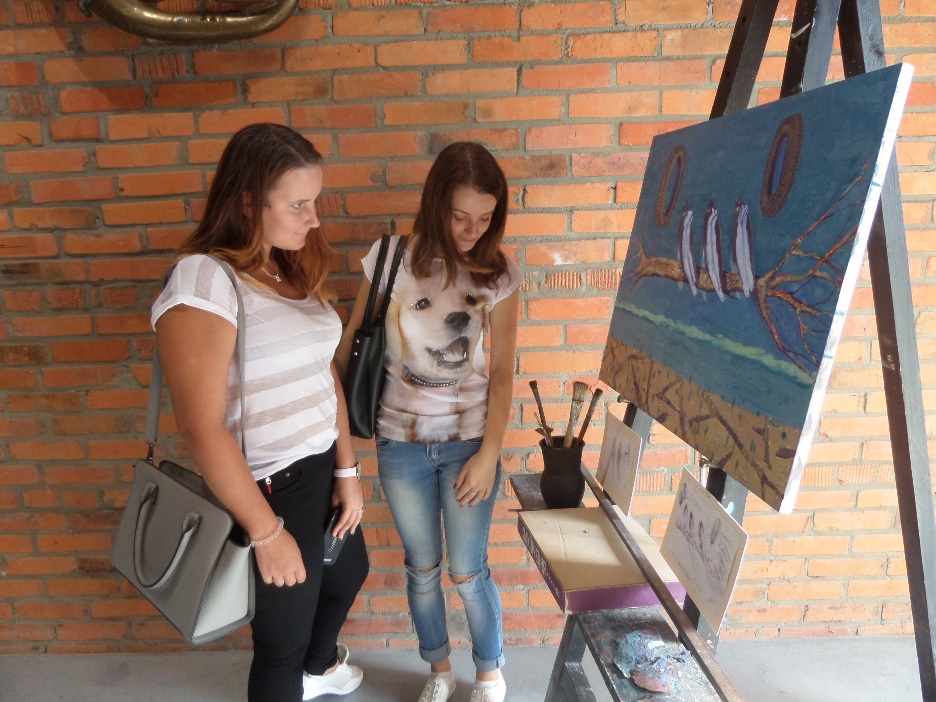 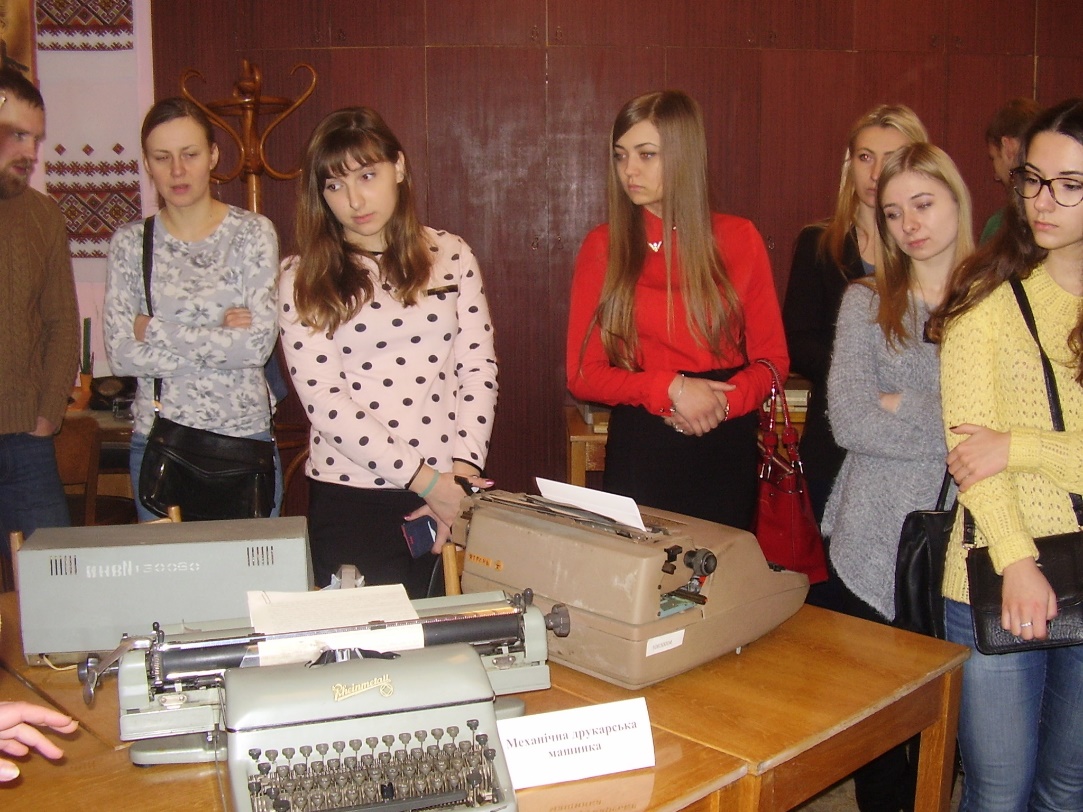 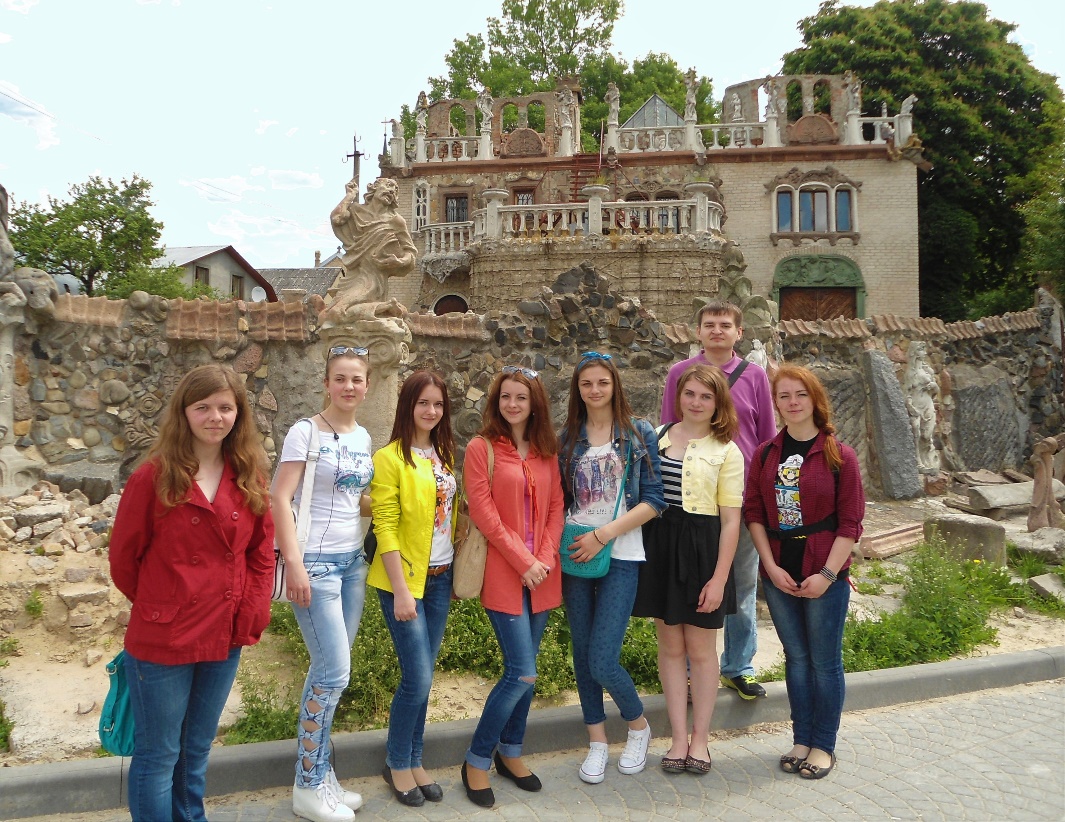 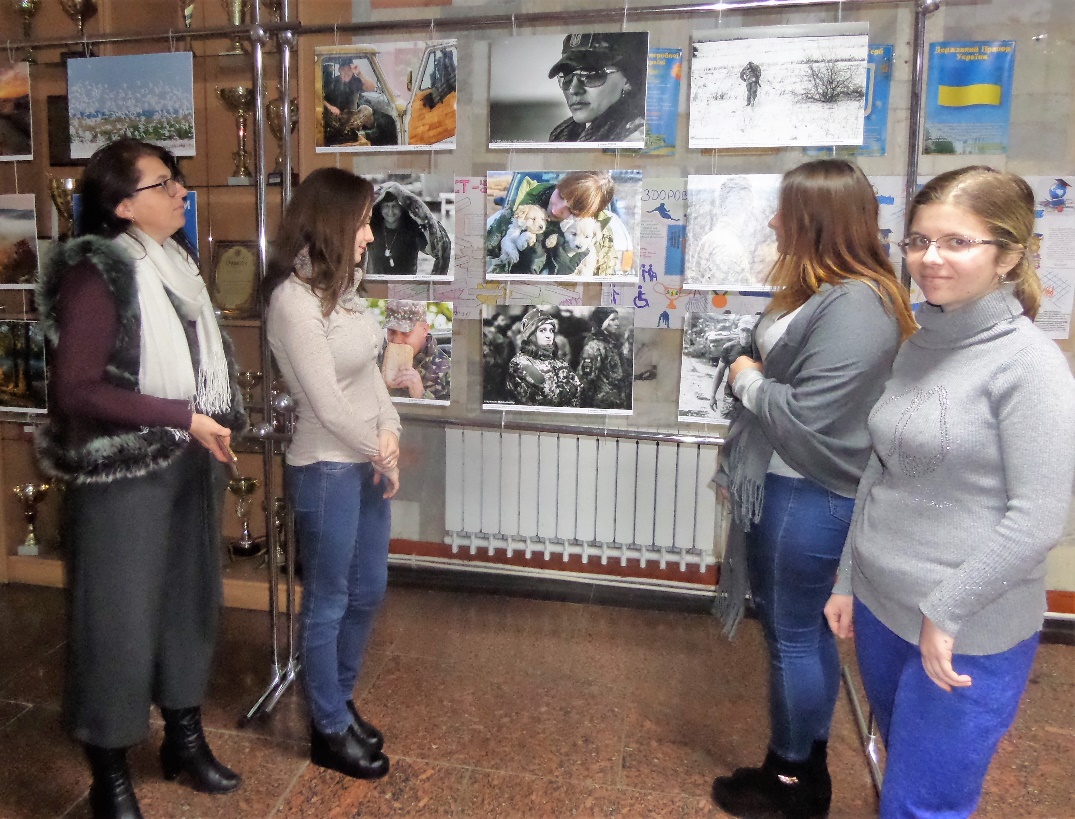 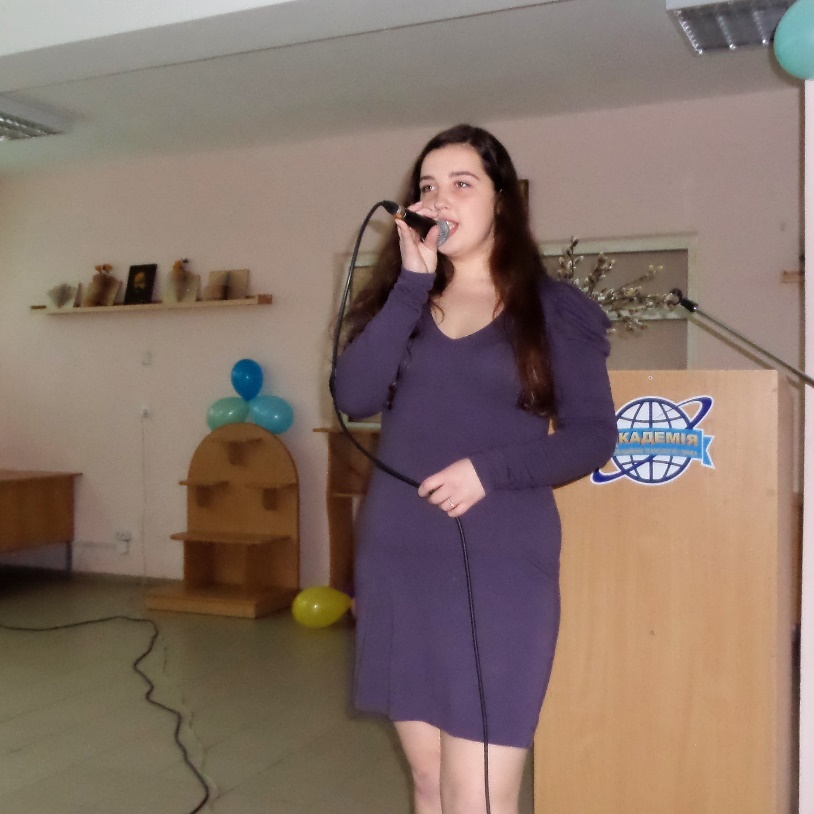 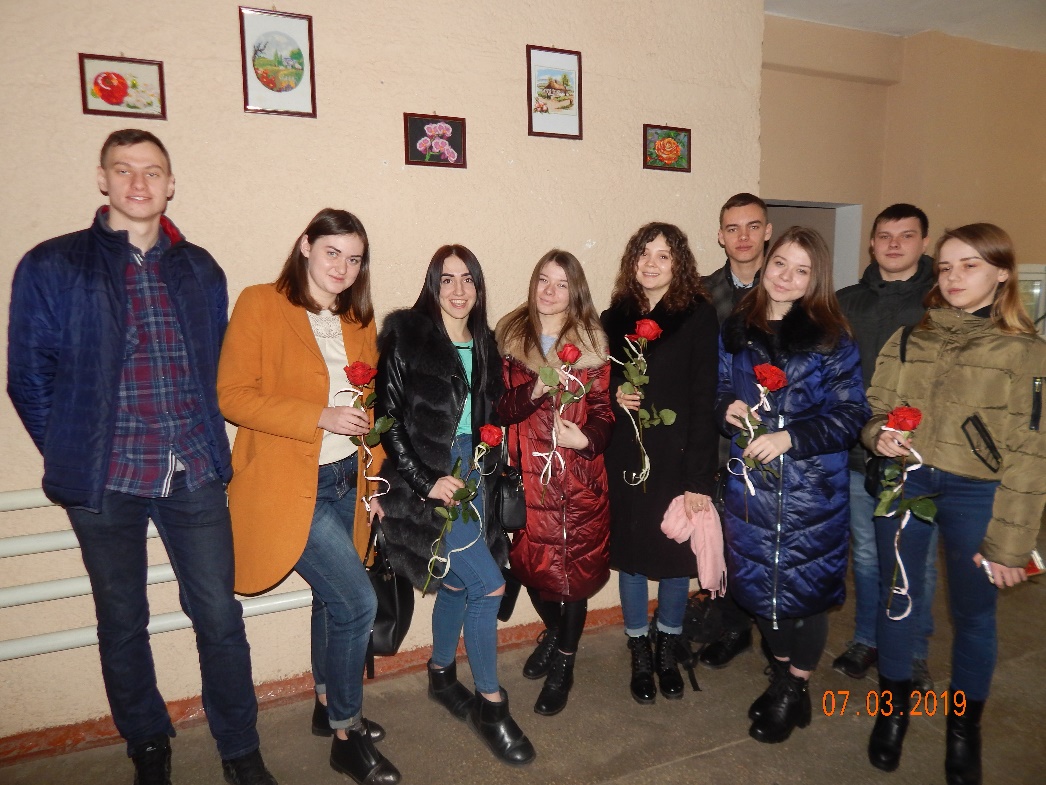 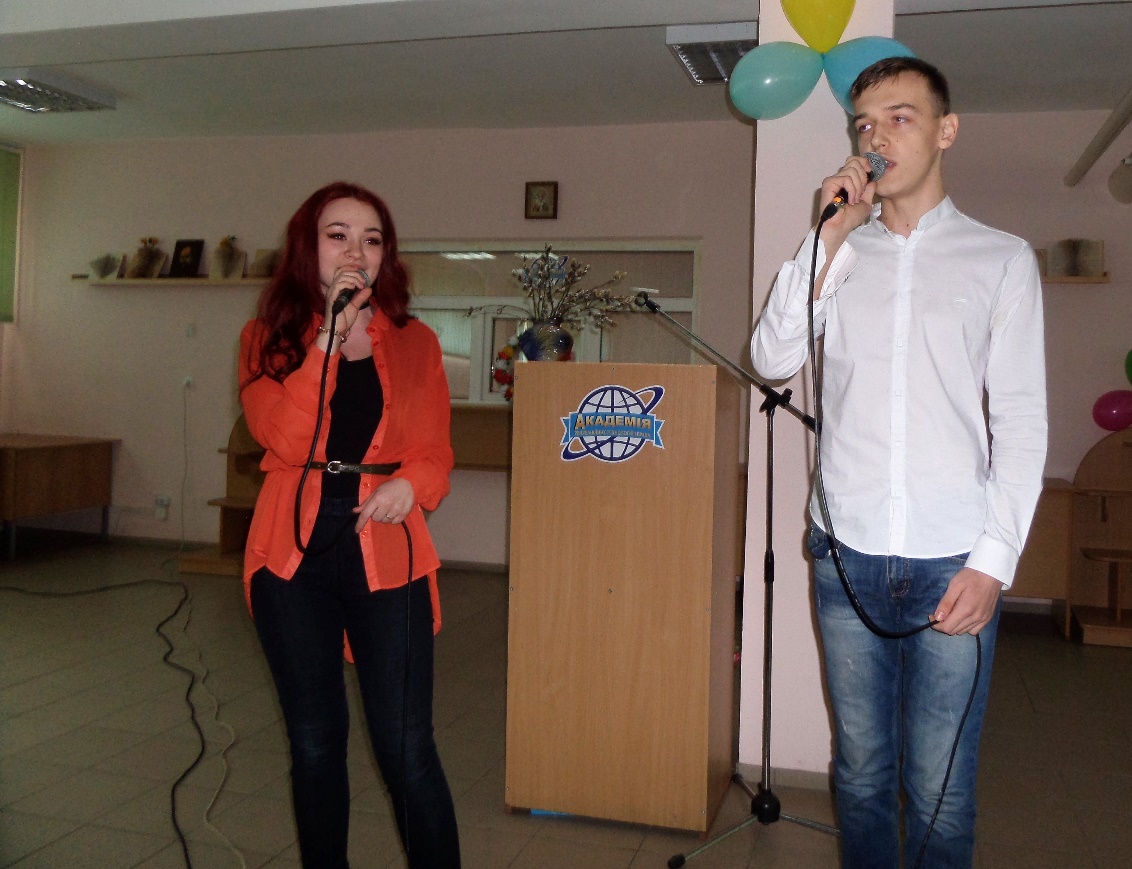 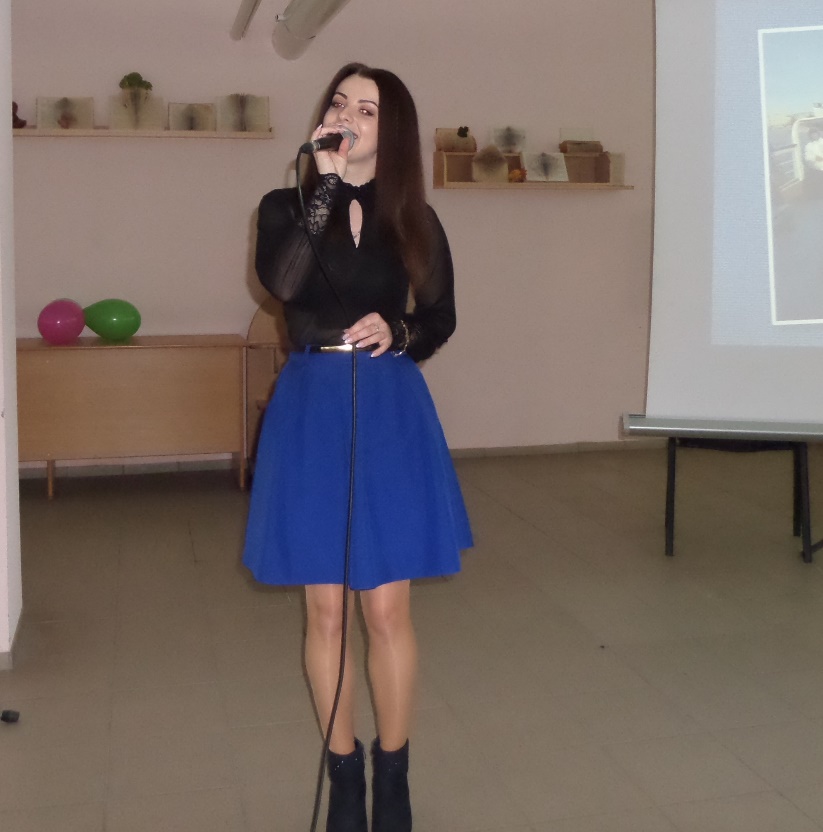 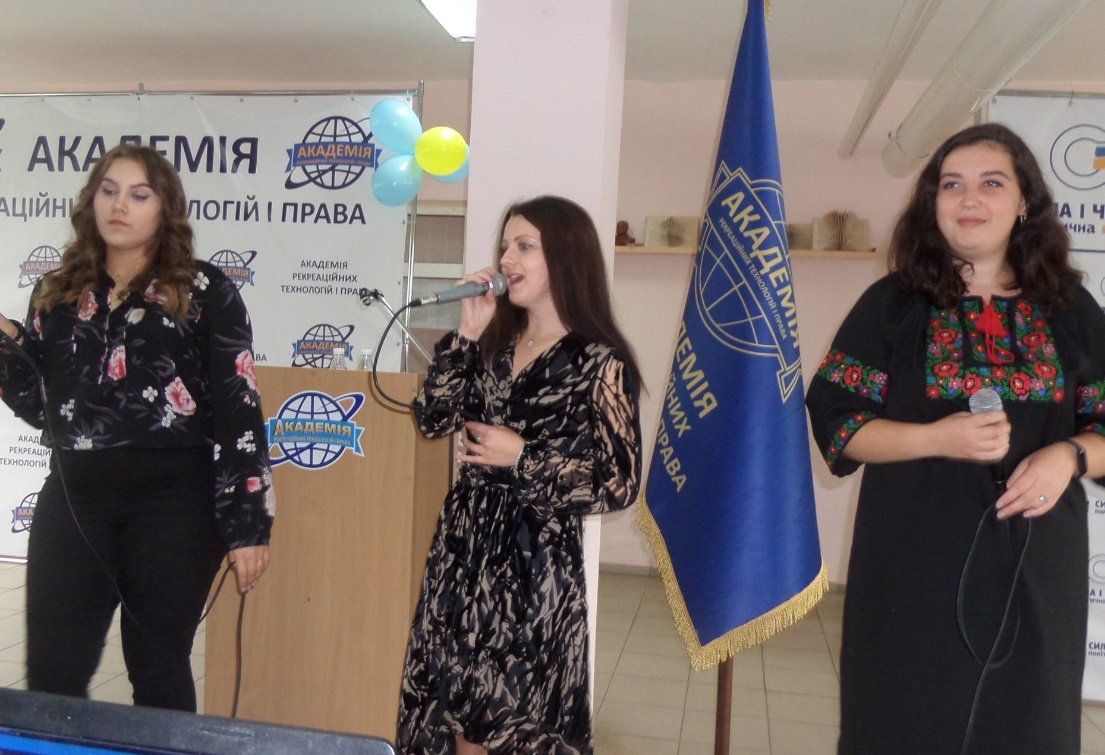 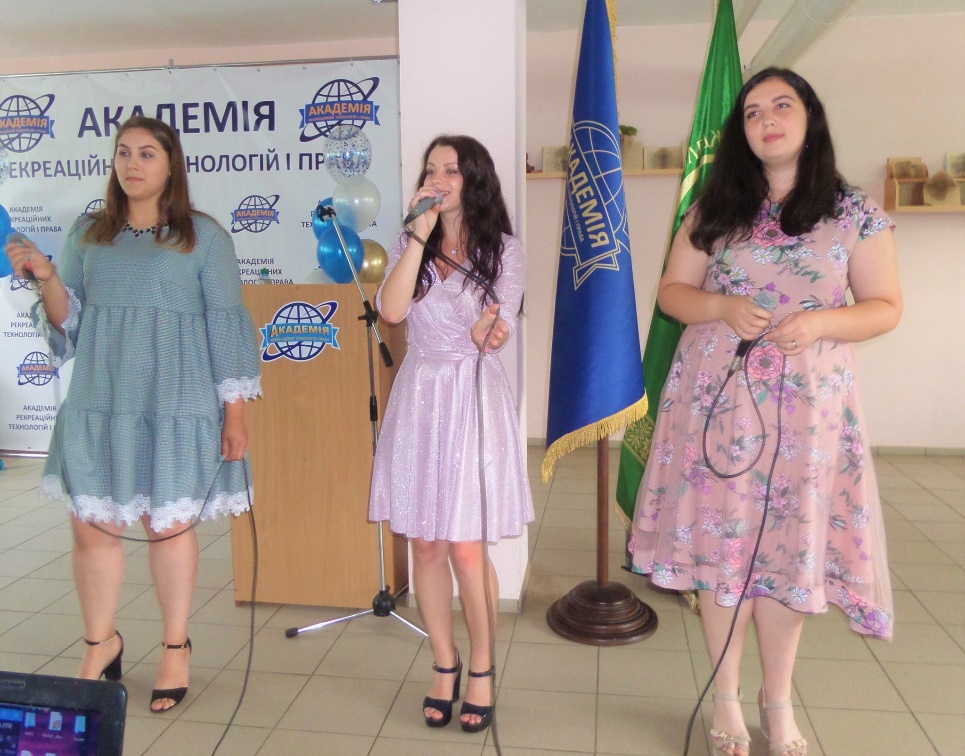 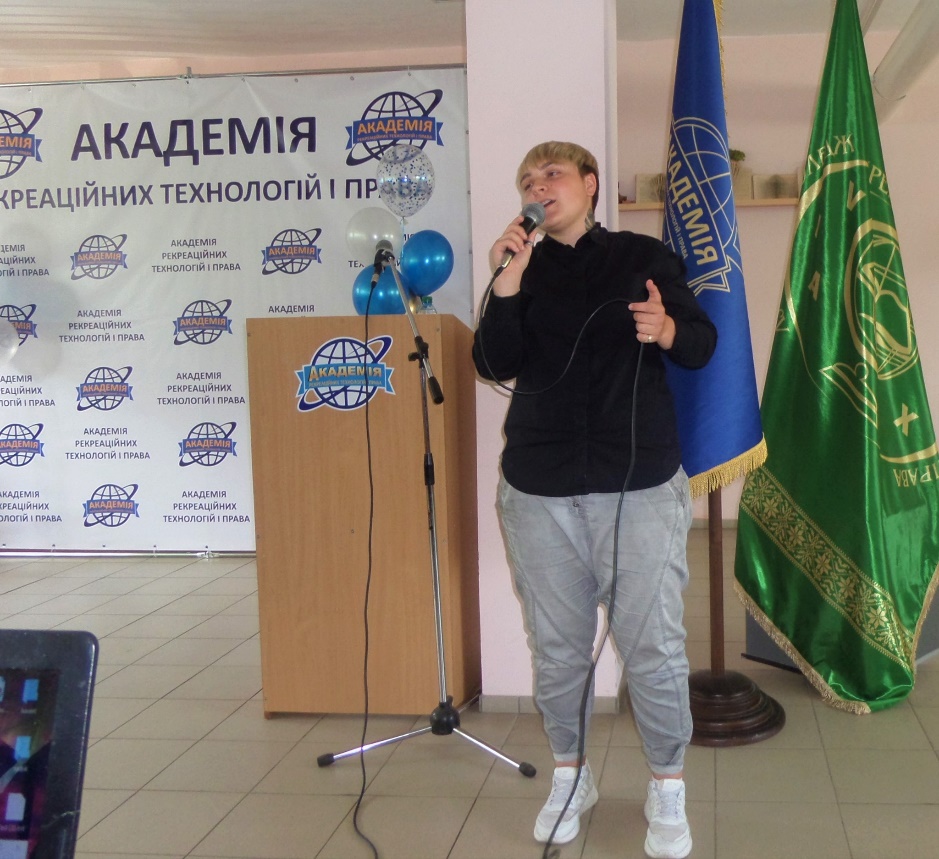 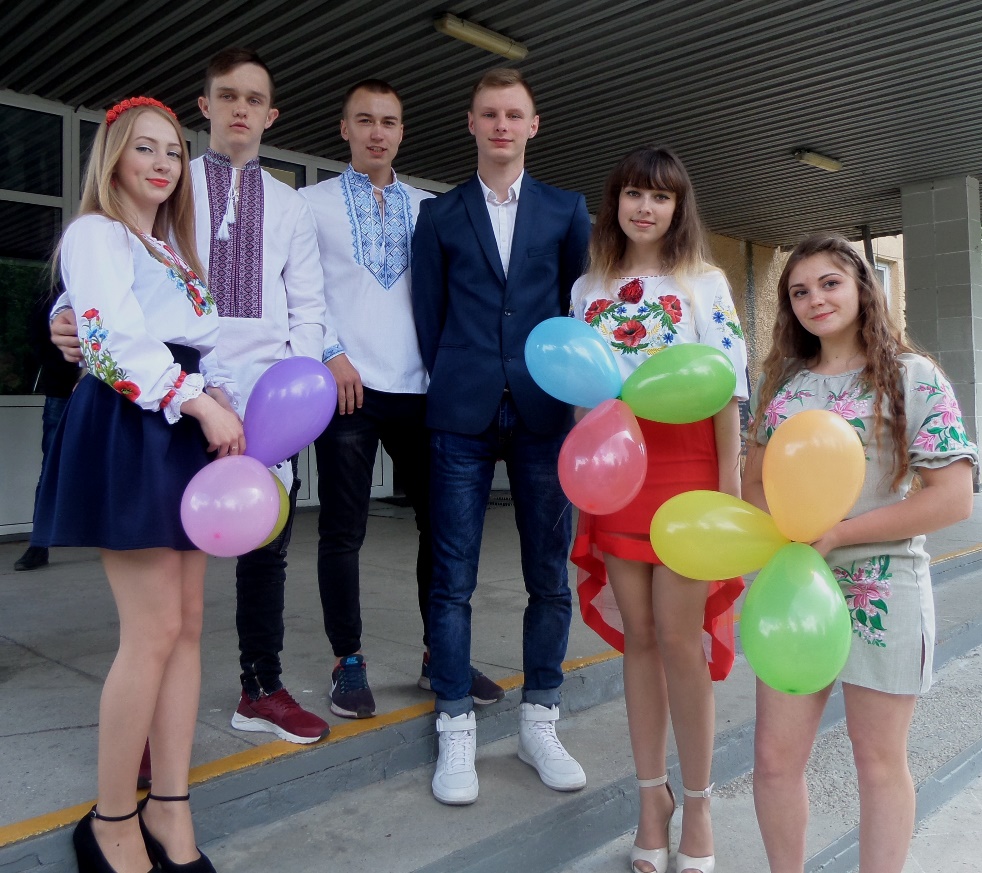 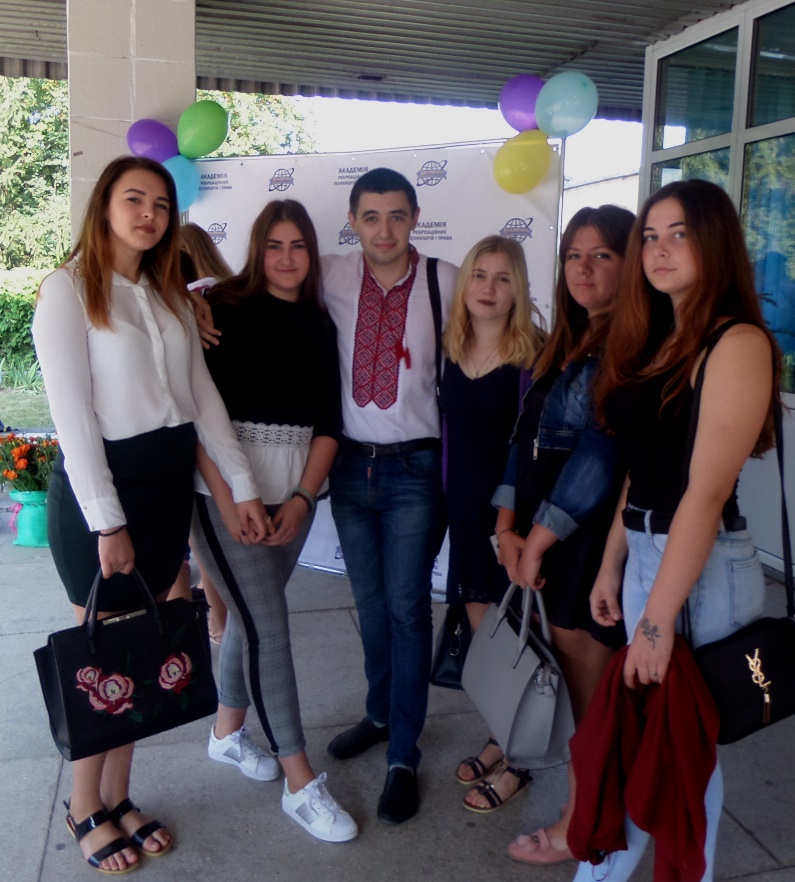 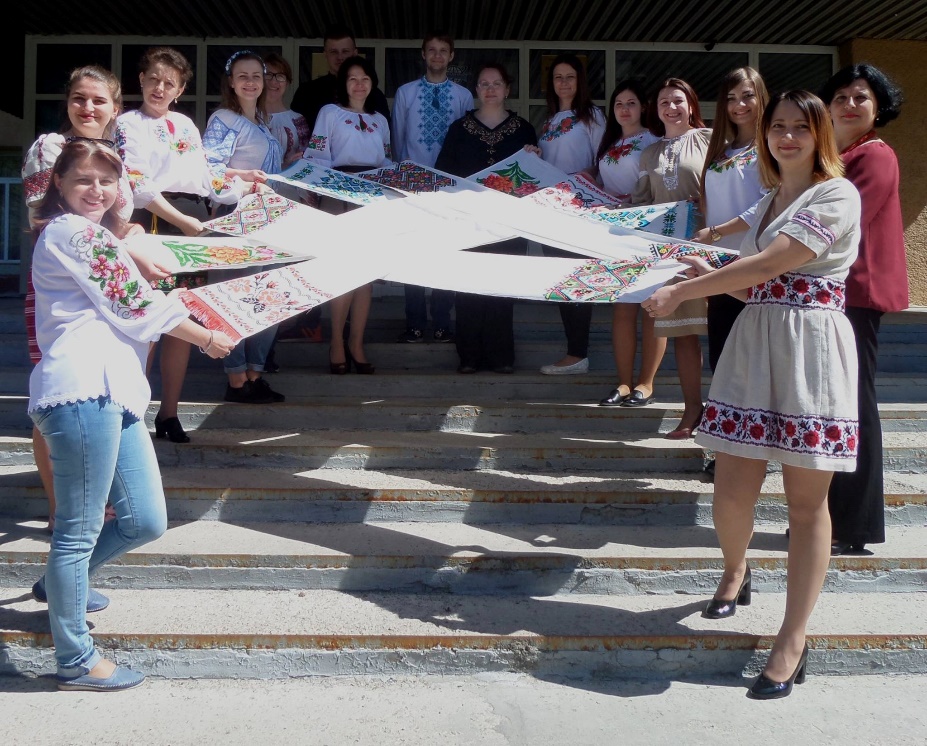 Урочисте вручення дипломів випускникам Академії.
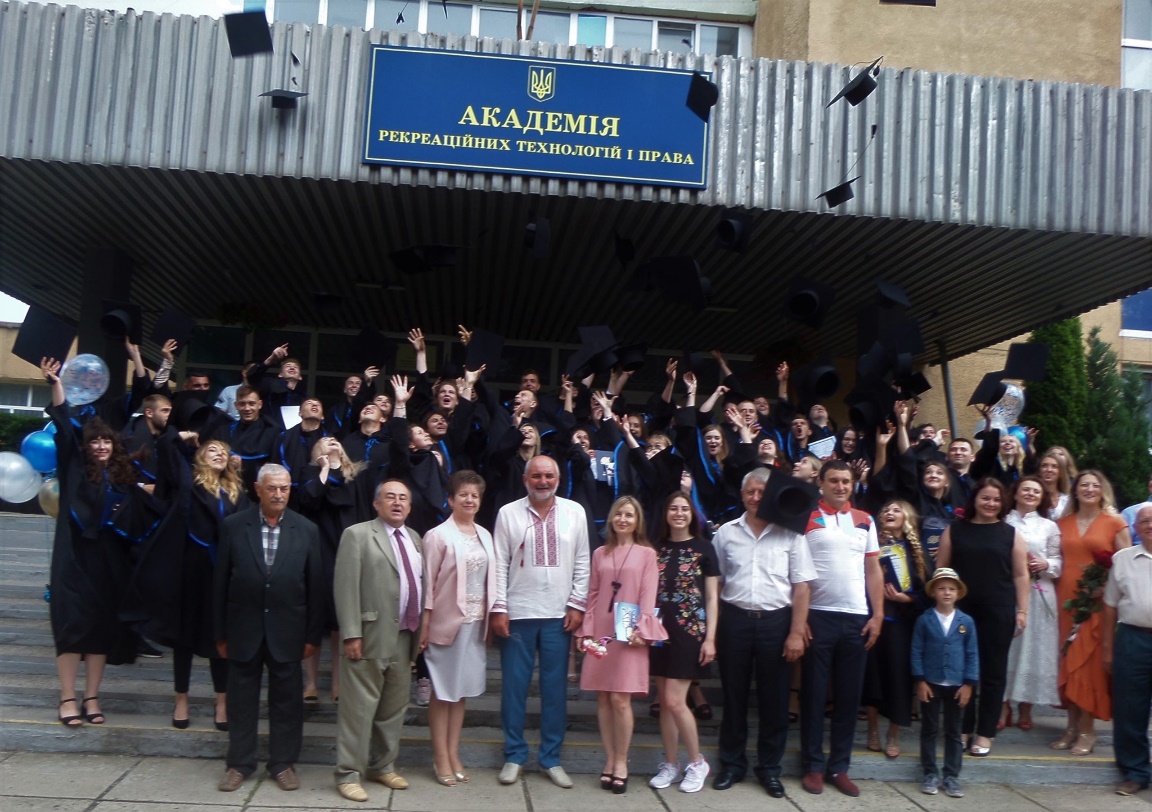 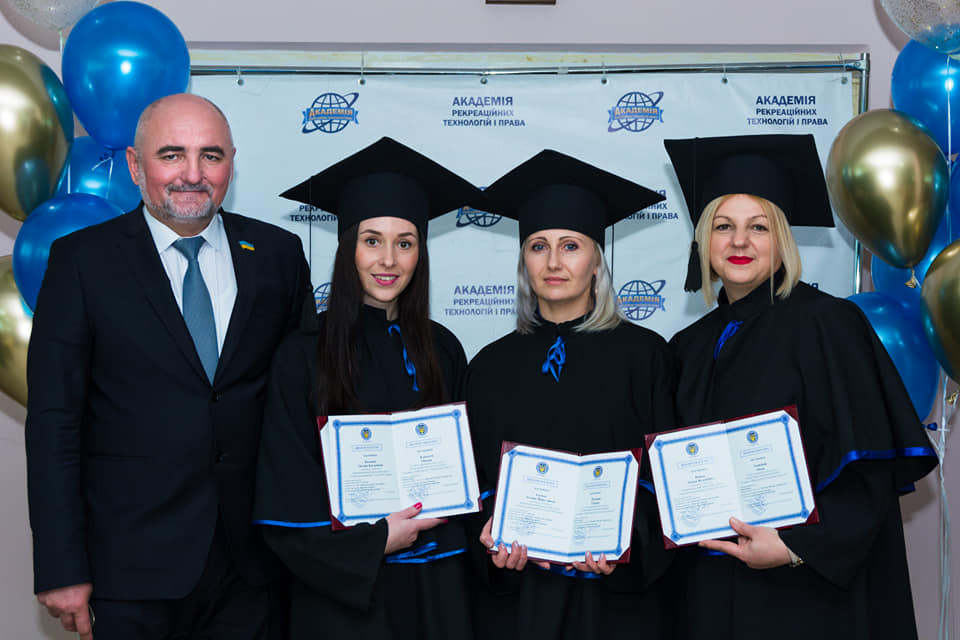 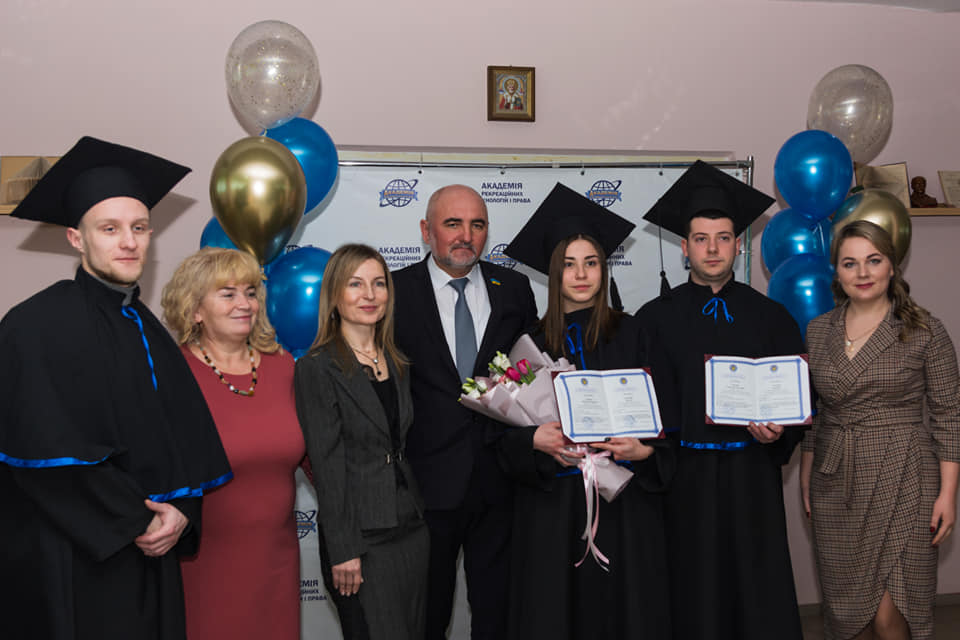 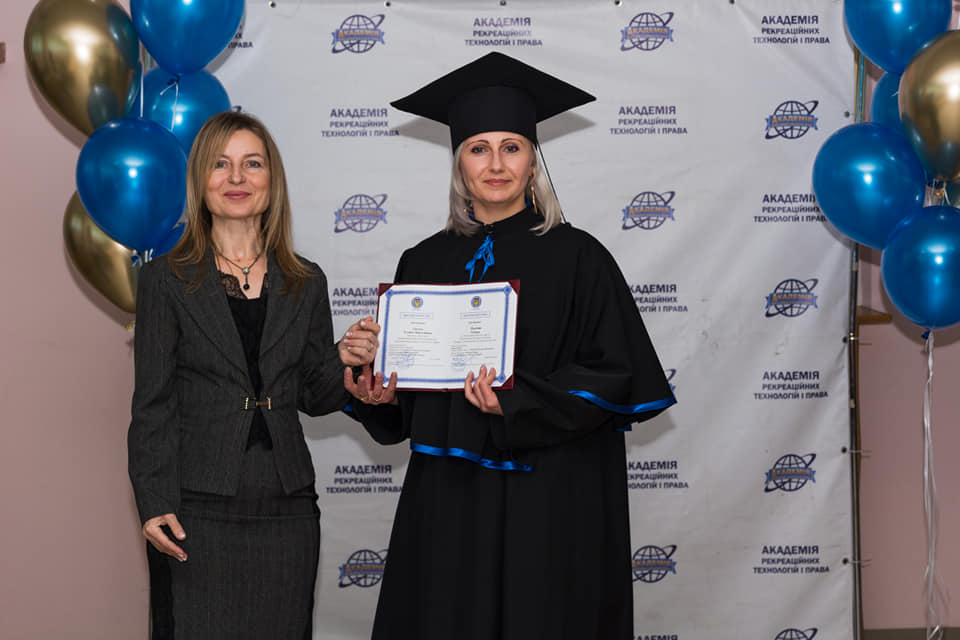 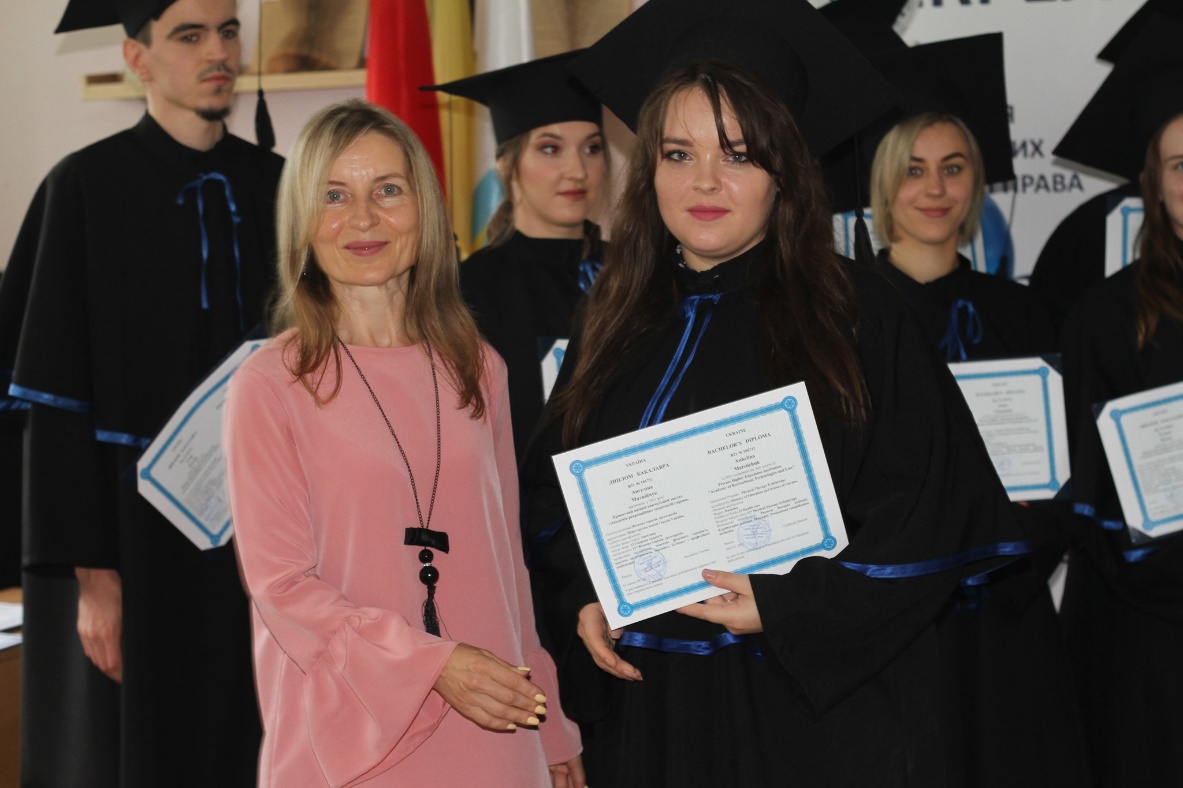 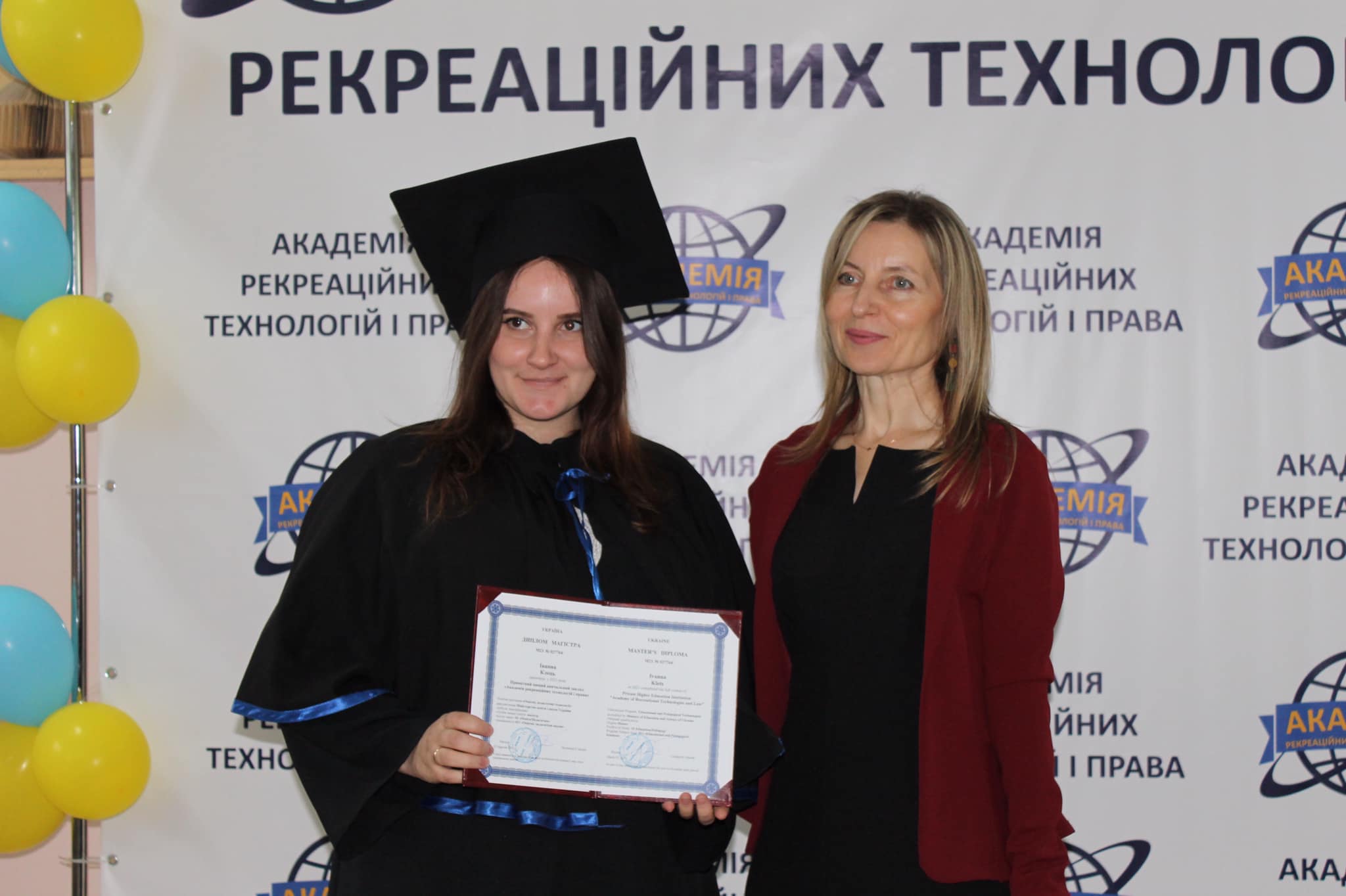 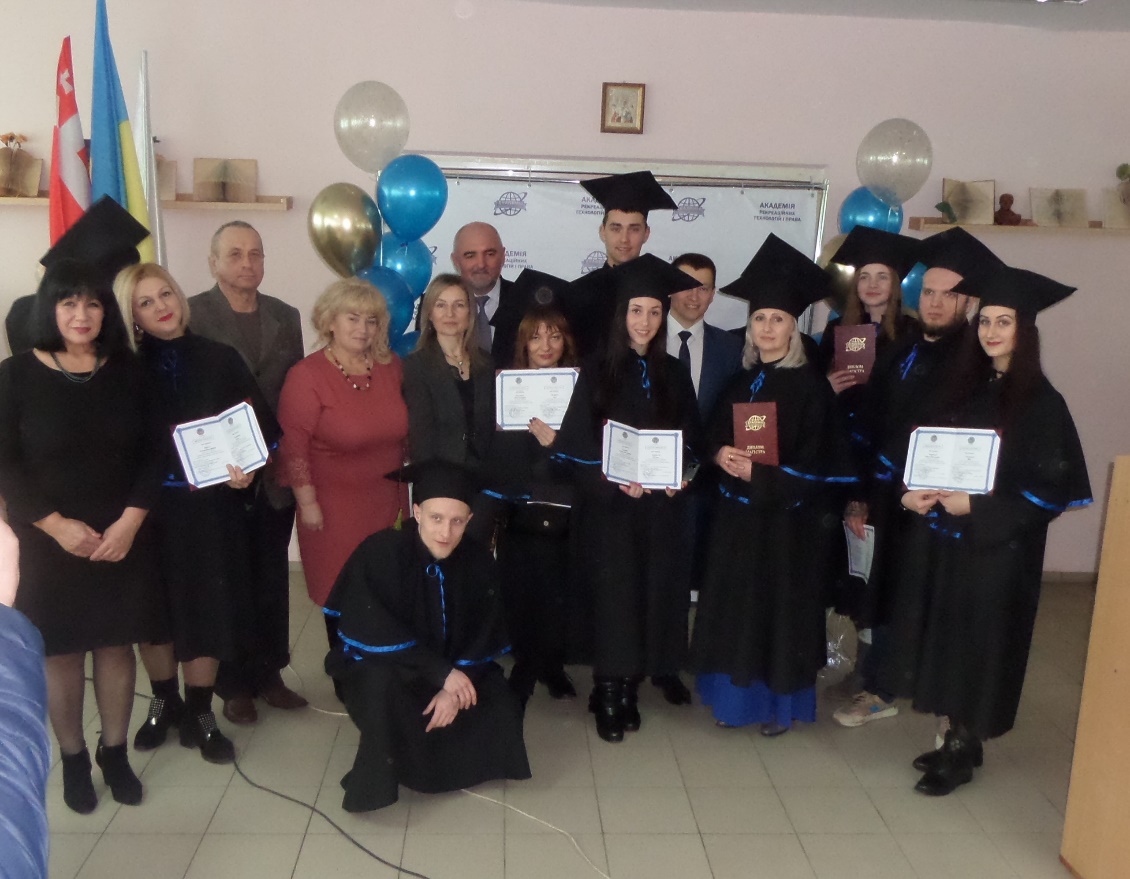 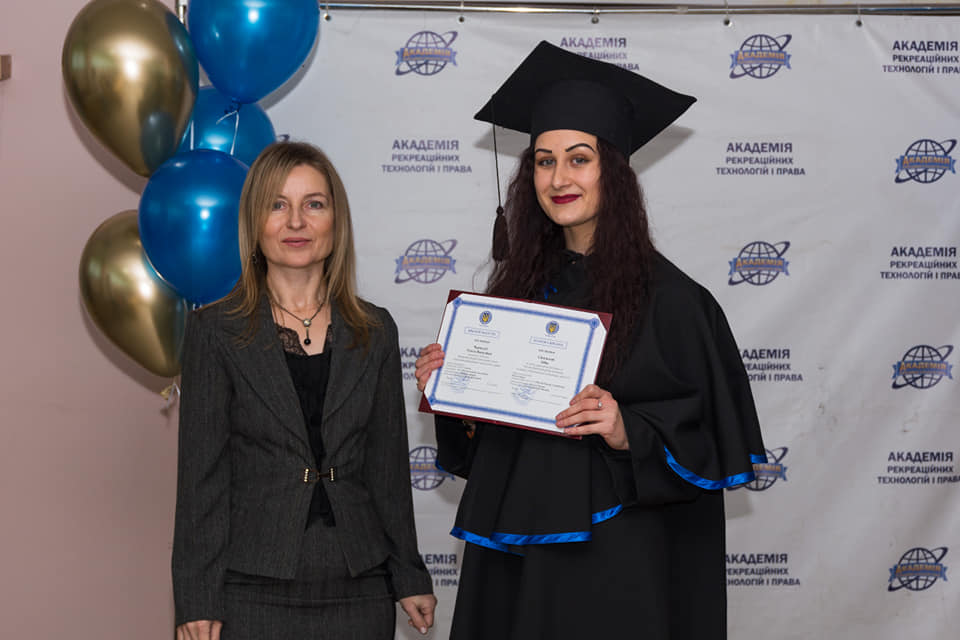 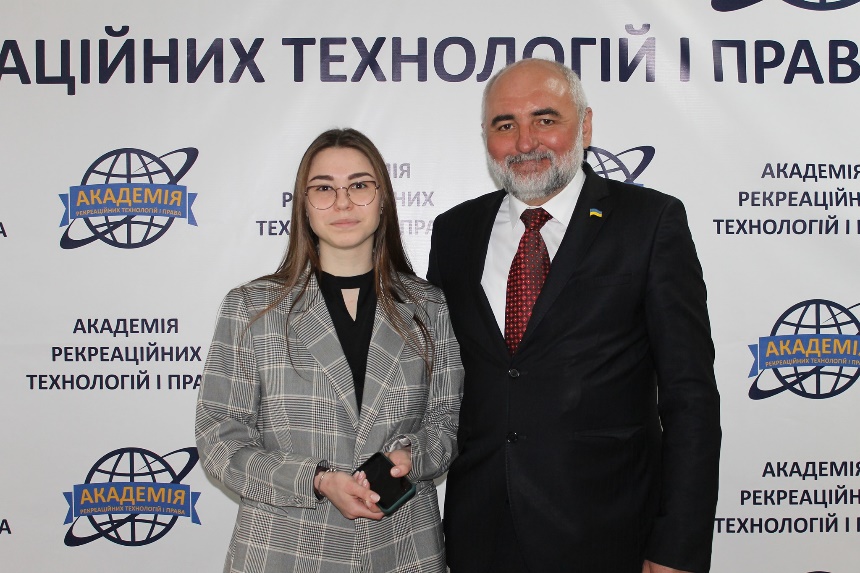 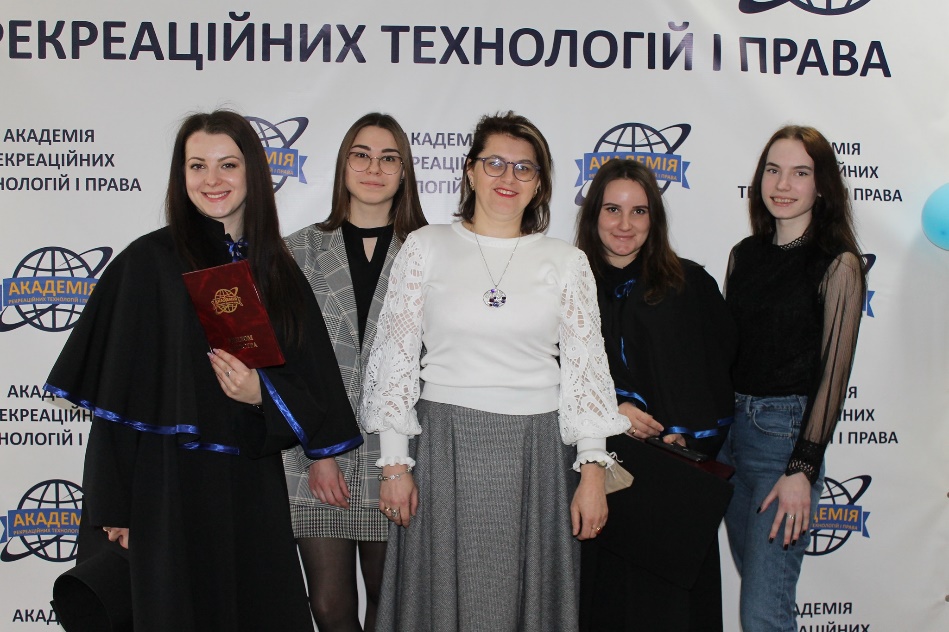 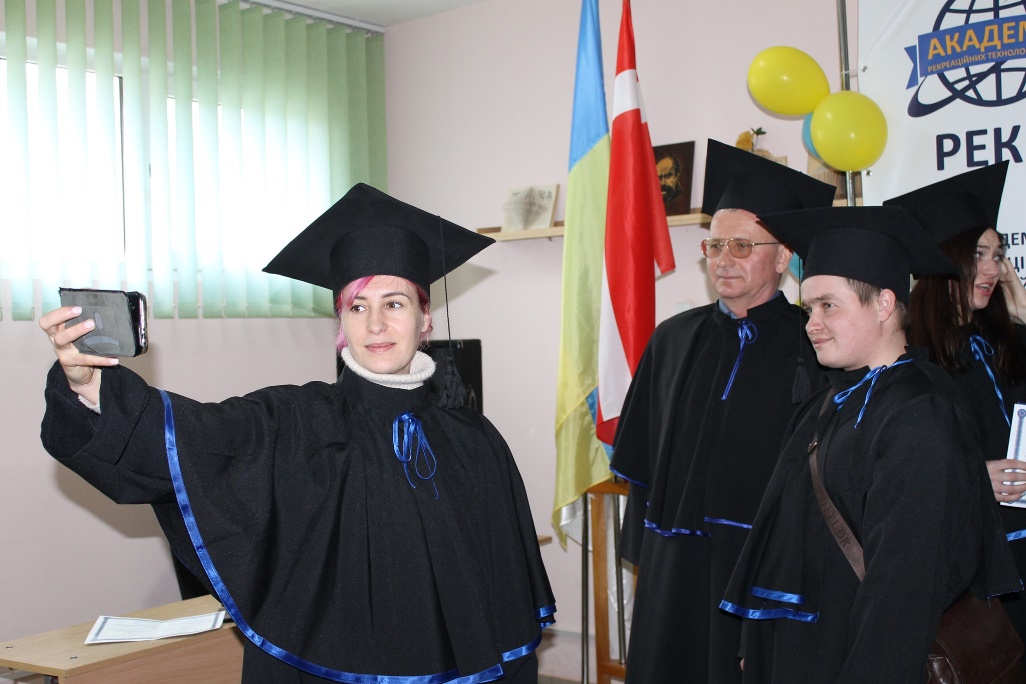 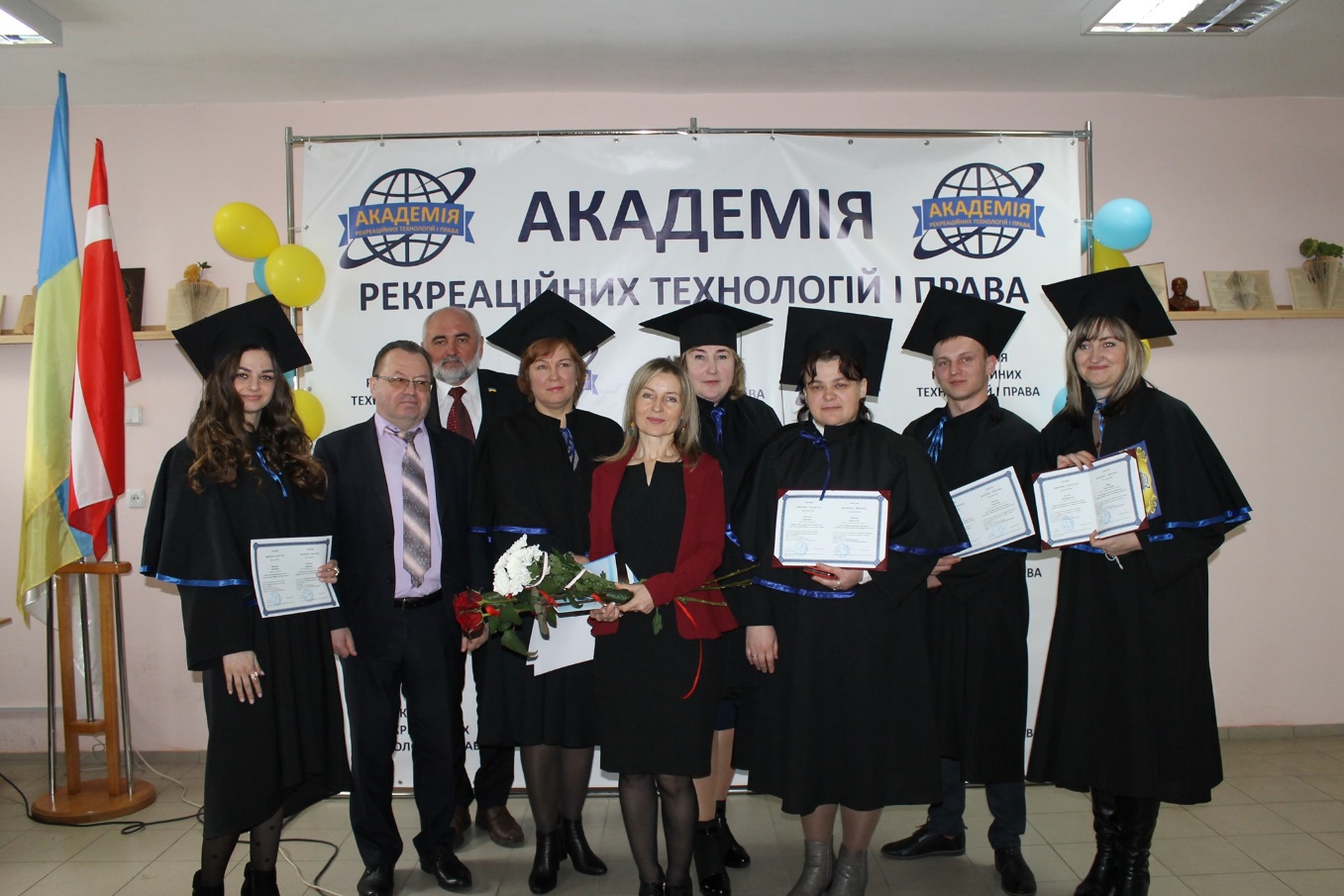 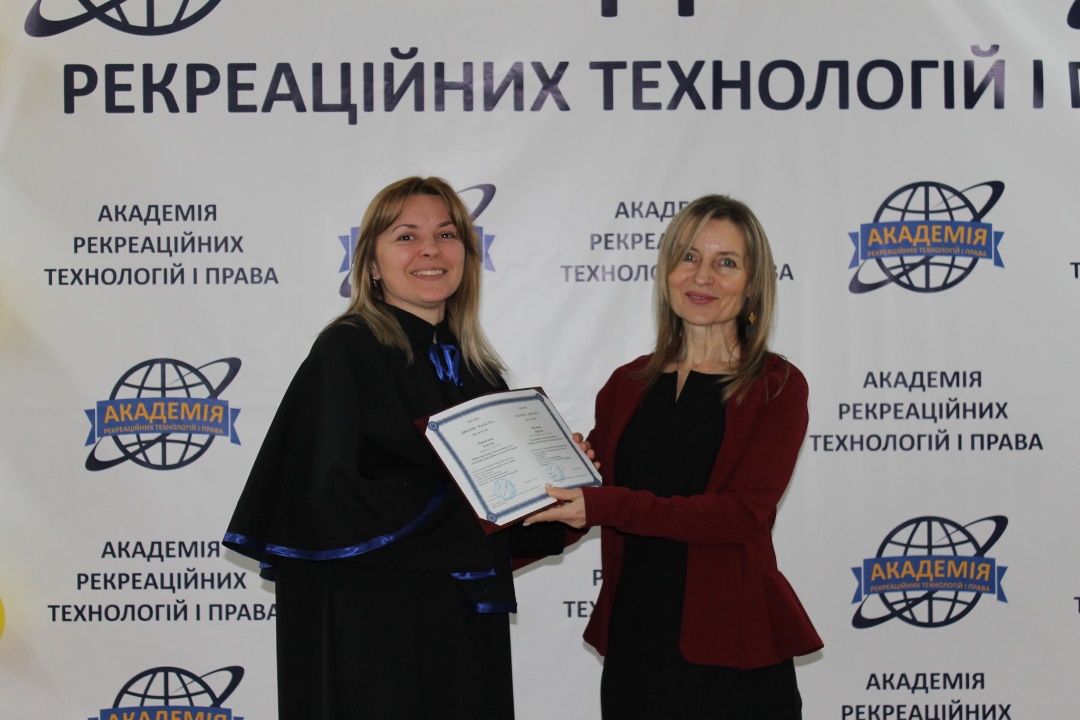 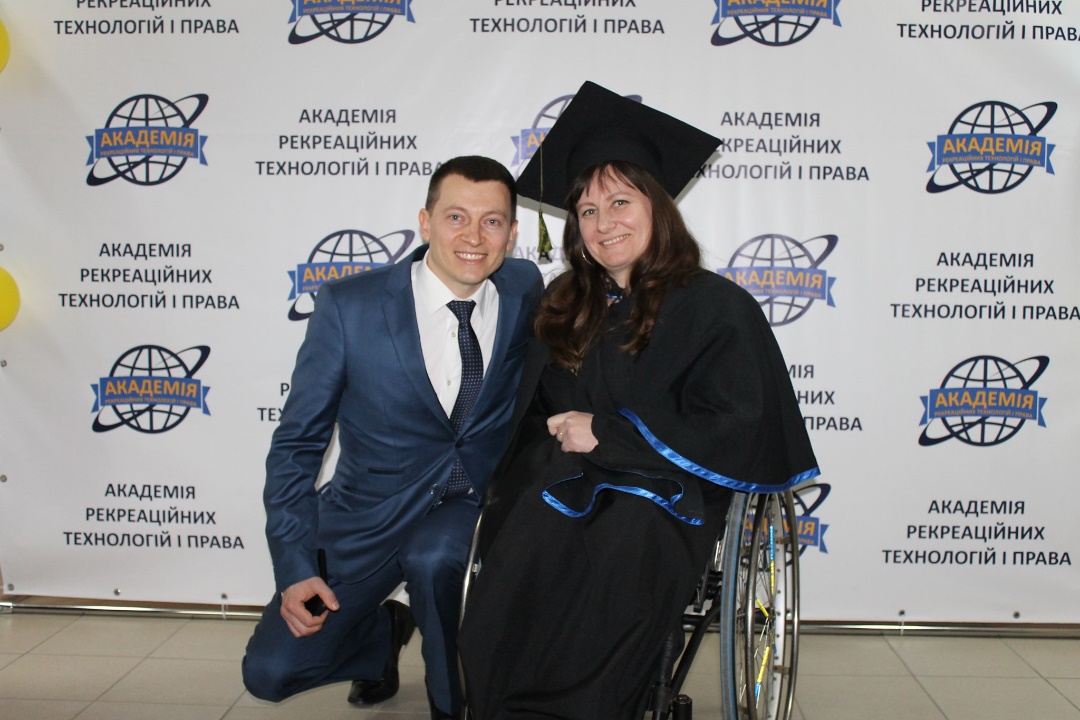 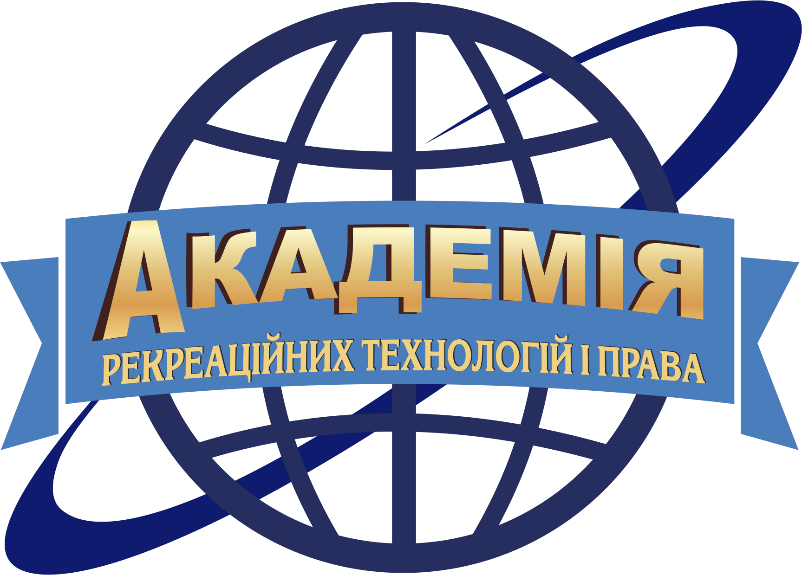 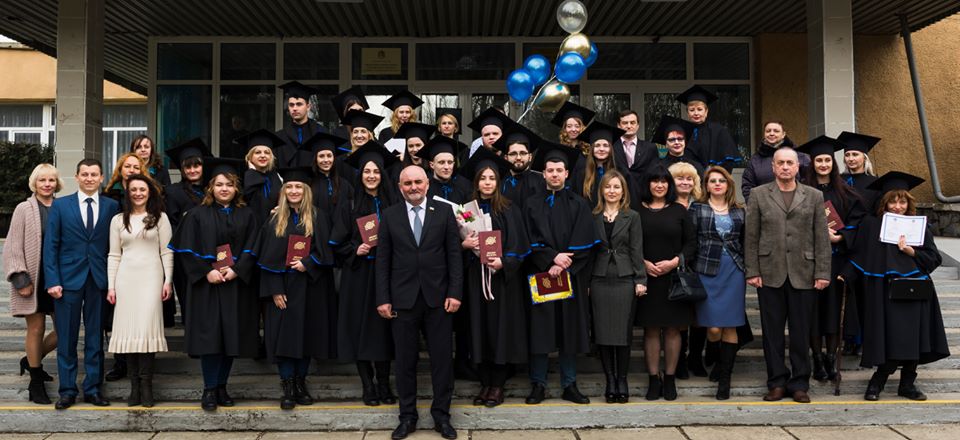